Accelerate your business transformation with S/4HANA Cloud, public edition Anurag BaruaDigital Transformation Leader
SAP America
Speaker introduction
24 years of SAP experience in a career of 29 years in a variety of roles including SAP product development, delivery/advisory/consulting, pre-sales, & sales; currently work for the SAP S/4HANA Center of Excellence, North America
Served nearly 100 clients globally & across multiple industry verticals including Public Sector, Utilities, Media, Manufacturing, Pharmaceuticals, Oil & Gas, & Hi-tech among others
Areas of expertise include SAP Financials, Logistics/Supply Chain, Reporting & Analytics, Data Management & Governance, Cloud technologies, User Experience, & Project/Program Management 
Prolific thought leader: Published over 100 articles & white papers for SAP publications; written 5 SAP books; spoken at nearly 60 SAP conferences globally
Nearly 25 years of SAP experience in a career of 30 years in a variety of roles including SAP product development, delivery/advisory/consulting, pre-sales, & sales; currently work for the SAP S/4HANA Center of Excellence, North America
Served clients globally & across multiple industry verticals including Public Sector, Utilities, Media, Manufacturing, Pharmaceuticals, Oil & Gas, & Hi-tech among others
Areas of expertise include SAP Financials, Logistics/Supply Chain, Reporting & Analytics, Data Management & Governance, Cloud technologies, User Experience, & Project/Program Management 
Prolific thought leader: Published over 100 articles & white papers for SAP publications; written 5 SAP books; spoken at over 150 SAP conferences & events globally books; spoken at nearly 60 SAP conferences globally
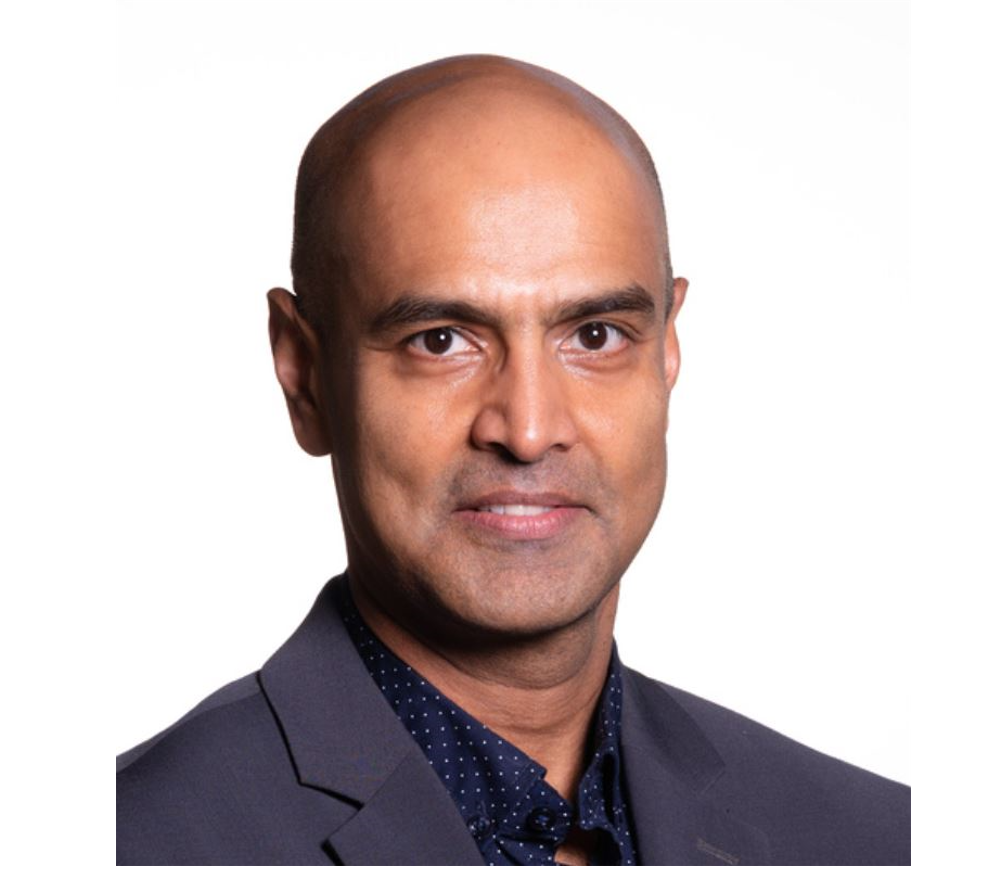 Agenda
Overview & benefits of S/4HANA Cloud, Public Edition

Capabilities & key features

Deployment model
S/4HANA Cloud, public edition – fast facts
100% Software-as-a-Service (SaaS) application
(Annual) subscription-based license model
Enterprise Resource Planning (ERP) in the cloud
Entirely organic & relatively new SAP application that’s been in the market for nearly 7 years
All innovations will be delivered in the Public Cloud first
Runs on the HANA database and leverages HANA capabilities 
Solution needs to be ‘deployed’ or ‘rolled-out’ and not ‘implemented’
100% mobility-enabled
SAP Fiori is the only UI
Also referred to as S/4HANA Public Cloud, Multi-tenant Edition (MTE), & Essentials Edition
S/4HANA Cloud, public edition – benefits
S/4HANA Cloud, public edition:  Key differentiating qualities
Innovative
Agile
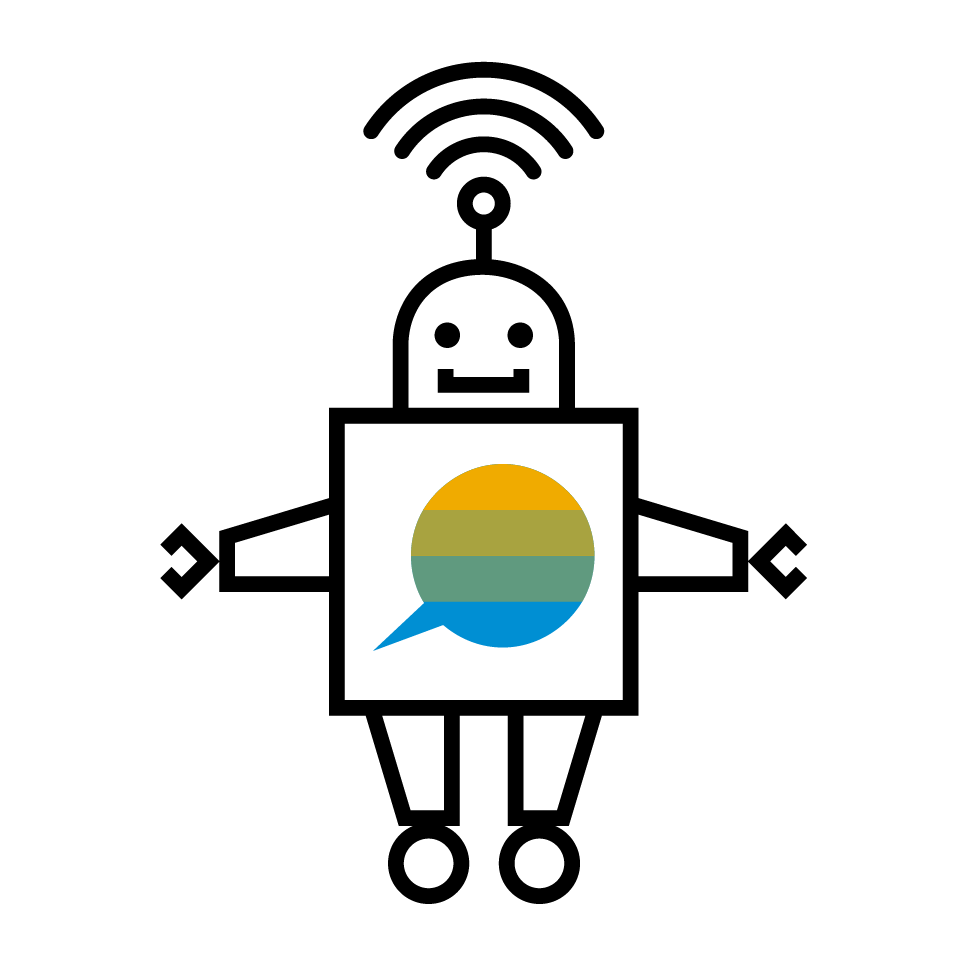 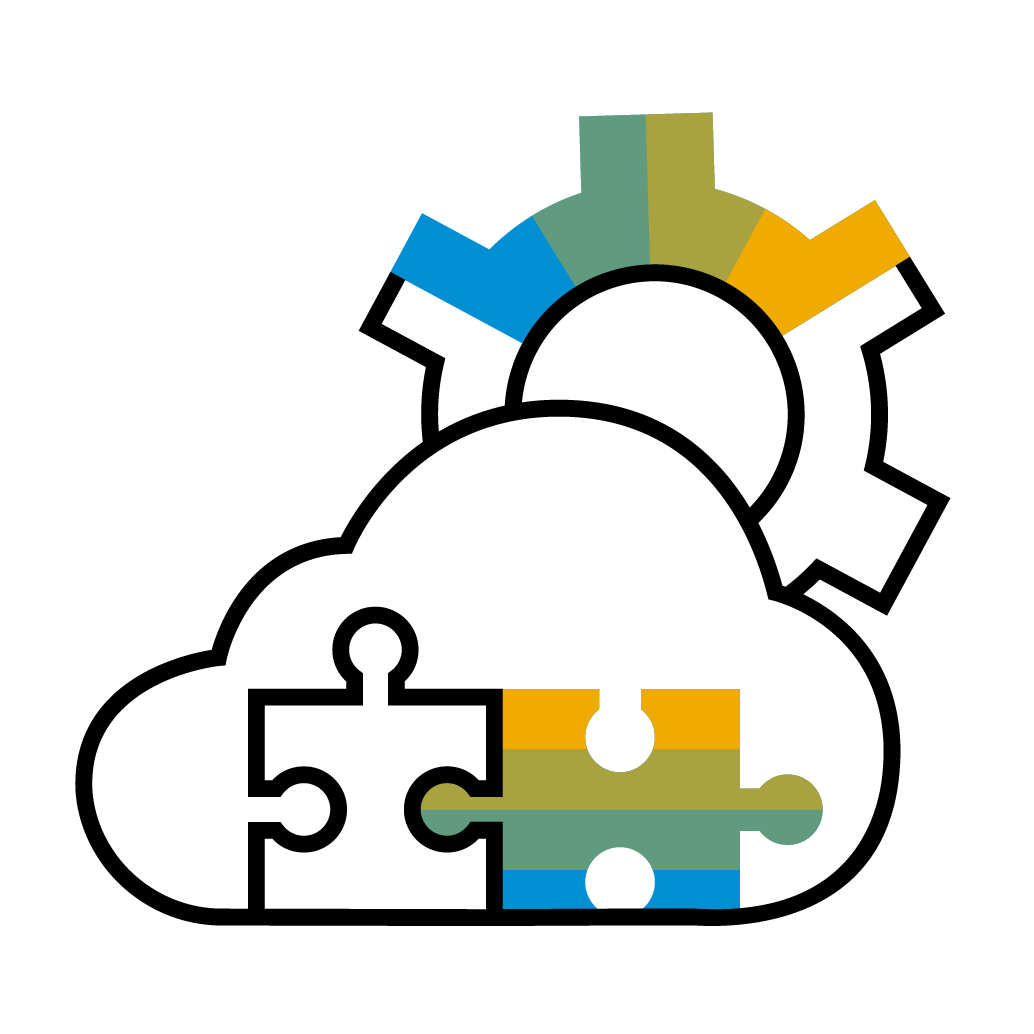 Fast implementation
Industry best practices built in
Self service business configuration
Localized in 51 countries and extensible to others
Automated testing tools included
Cloud first innovation
Intuitive & simple UX, on any device
Intelligence built in (Process Automation, ML) Embedded Analytics (SAC and Datawarehouse Cloud)
Automatic and continuous upgrades
SAP S/4HANA Cloud, public edition
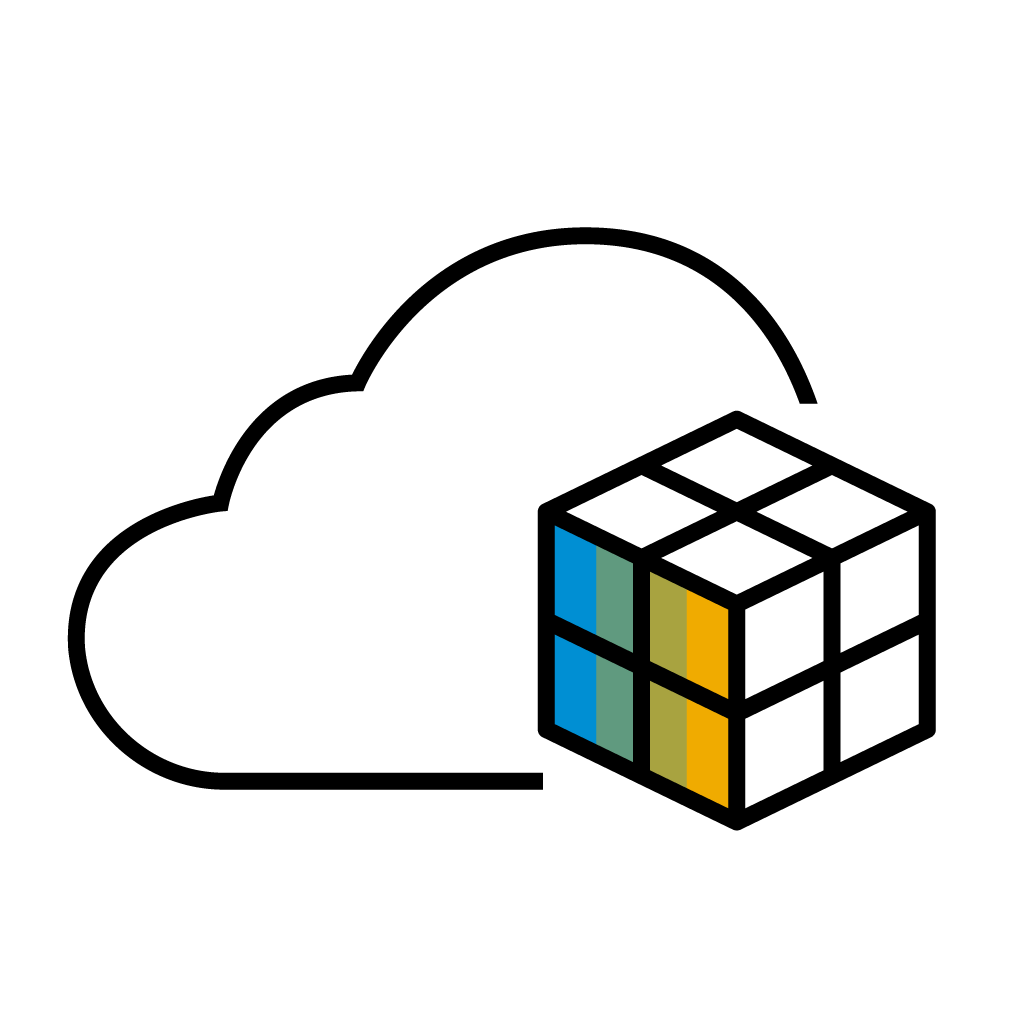 Flexible
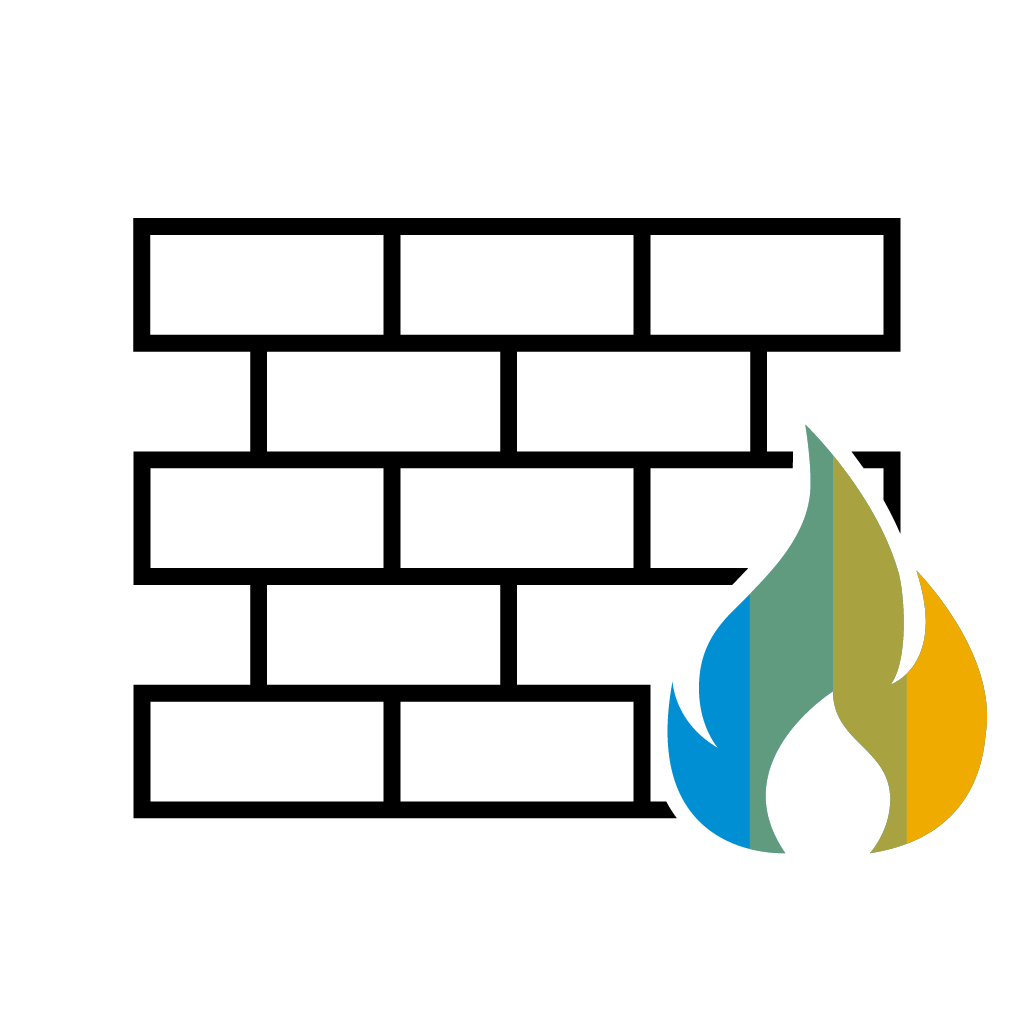 Resilient
Best in class uptimes
Mission critical response times, dynamic scalability 
Cloud security and compliance
Backup and disaster coverage
Data protection
Modular extensibility
Easy in-app extensibility
Side-by-side extensibility
Out of the box integrations
Open architecture
Leader in Finance and Service-Centric Domains
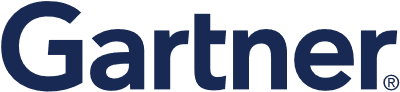 Gartner notes that SAP S/4HANA Cloud is a “100% managed SaaS cloud solution with a comprehensive breadth of features. Strengths included strong financial management product vision and breadth, including core management, treasury, analytics, and planning.”
SAP S/4HANA Cloud is a Strong Leader in the 2022 Gartner Magic Quadrant™ for Service-Centric Cloud ERP
Gartner Magic Quadrant for Cloud ERP for Service-centric
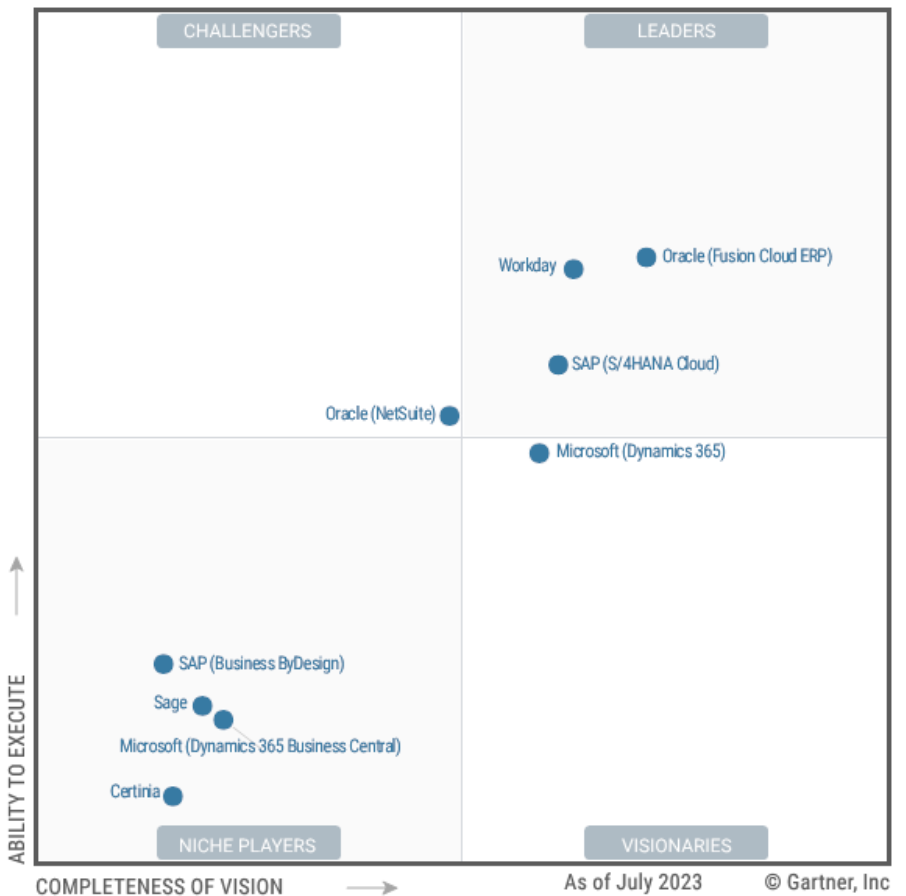 IDC Marketscape SaaS & Cloud-enabled operational ERP (2022)
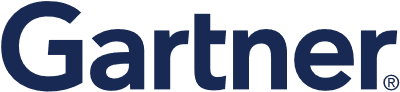 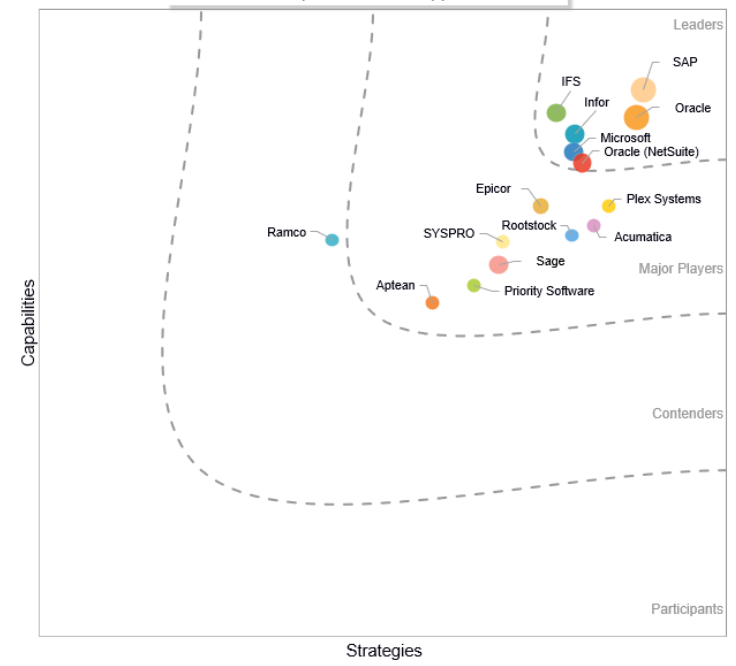 SAP S/4HANA Cloud is a Leader in the 2021 Gartner Magic Quadrant™ for Cloud Core Financial Management Suites for Midsize, Large and Global Enterprises
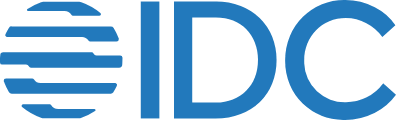 Strong Leader in the 2020 IDC MarketScape™ for Cloud-Enabled PSA ERP Applications Vendor Assessment
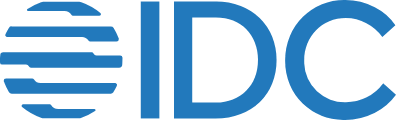 Strong Leader in the 2020 IDC Worldwide SaaS and Cloud-Enabled Enterprise Finance and Accounting Applications Vendor Assessment
Agenda
Overview & benefits of S/4HANA Cloud, Public Edition

Capabilities & key features

Deployment model
Packaged capabilities based on Best Practices
Finance
Accounting and financial close 
Receivables and Payables mgmt.
Cost mgmt. & profitability analysis
Treasury & working capital mgmt.
Governance Risk and Compliance
Procurement
Direct material procurement
Service procurement
Supplier management
Central procurement
Sales
Sell Products, Projects and Contract-based Services separately or as a full solution
Convergent & External Billing
Service
After-sales service and support with contracts, service deliveries, and billing
Combine sales & services as packaged solution offerings
Service-Centric Industries
Professional services
Public sector
Higher education
Media
Financial services
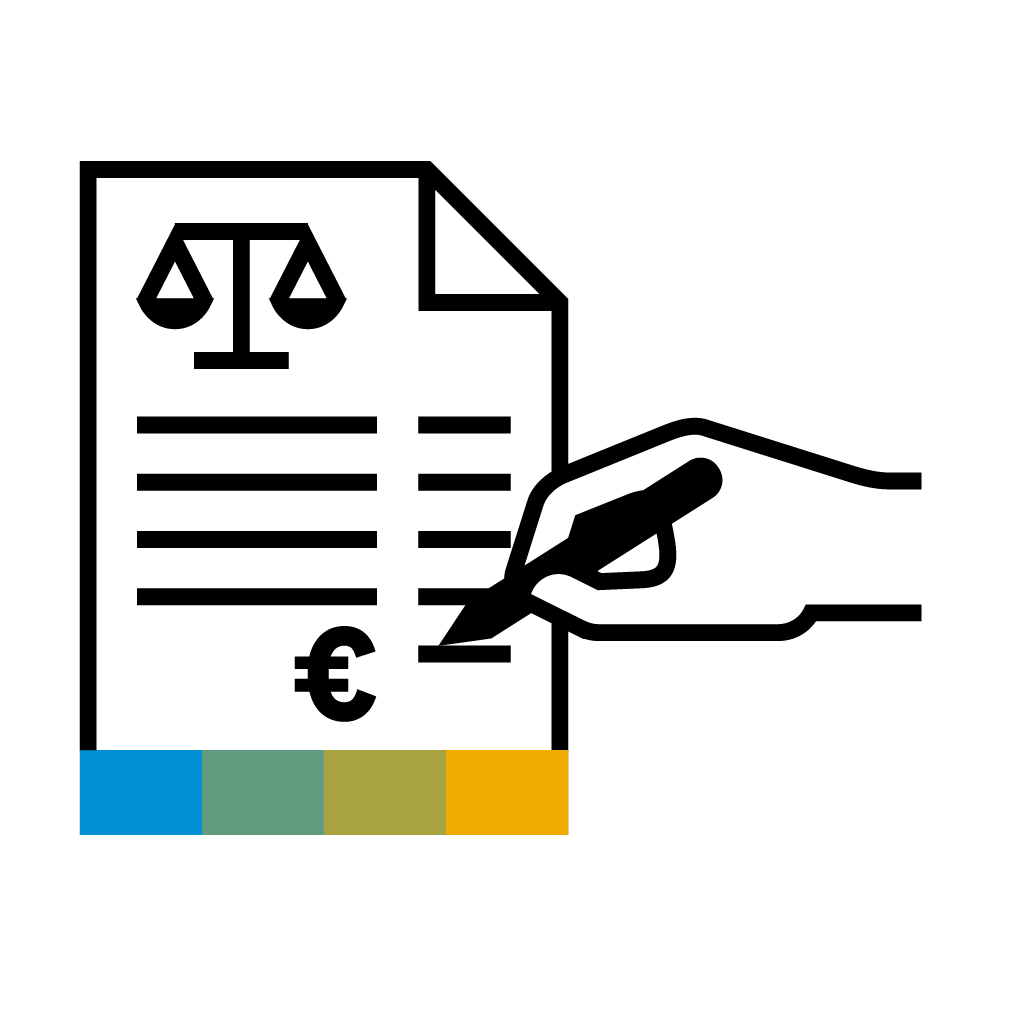 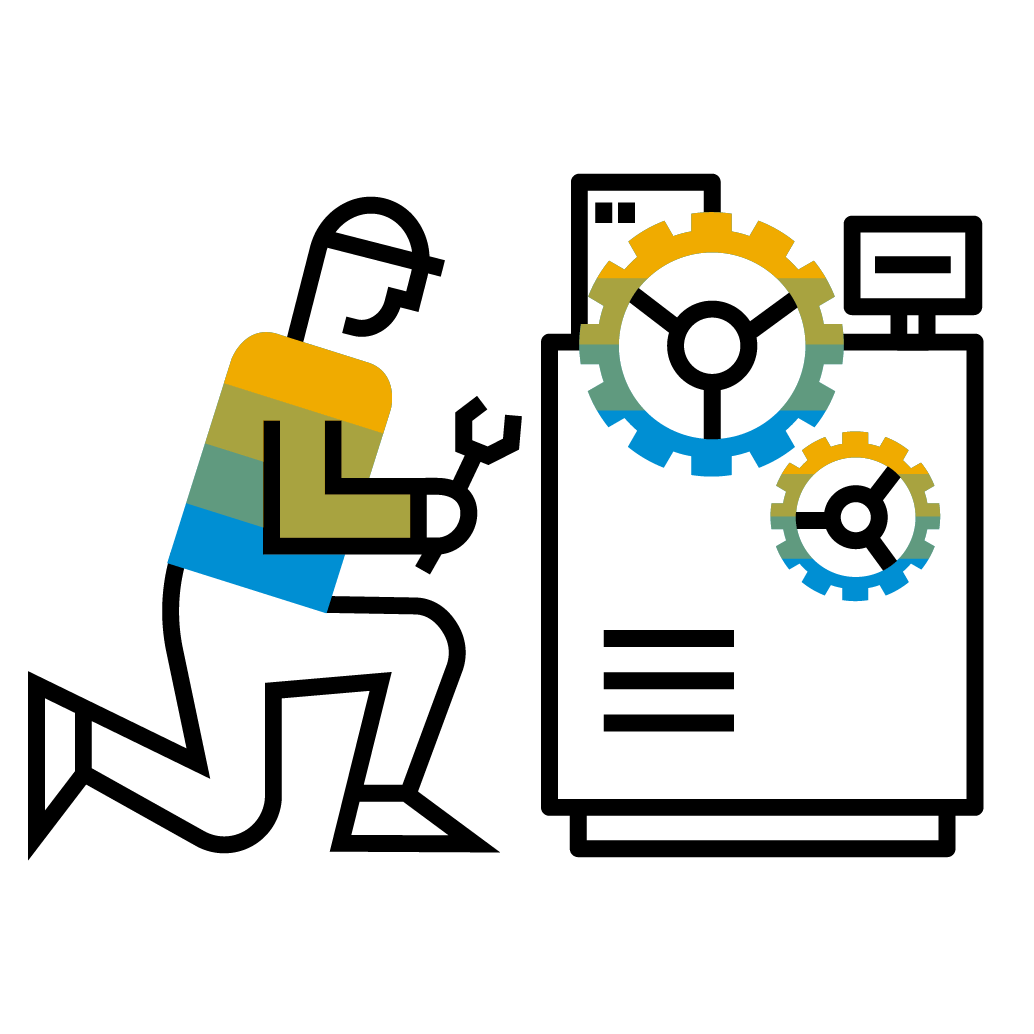 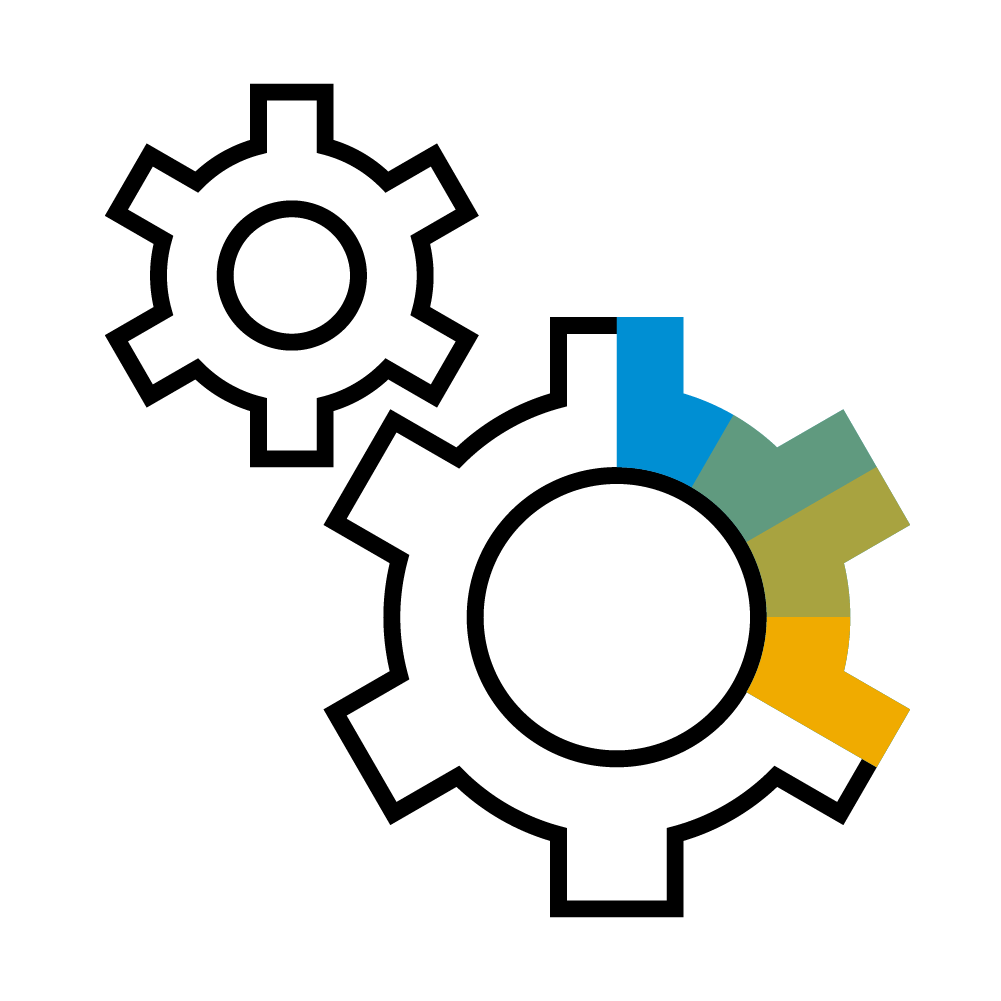 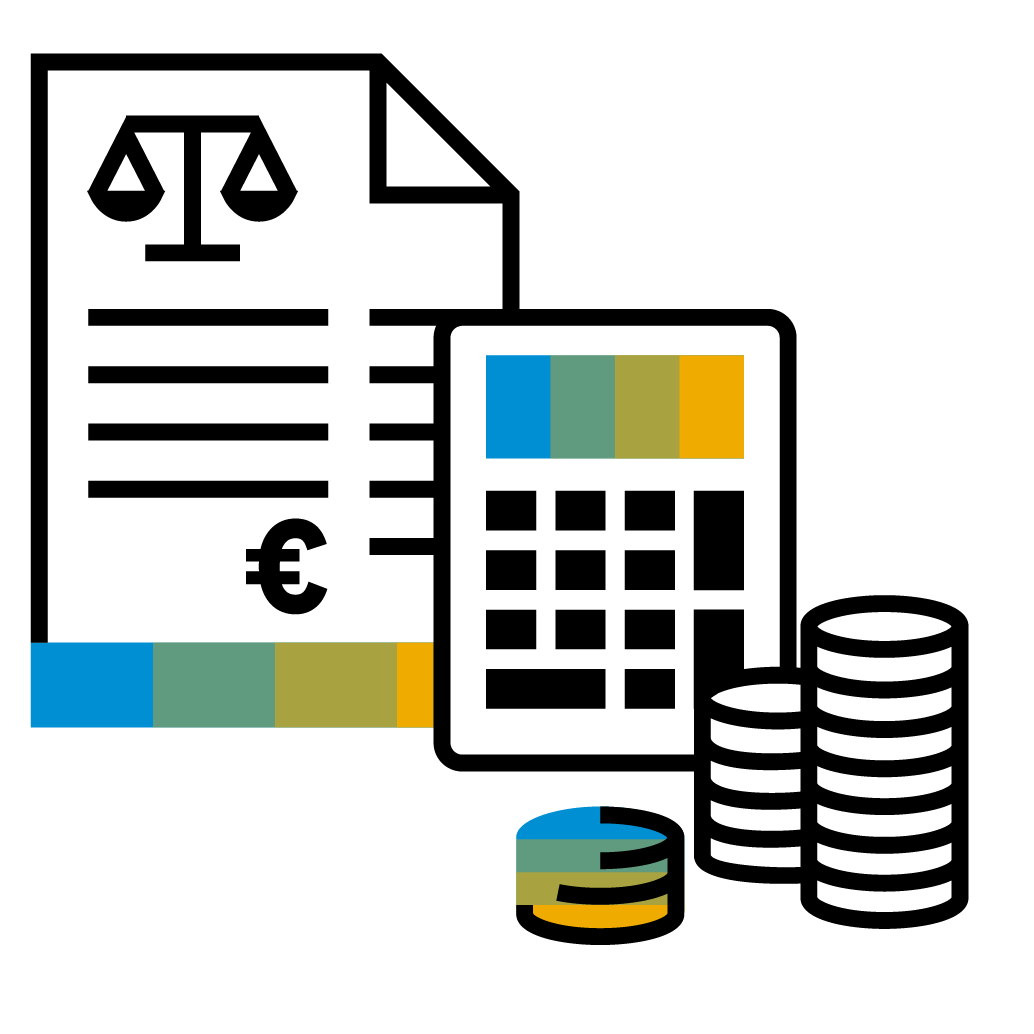 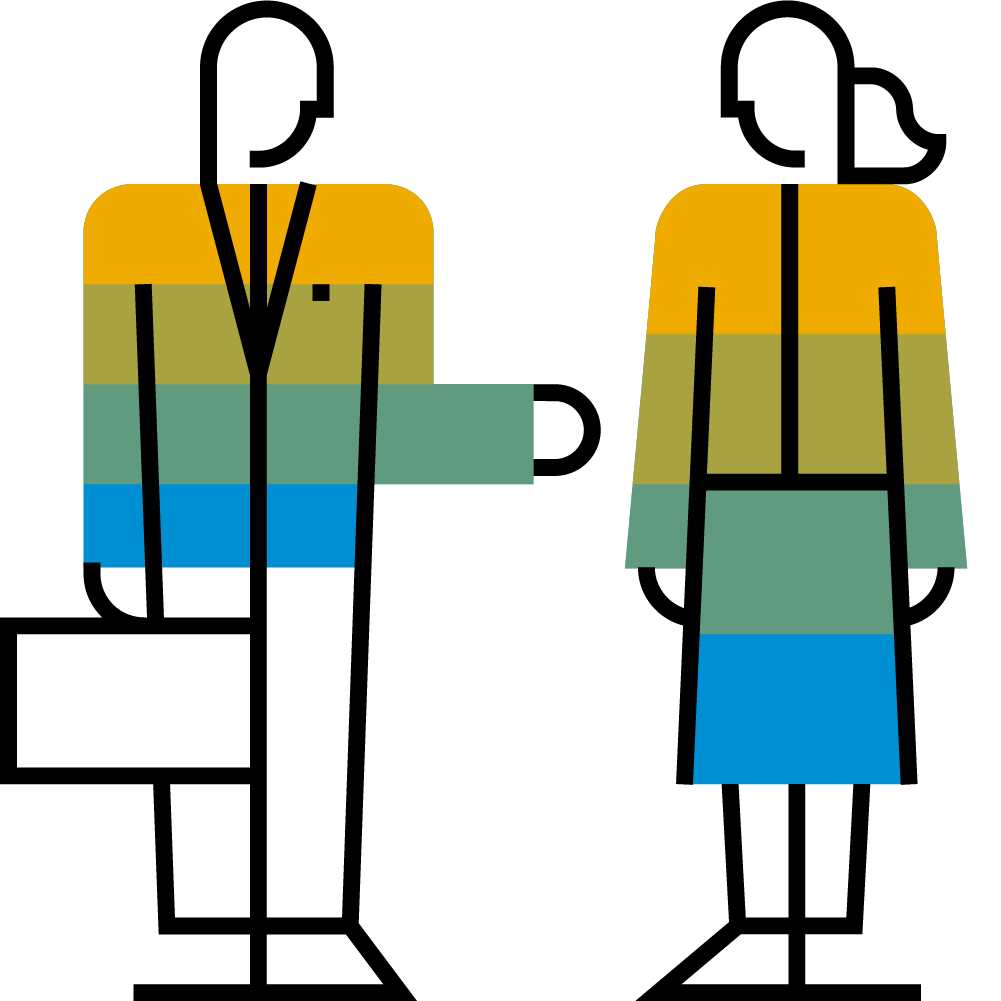 Predictive Contracts
SAP S/4HANA Cloud, public edition
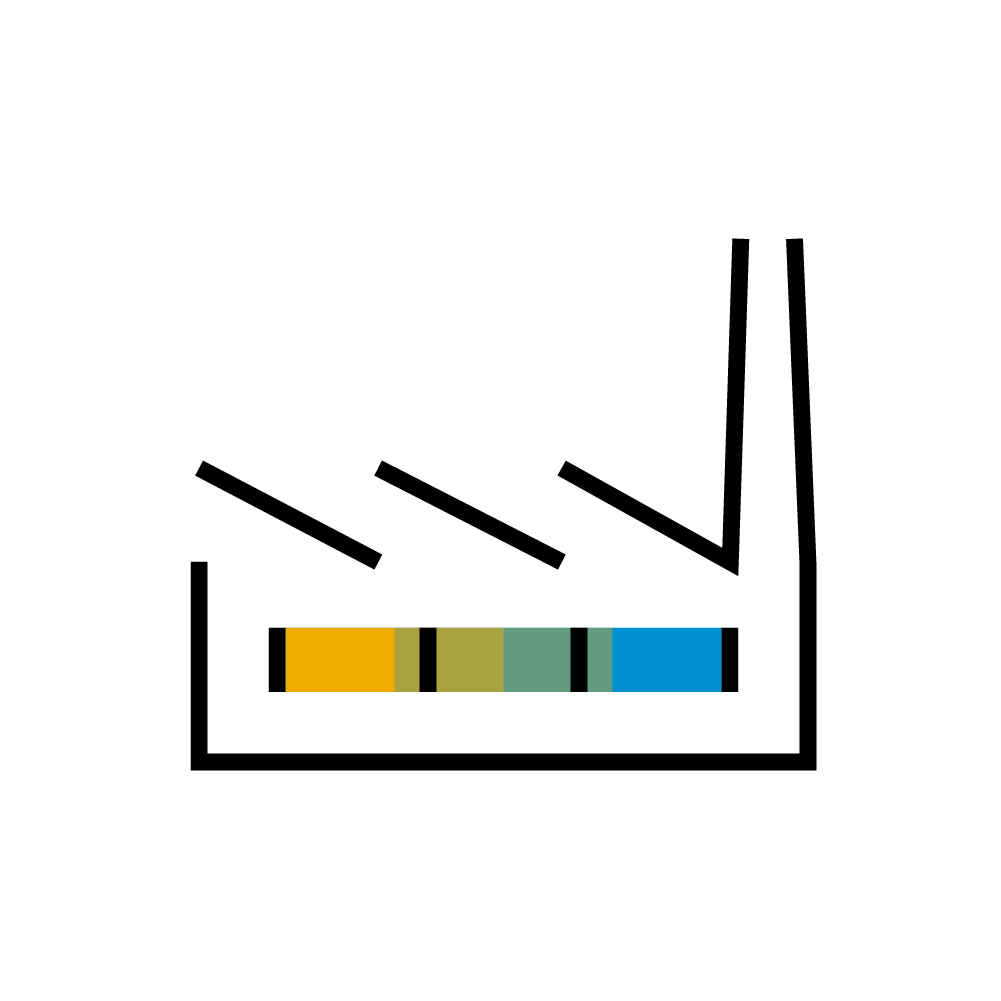 Manufacturing
Material requirements planningwith demand driven and/or predictive MRP 
Make to stock and make to order
Quality management
Environment, Health and Safety
R&D
Product compliance
Enterprise portfolio andproject management
Advanced Variant configuration
Asset management
Reactive and proactive maintenance 
Resource scheduling for maintenance planner
Enhanced collaboration + review
Supply chain
Warehouse Outbound & Inbound Processing 
Core Inventory Management 
(Advanced) ATP Processing
Basic Transportation Mgmt.
Product-Centric Industries
Component manufacturing
Hi-tech
Automotive
Mining services
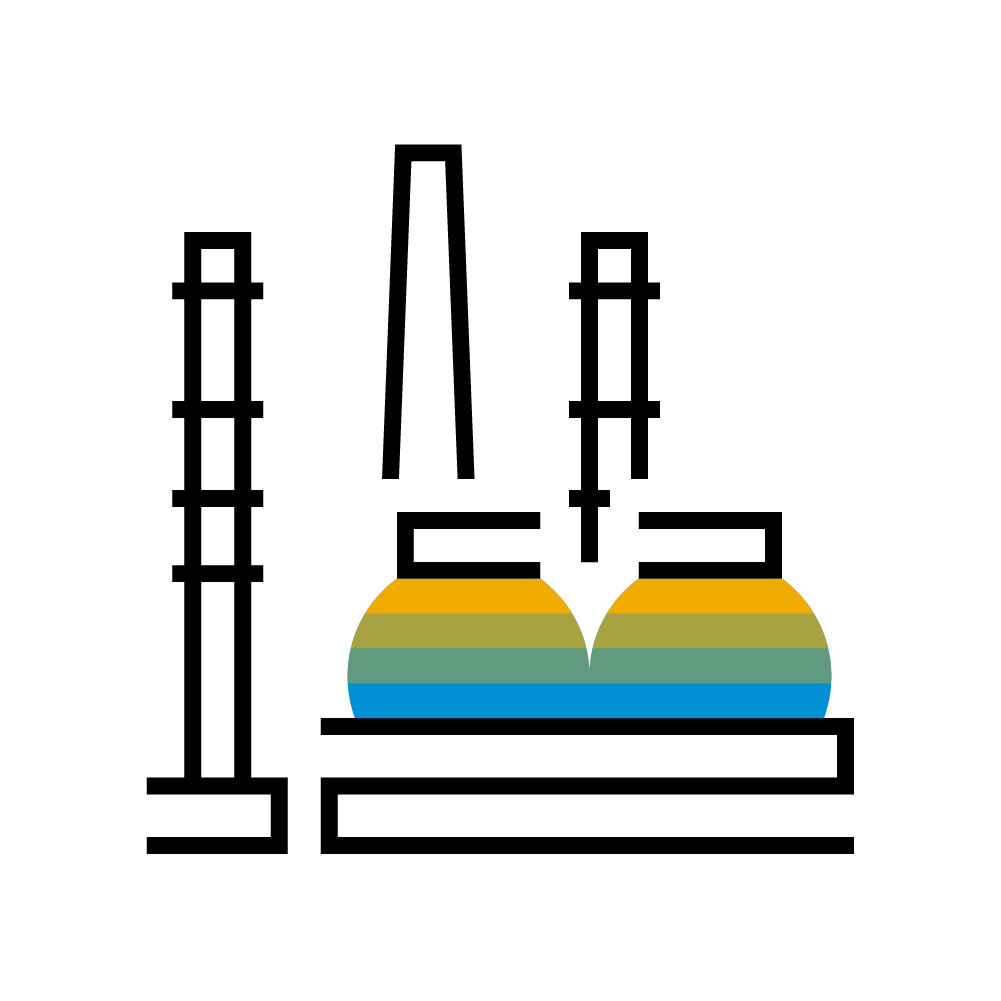 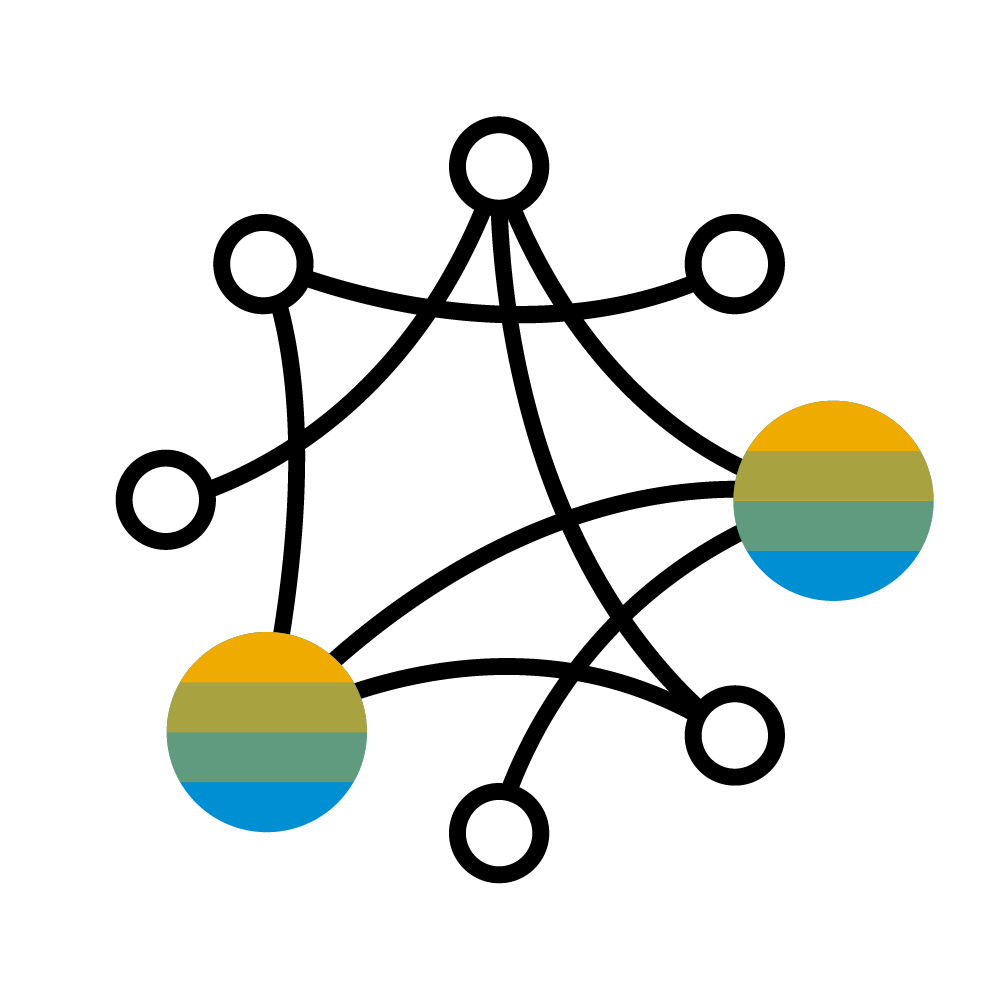 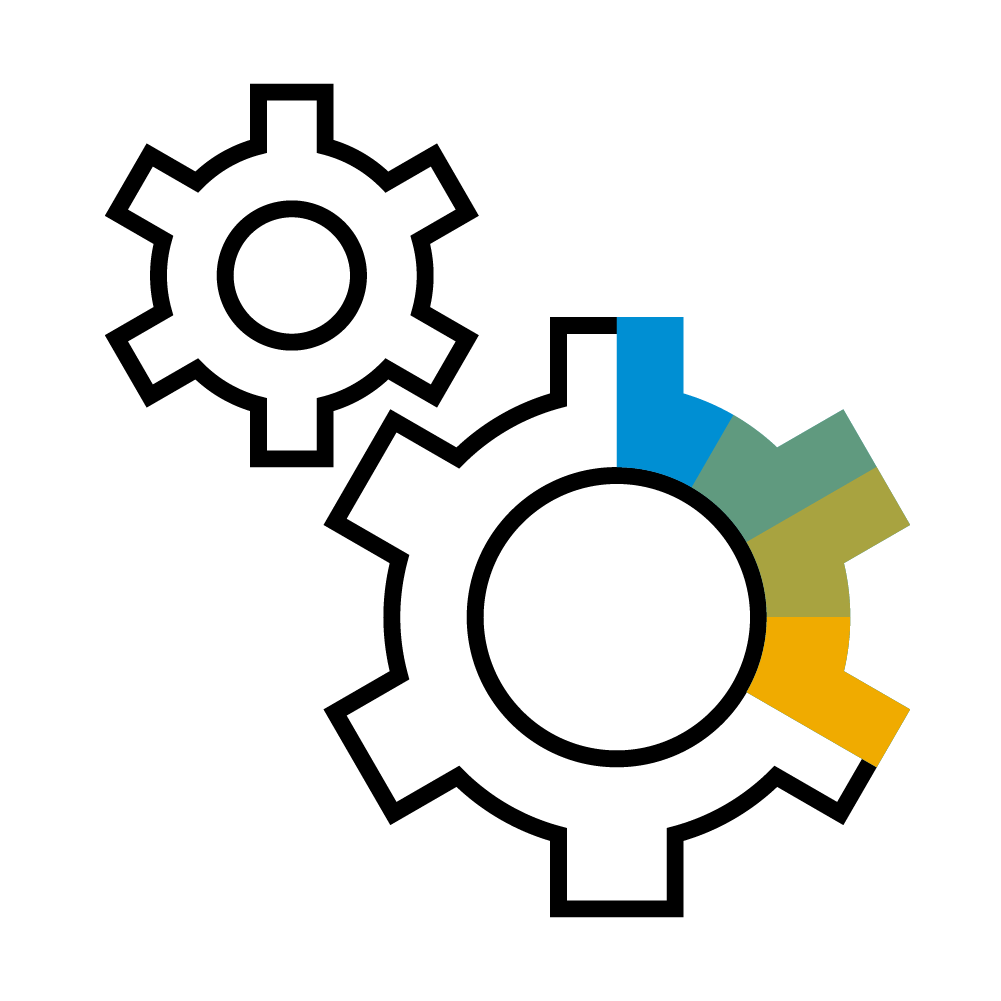 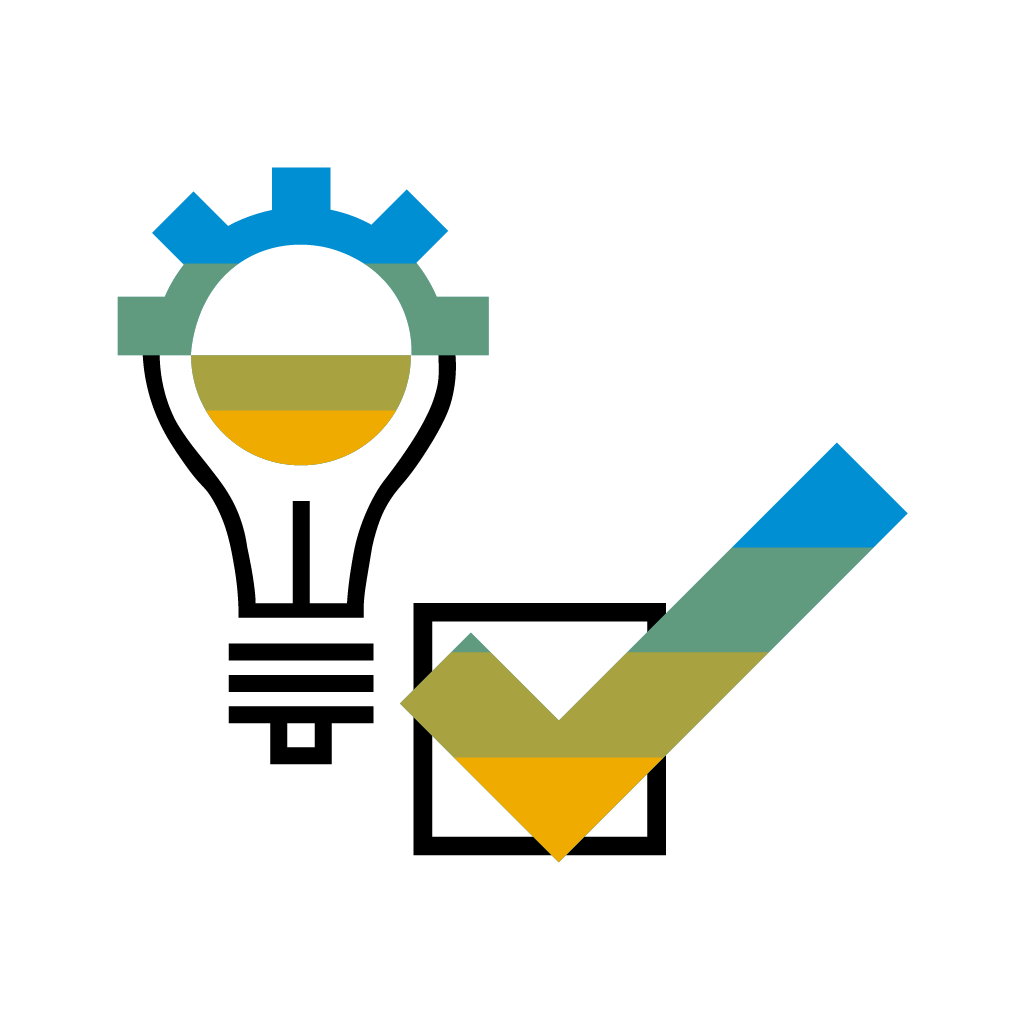 Accelerate business growth
in All Industries with a finance-led, administrative (backoffice) ERP
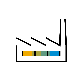 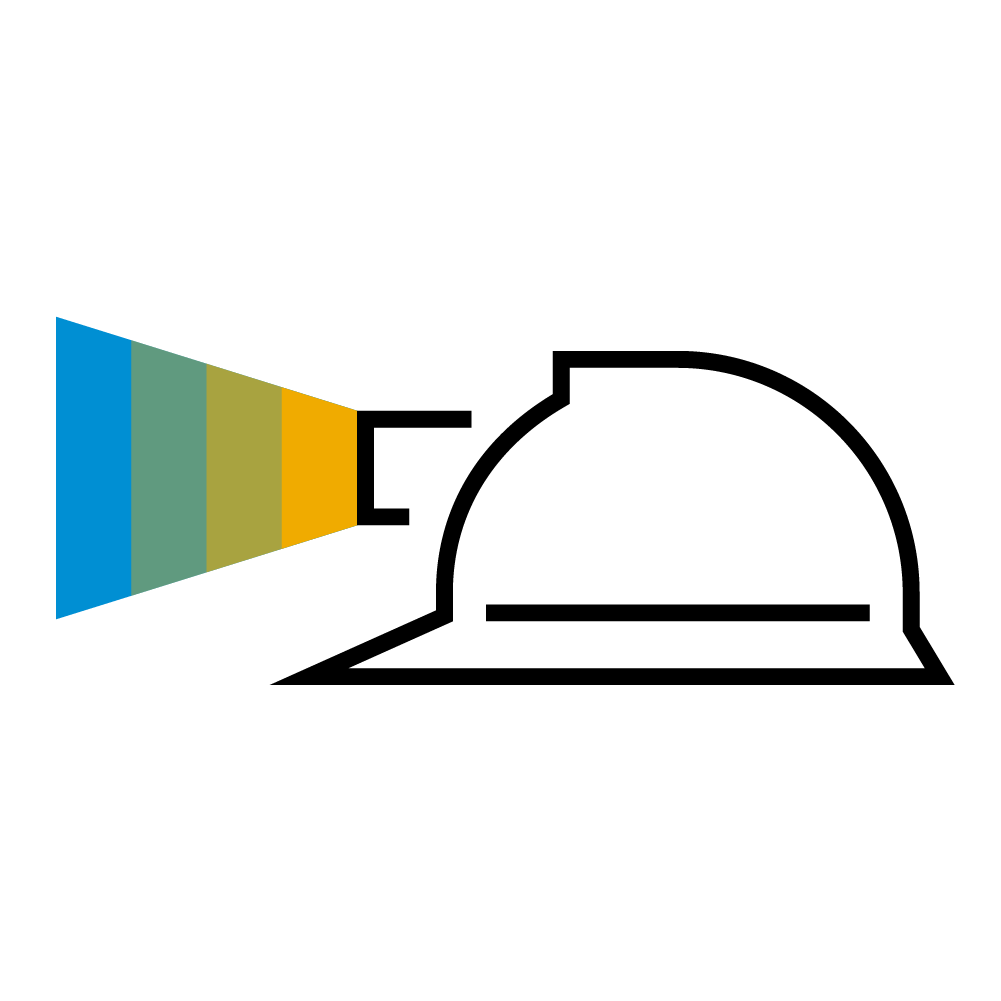 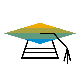 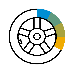 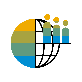 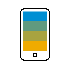 Finance-Led
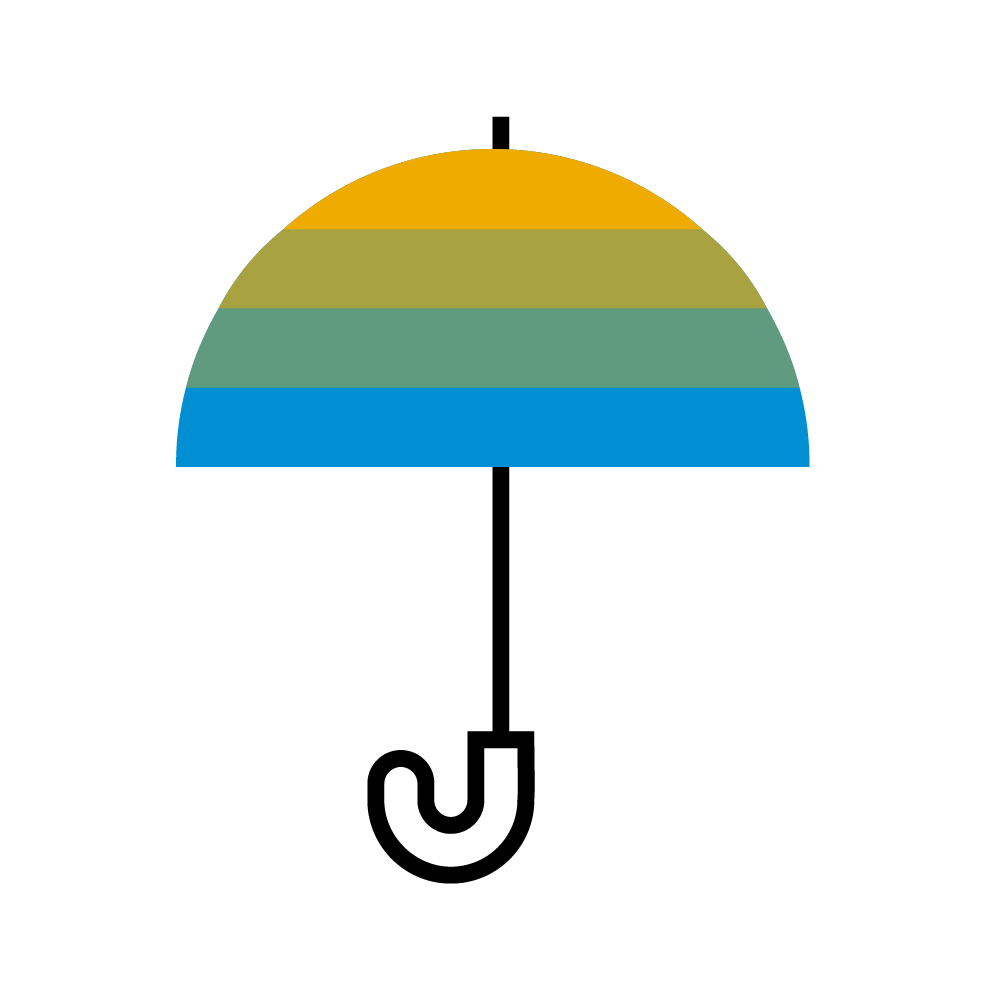 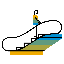 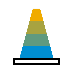 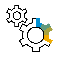 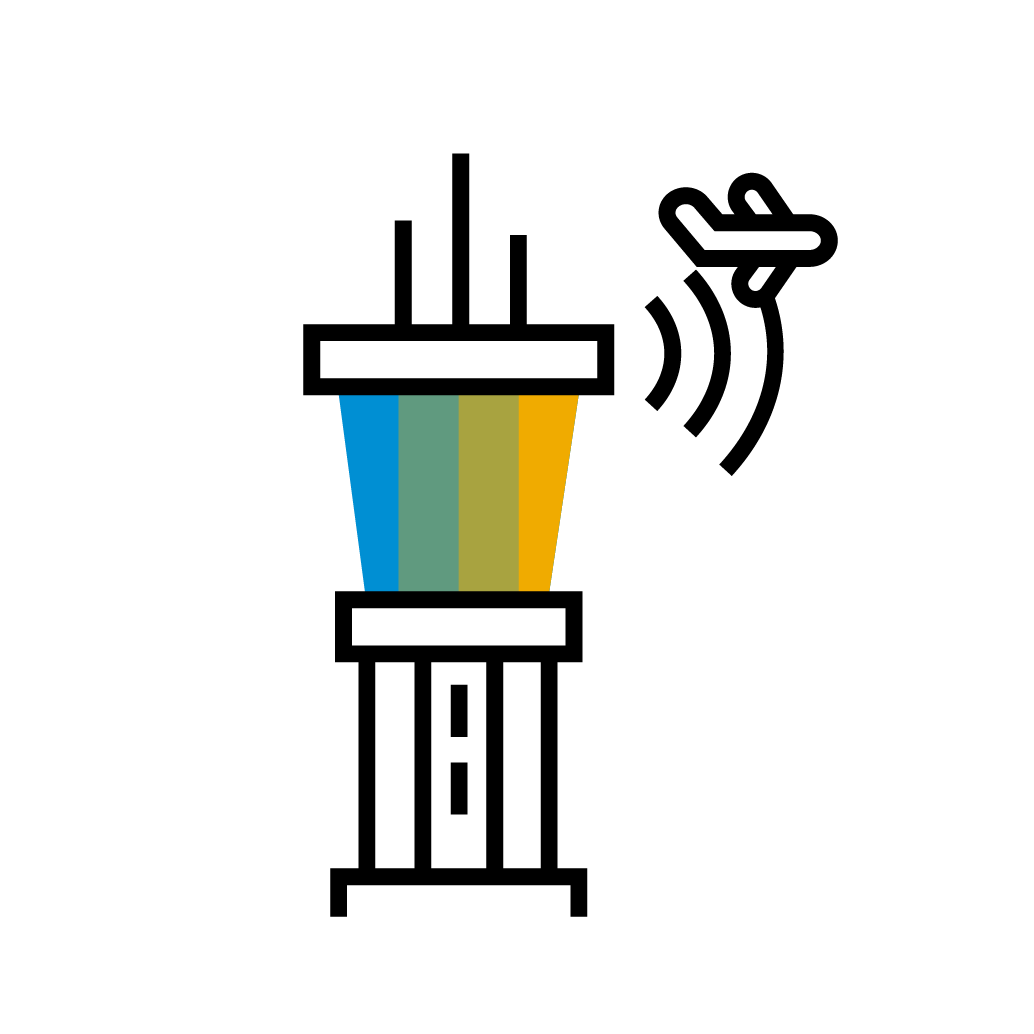 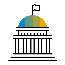 All Industries*
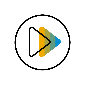 Industries:
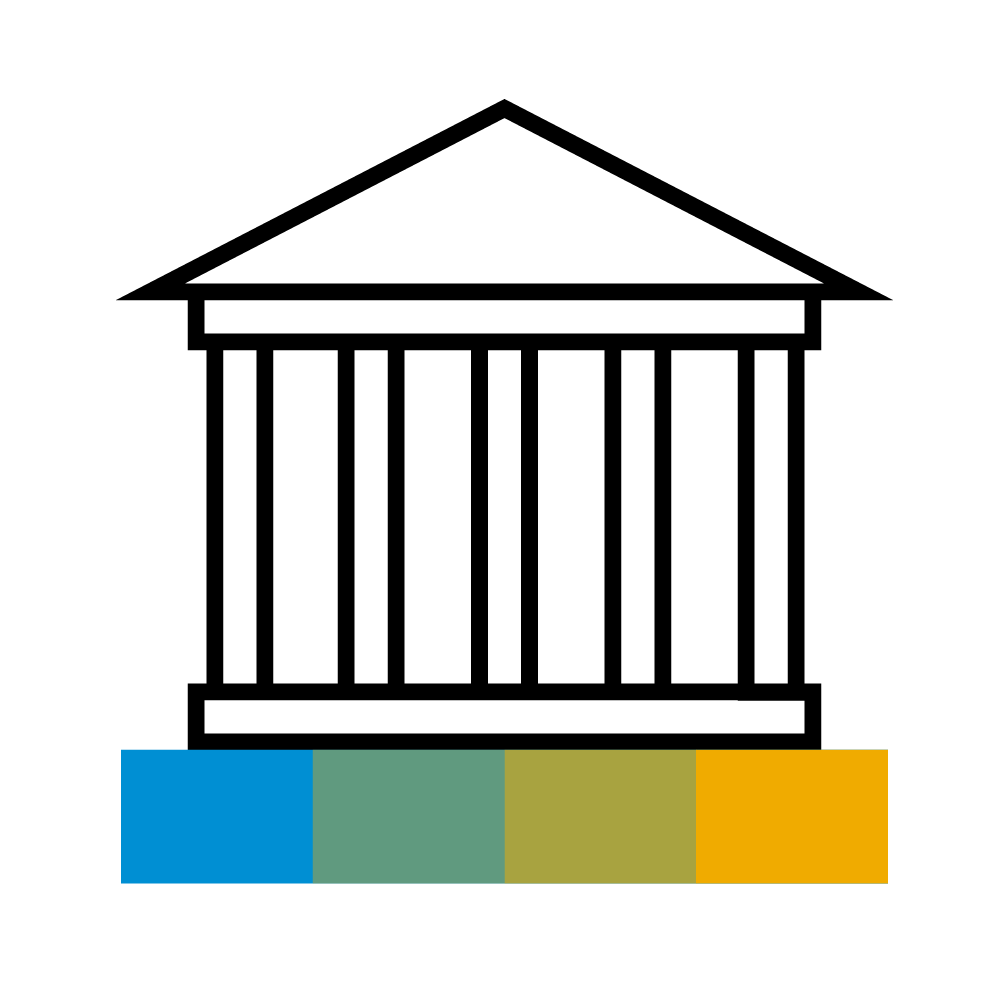 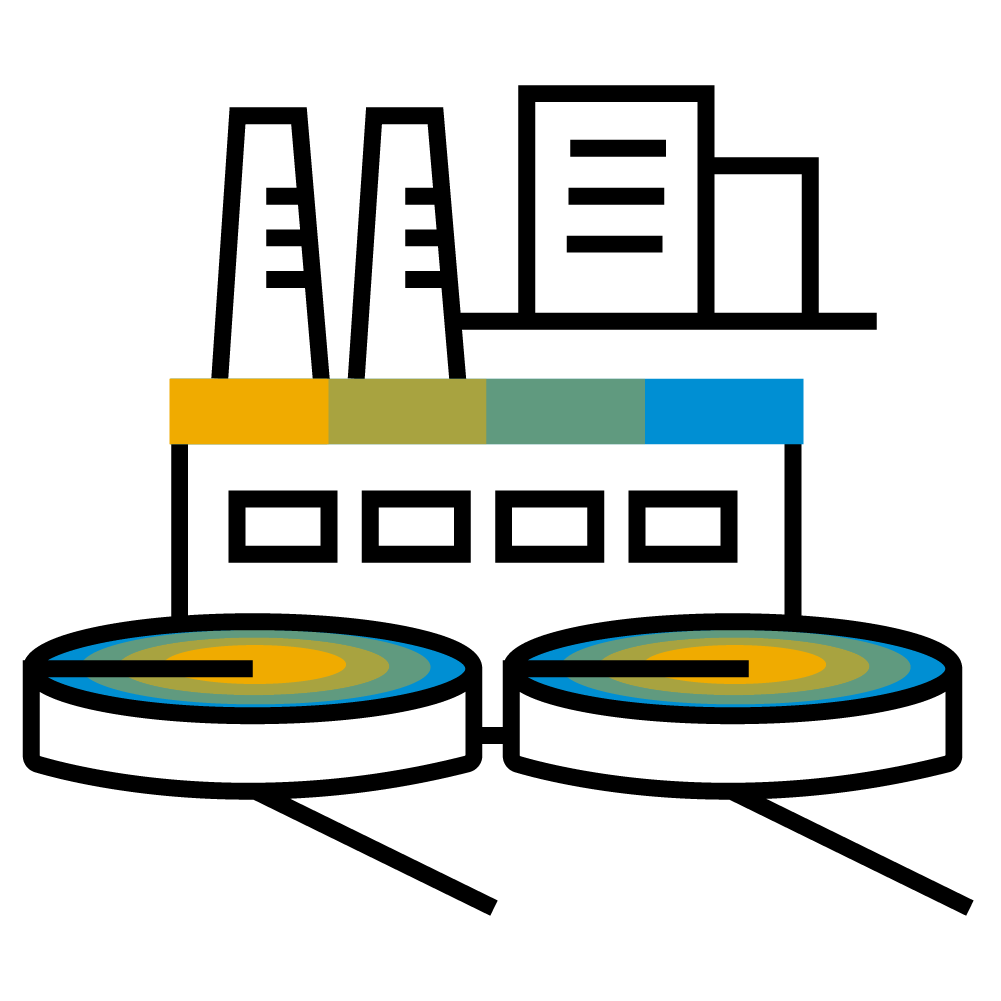 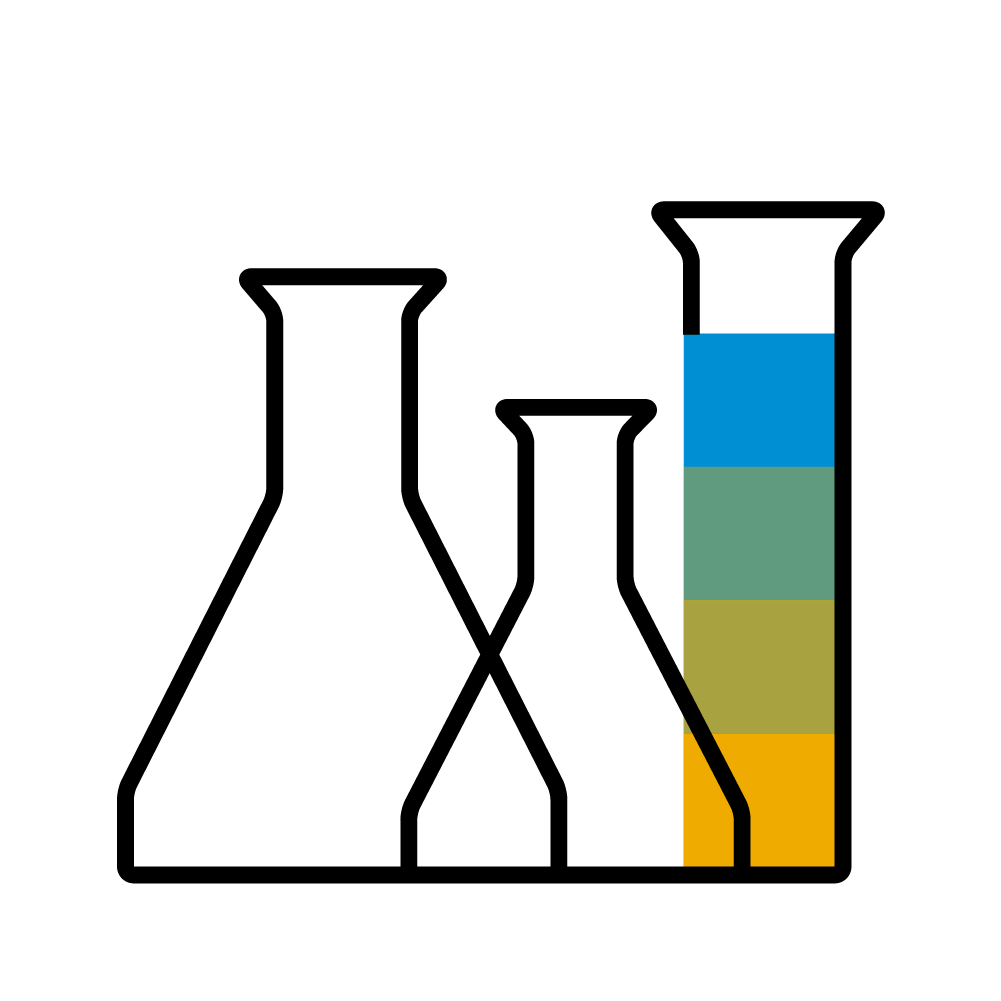 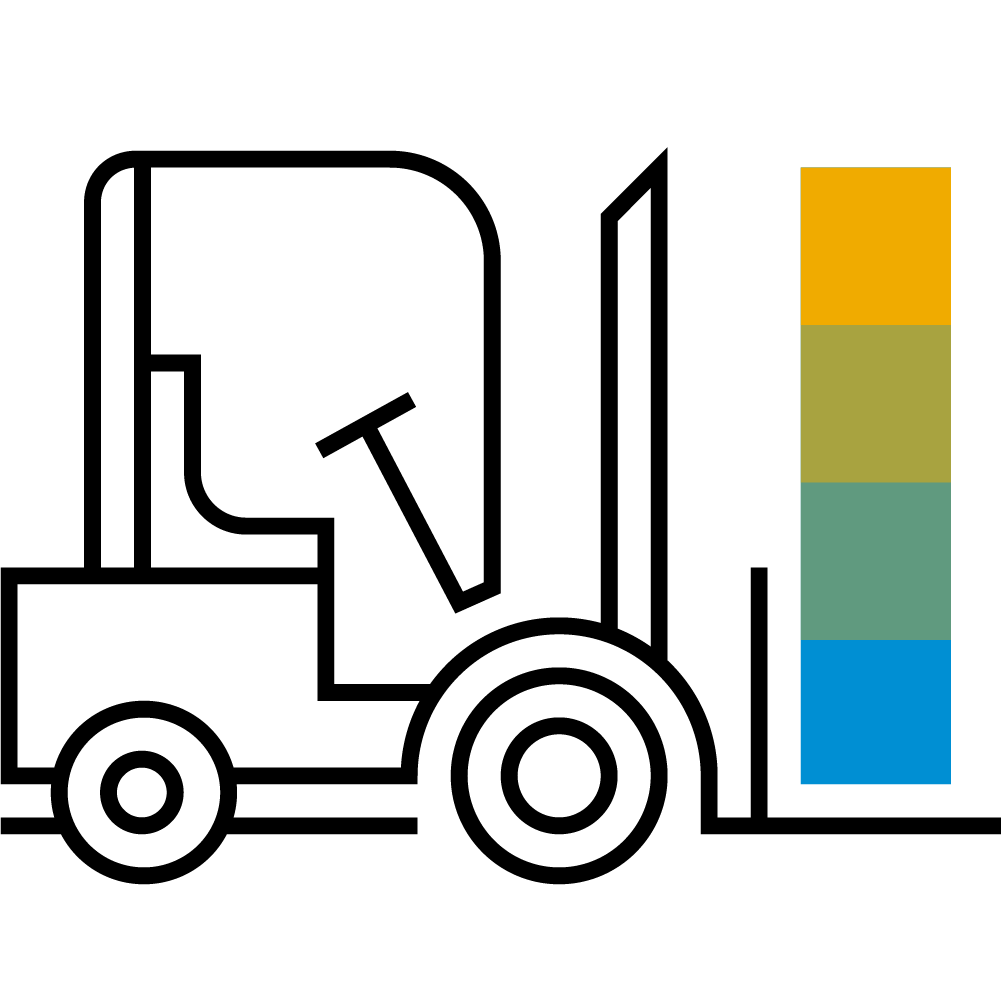 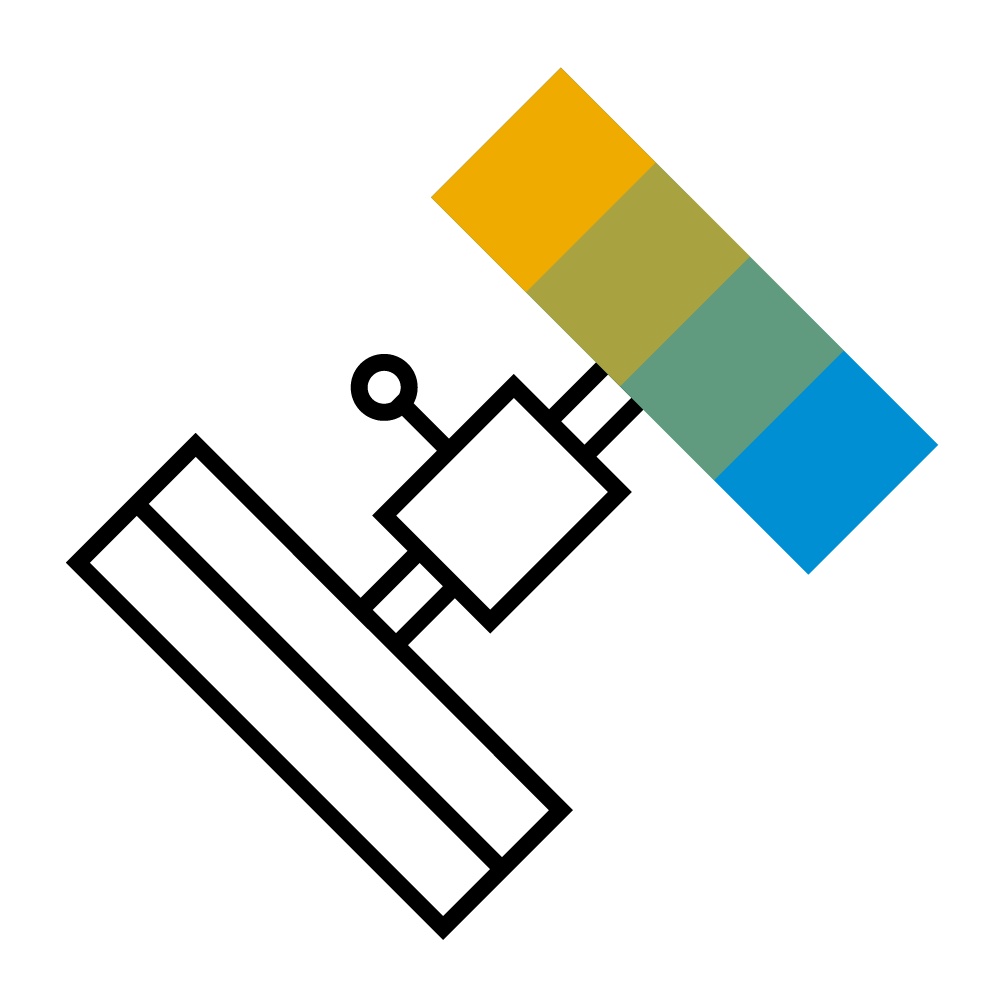 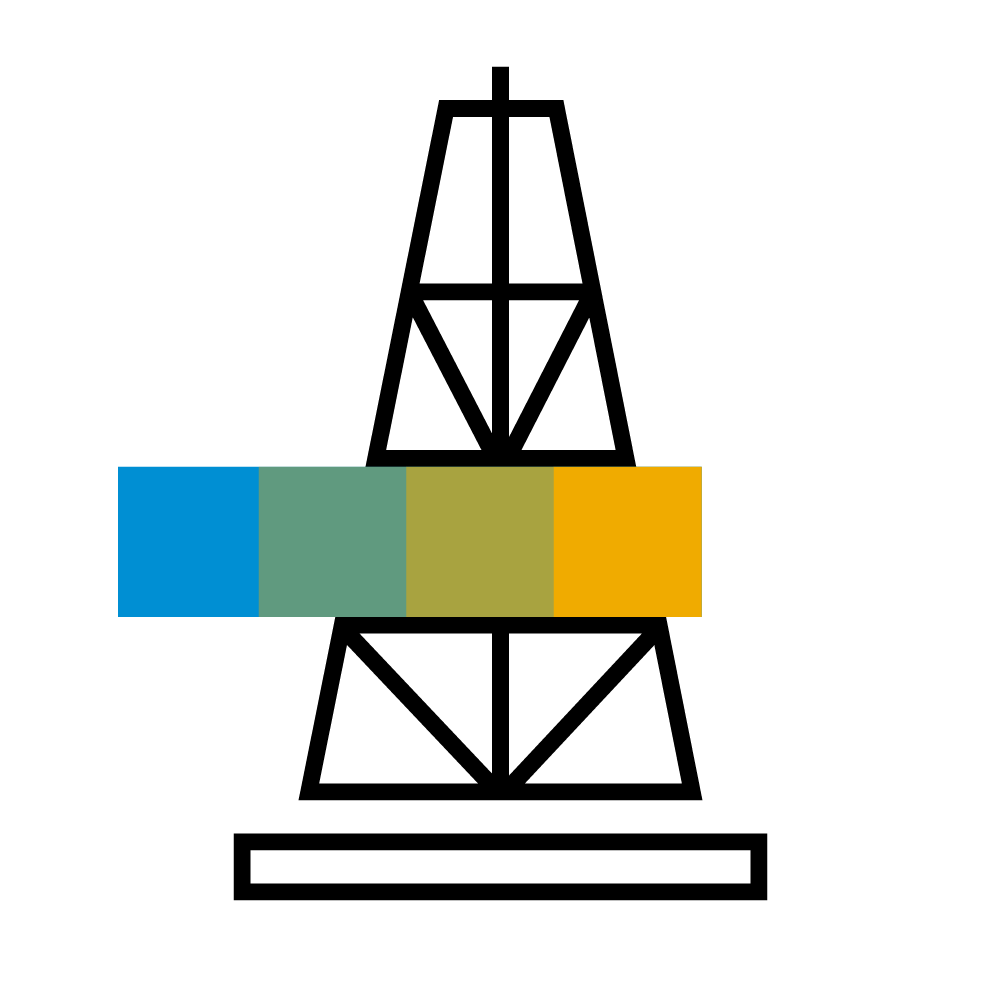 Order to Cash | Procure to Pay | Record to Report | Financial Planning & Analytics
Scenarios:
Differentiation:
Source to Pay
Order to Cash
Record to Report
Process 
accounts payable
Administrative ERP Value Chain:
Financialaccounting
Sourcing
Confirm customer order
Collect billing + usage data
Execute invoicing
Receive customer order
Perform financial close
Create
purchase order
Create
supplier invoice
Manage payable 
financing
Demand planning
Record
Deliver goods & post costs
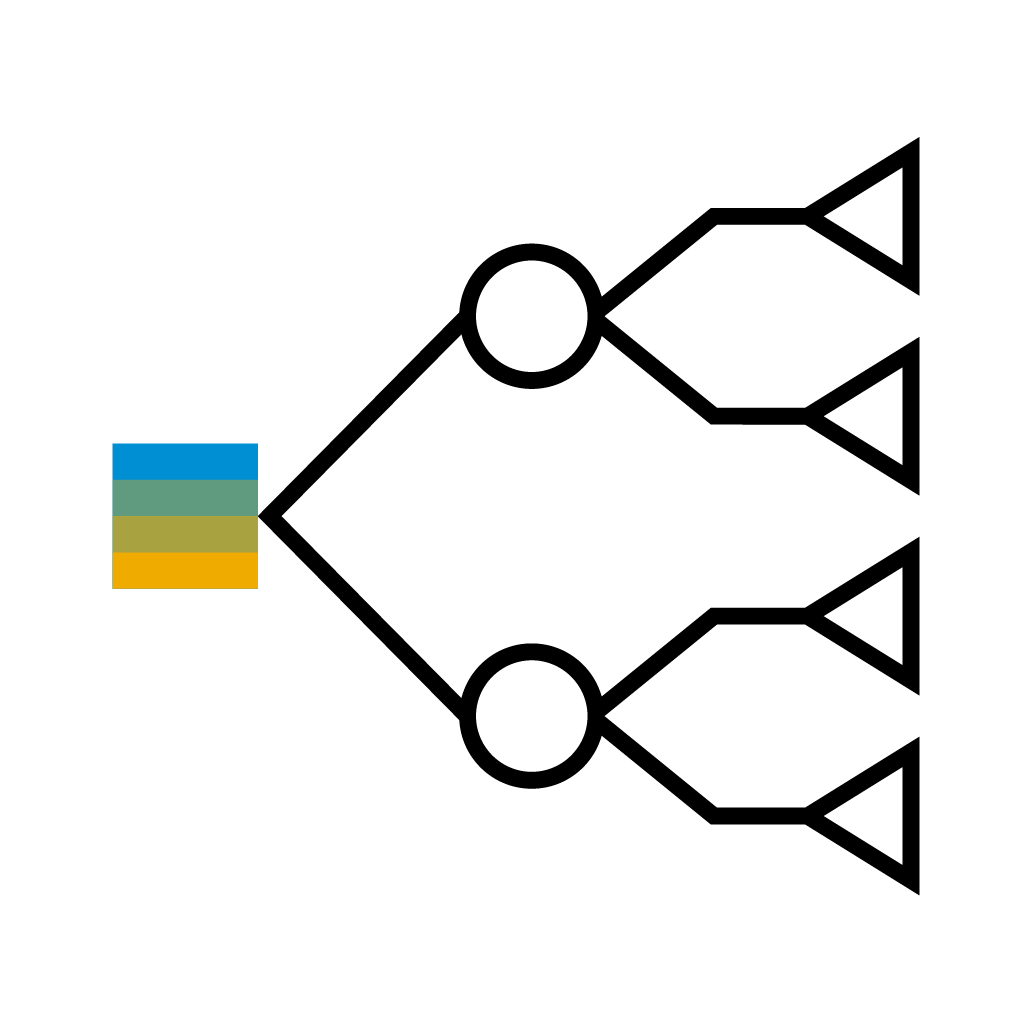 Record to Report, FP&A
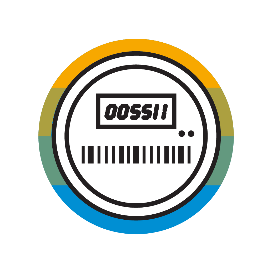 Invoice & Pay
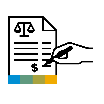 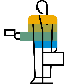 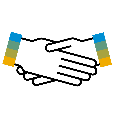 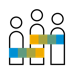 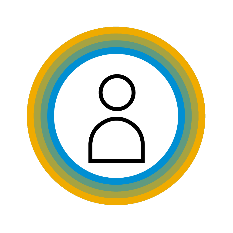 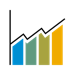 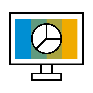 Buy & Receive
Order &Fulfill
Bill &Collect
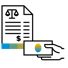 Handle returns and claims
Confirm services & post costs
Management Reporting
Manage working 
capital
Process payments
Post revenue
Financial Planning, Budgeting + Forecasting
Monitor profitability
Confirm Order
Goods 
receipt
Bank commun-ication
Collect open payments
Monitor order execution
Financial reporting
*except highly regulated industries such as Healthcare
[Speaker Notes: Functional differentiation is delivered the business process and industry-specific levels.  

Finance-Led ERP, also called Administrative ERP, is the core backoffice ERP solution that can be run in virtually any industries (with a few highly regulated industries like Healthcare being the exception).  This solution plugs into a customers middle-office and front-office solutions.]
Accelerate business growth
in Service-Centric Industries with end-to-end operational processes
Service-Centric Industries
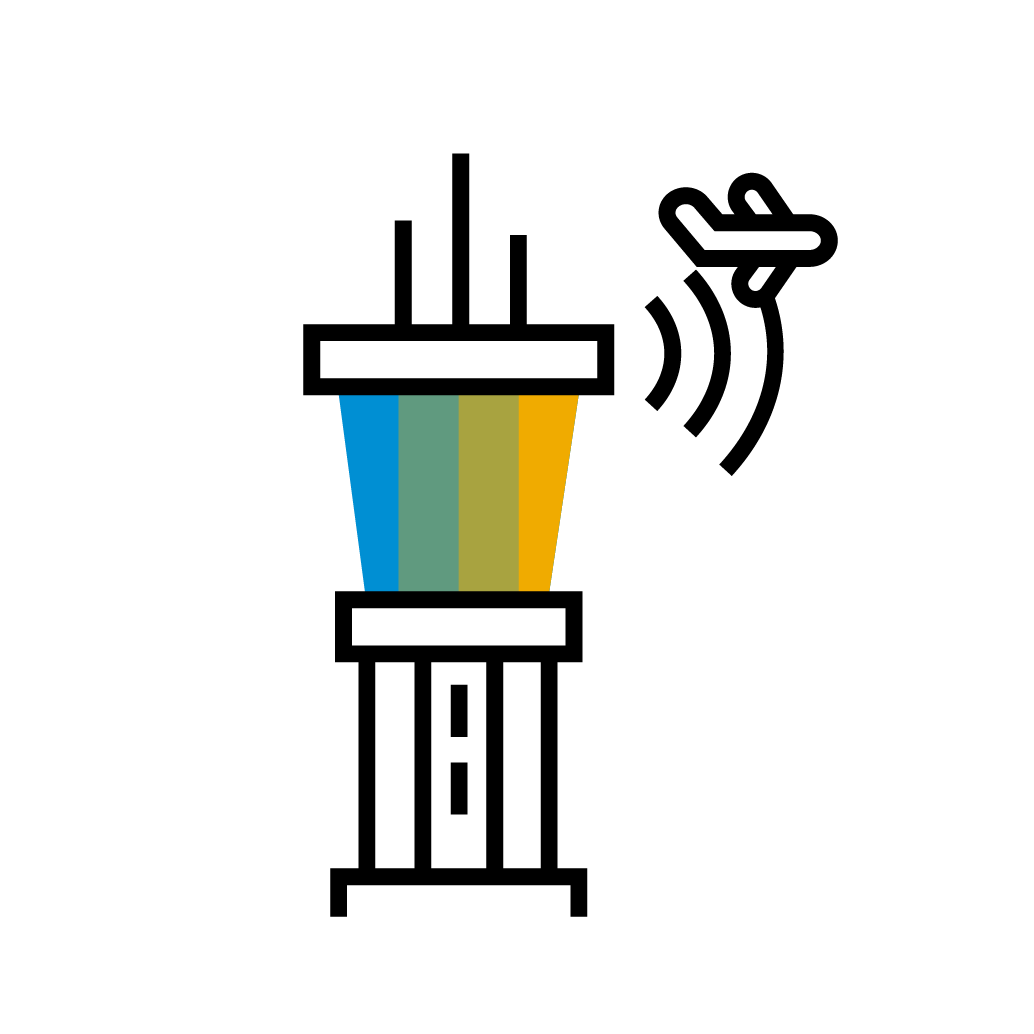 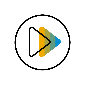 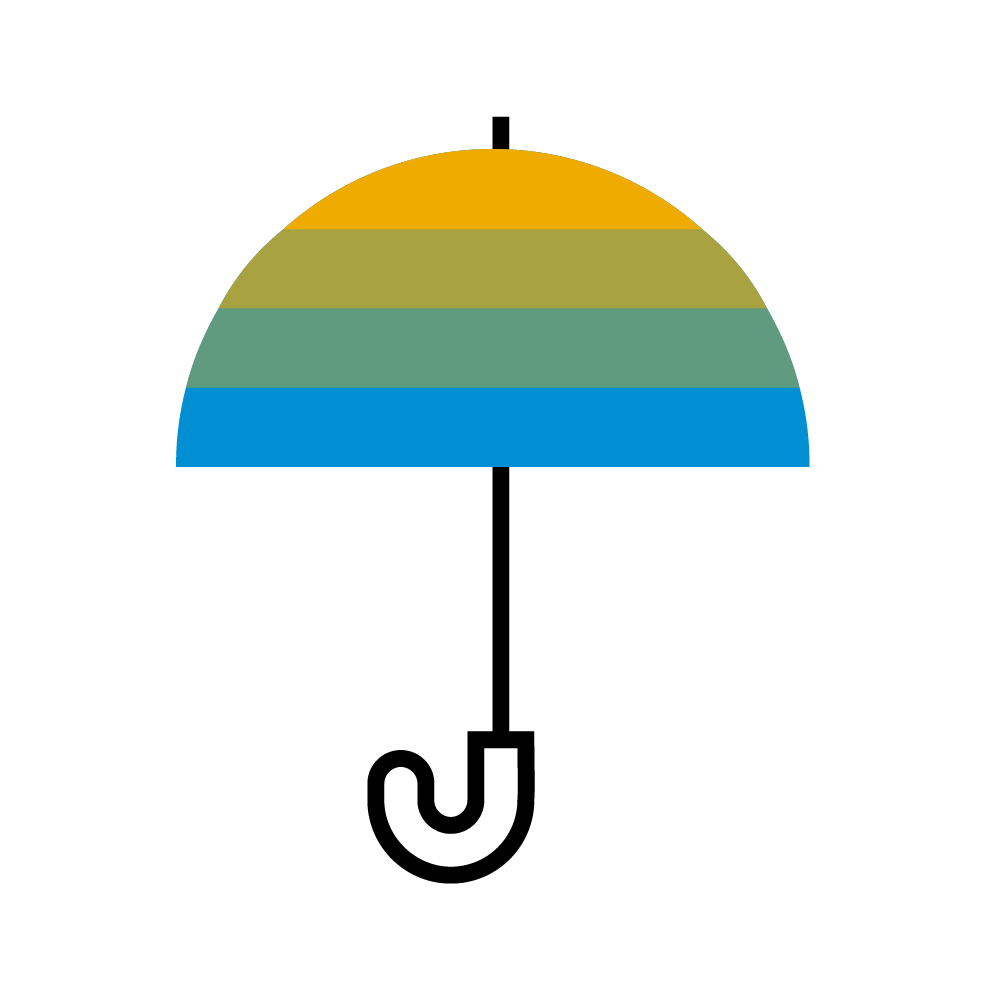 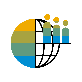 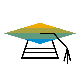 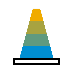 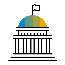 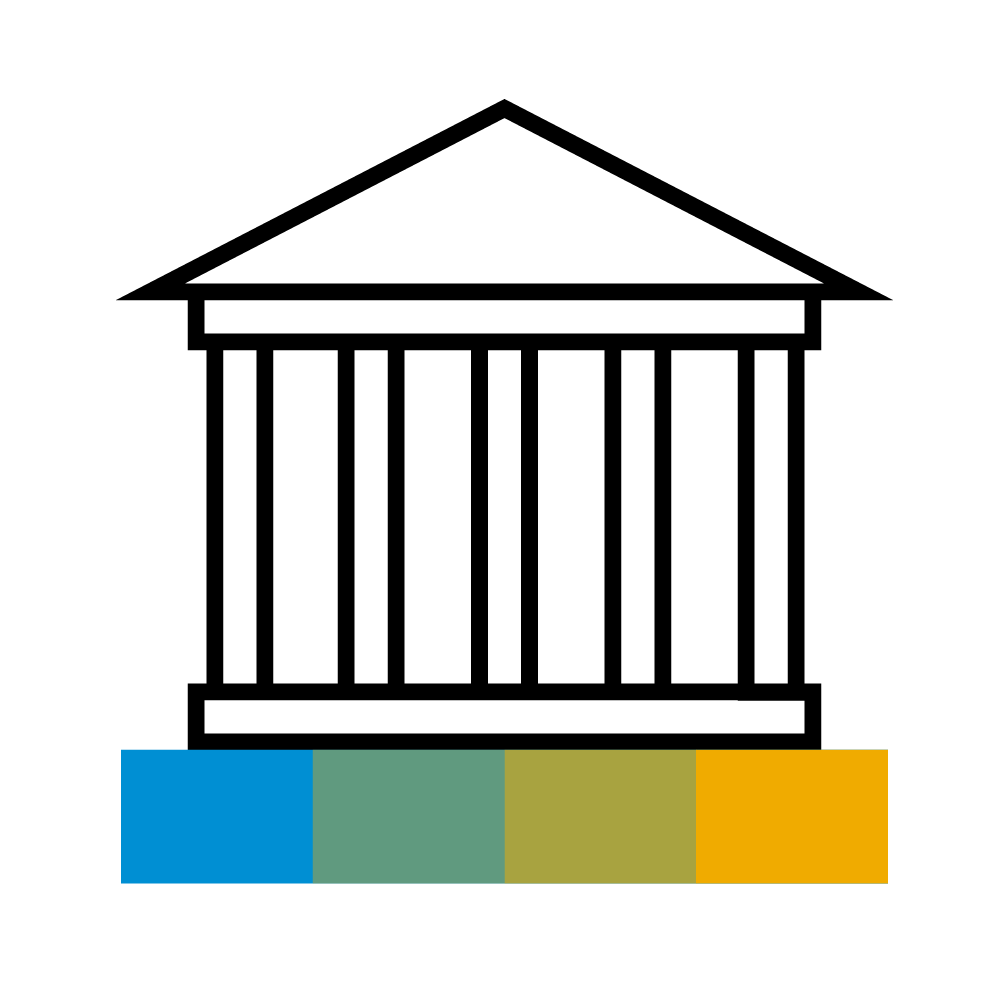 Professional Services
Public Sector
Higher Education
EC&O + Real Estate
Travel + Transportation
Media
Banking
Insurance
Industries:
Customer Projects | Contract-Based | Solution Business
Commercial Real Estate | Govt + University Budget Mgmt | Regulated Financials | Asset Management
Scenarios:
Differentiation:
Sell & Plan
Setup & Staff
Delivery & Recognize
Bill & Manage
Example – Customer Project Value Chain:
Accounts Receivable
Time Recording
Travel & Expense
EngagementBilling
Search for Qualified Resources
Engagement Setup
Credit + Collections
LeadManagement
OpportunityManagement
Services Procurement
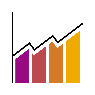 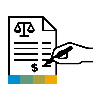 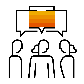 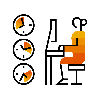 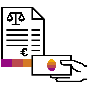 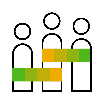 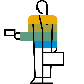 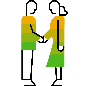 Sell & Plan
Setup & Staff
Deliver & Recognize
Bill & Manage
Assign Resources
Utilization Reporting
Revenue Recognition
Manage Margin
Engagement Analytics
Engagement Close
Closing + Contracts
BidCreation
Manage WIP
[Speaker Notes: Functional differentiation is delivered the business process and industry-specific levels.  

Service-Centric Industries are supported by all the Finance-Led ERP capabilities, PLUS they add on key operational capabilities such as the customer project lifecycle, contract-based services, subscription management (via an integrated SAP cloud “Subscription Billing” solution), Solution Order Management, Funds Management for public-sector and Higher Education segments, Banking-specific financials for insurance and banking segments.]
Accelerate business growth
in Product-Centric Industries with end-to-end operational processes
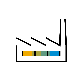 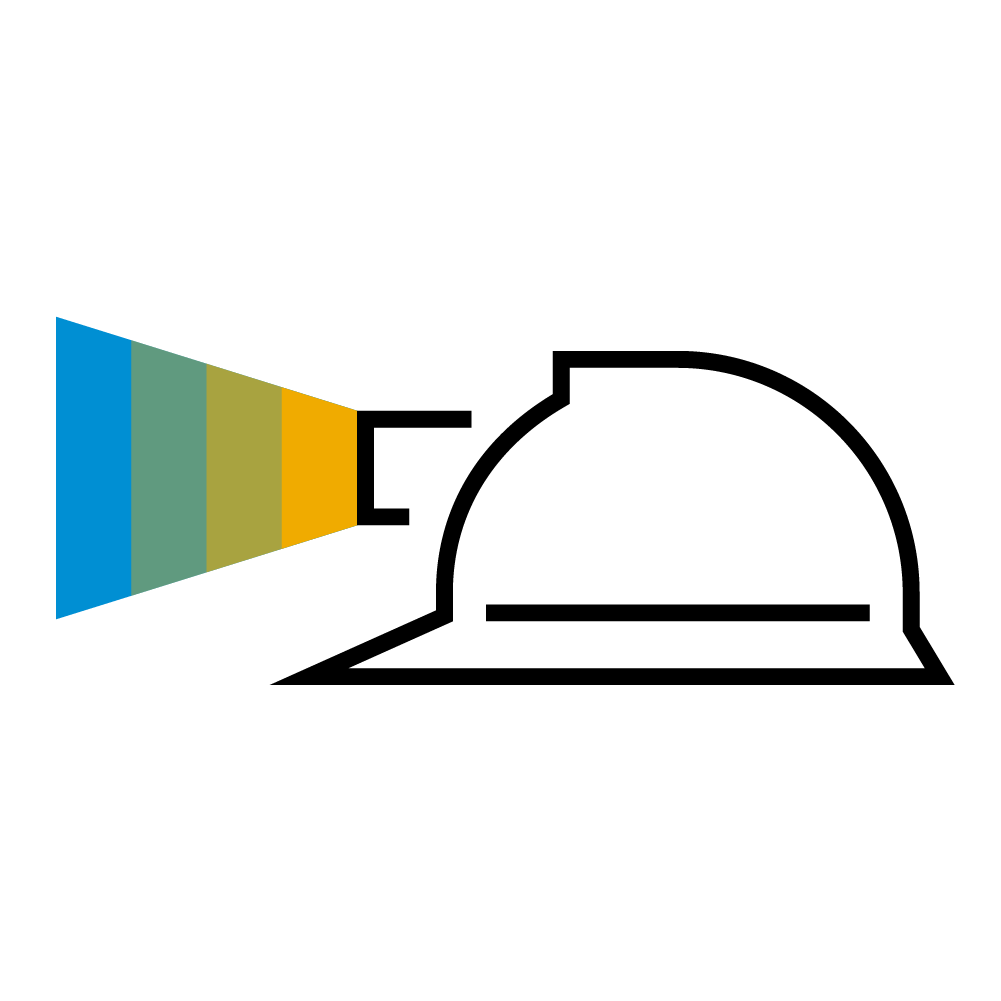 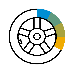 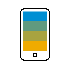 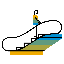 Product-Centric Industries
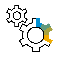 IM&C
Mining
Mill Products
Retail
Automotive
High Tech
Industries:
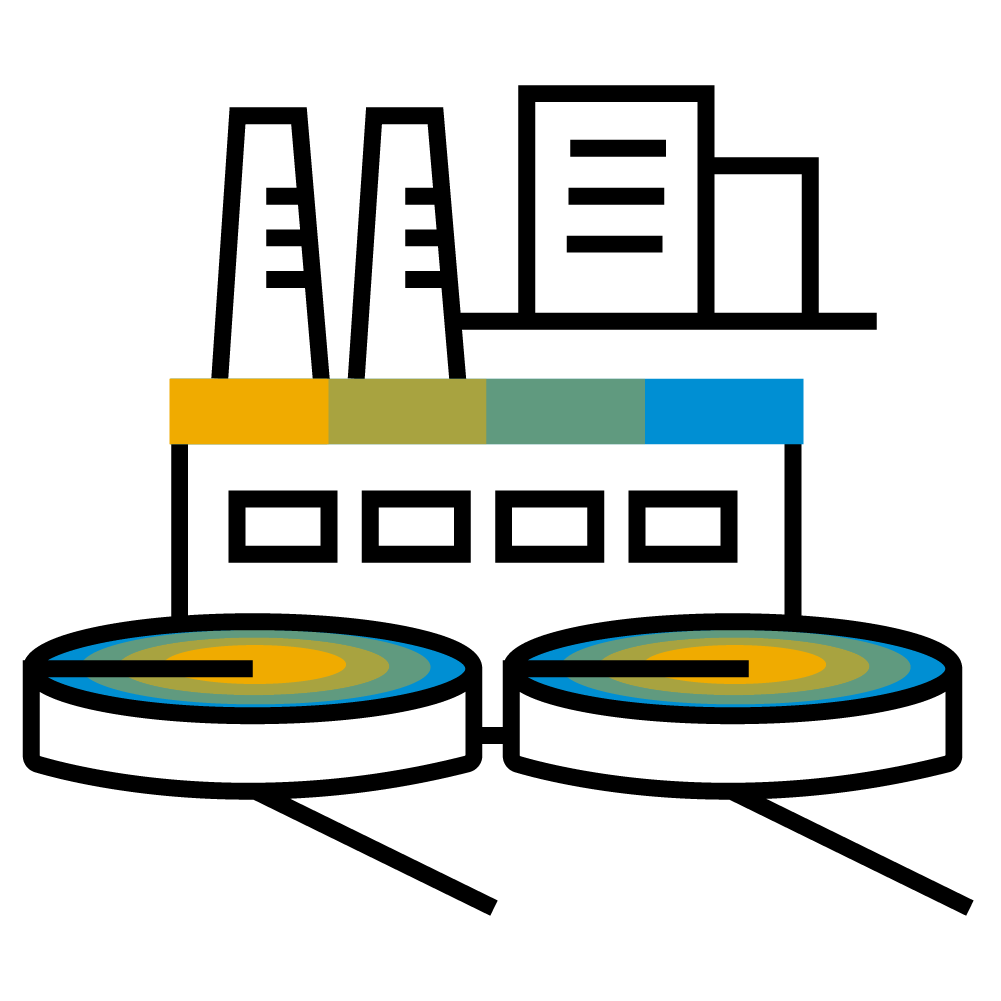 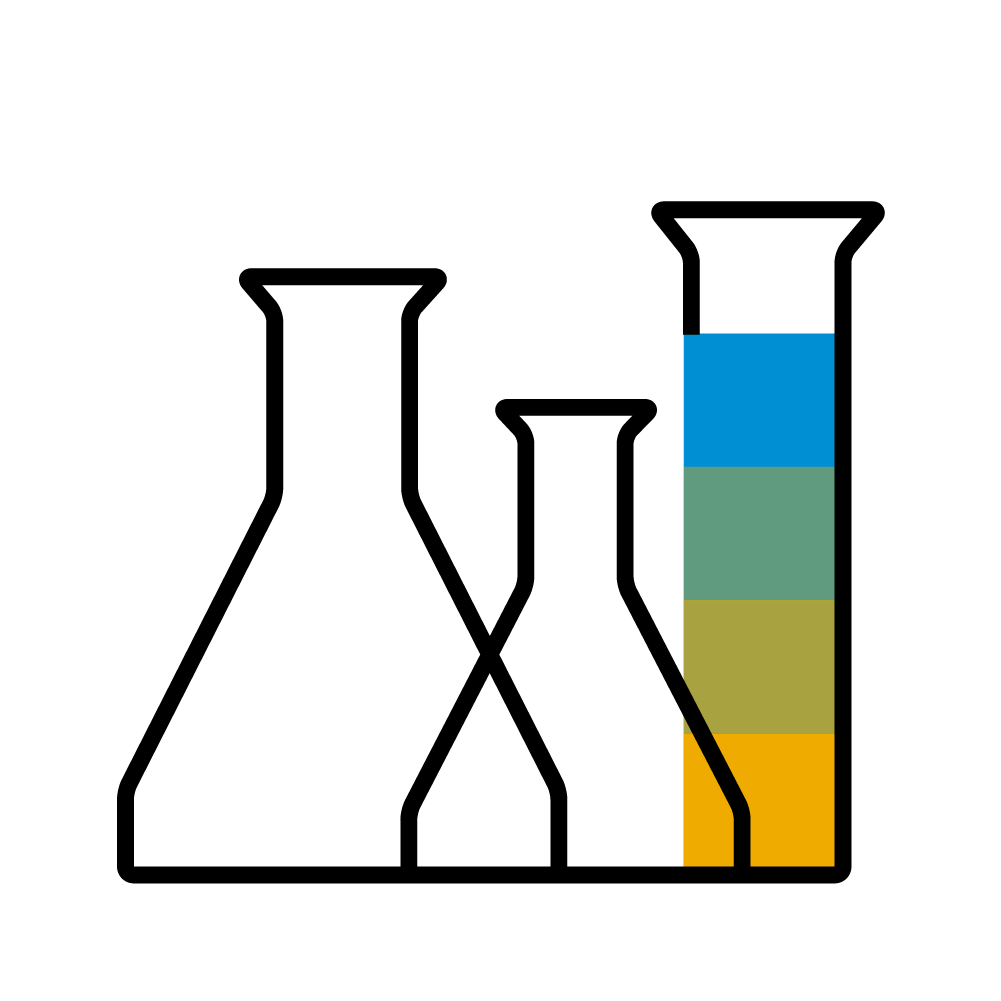 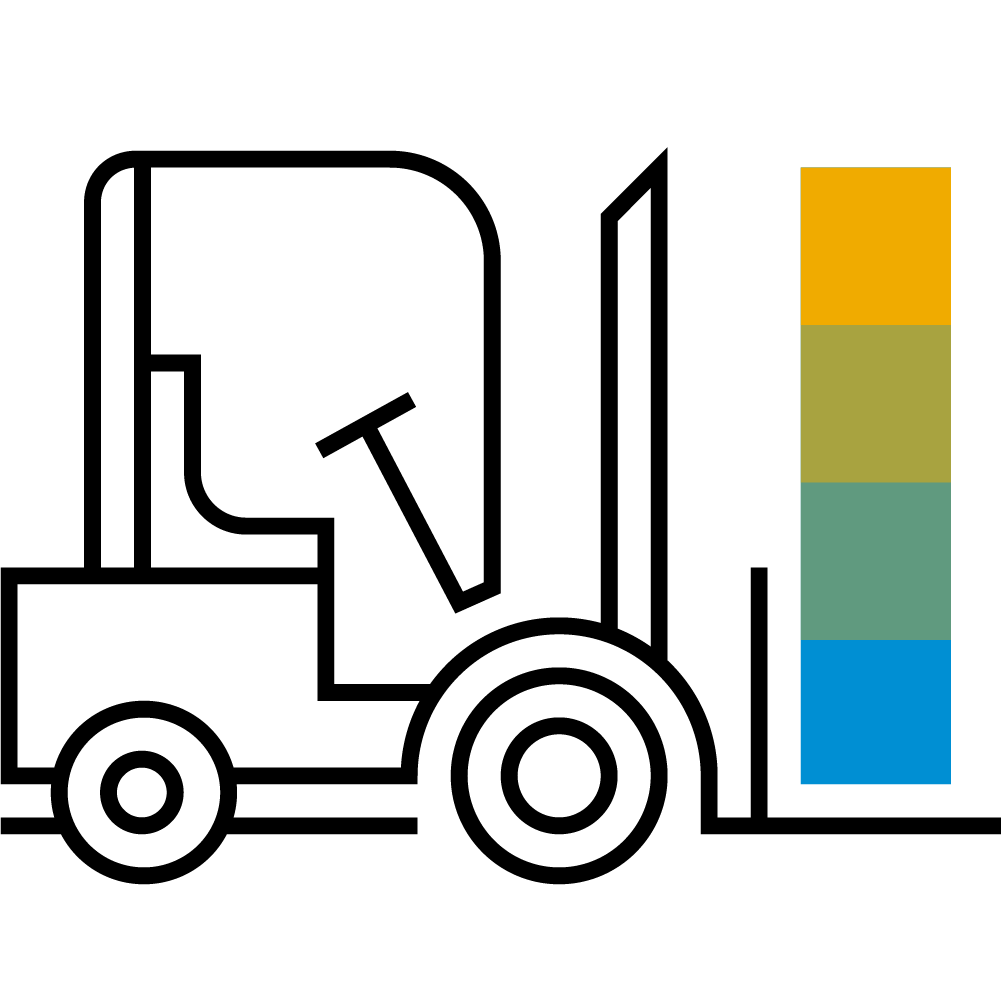 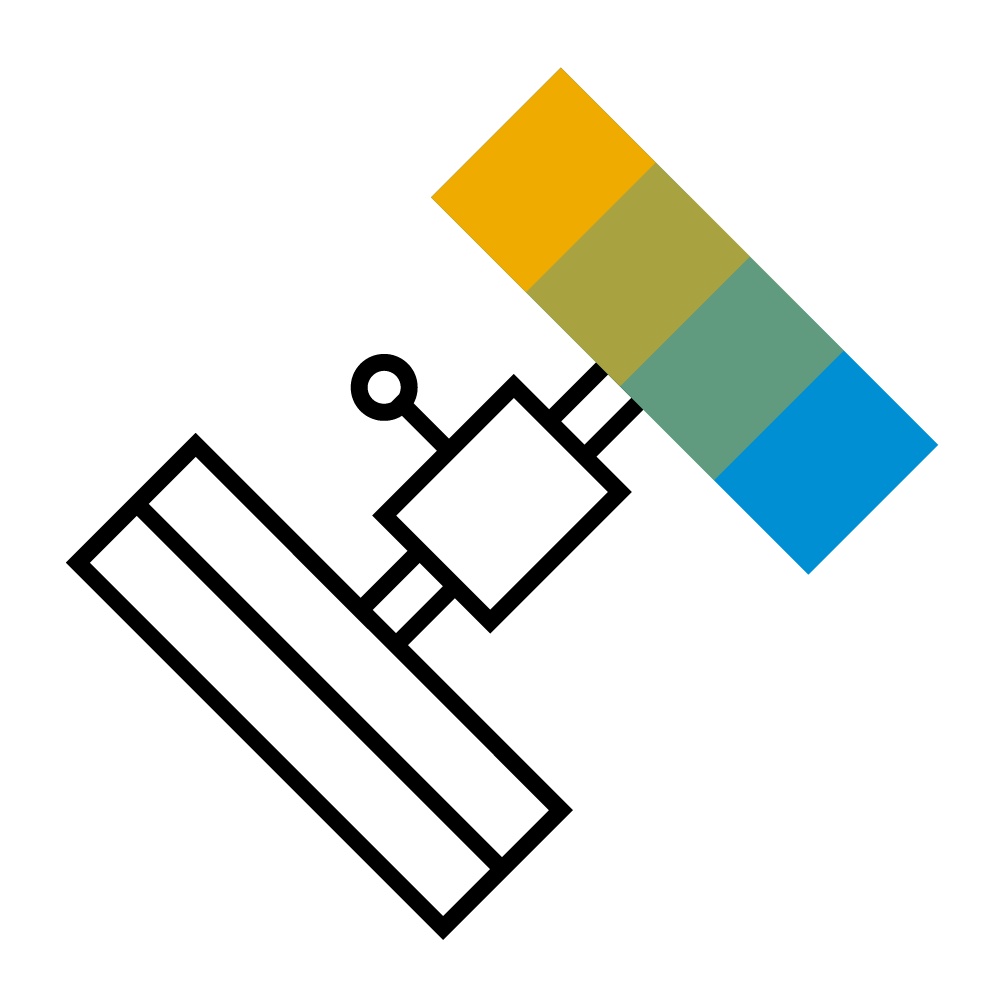 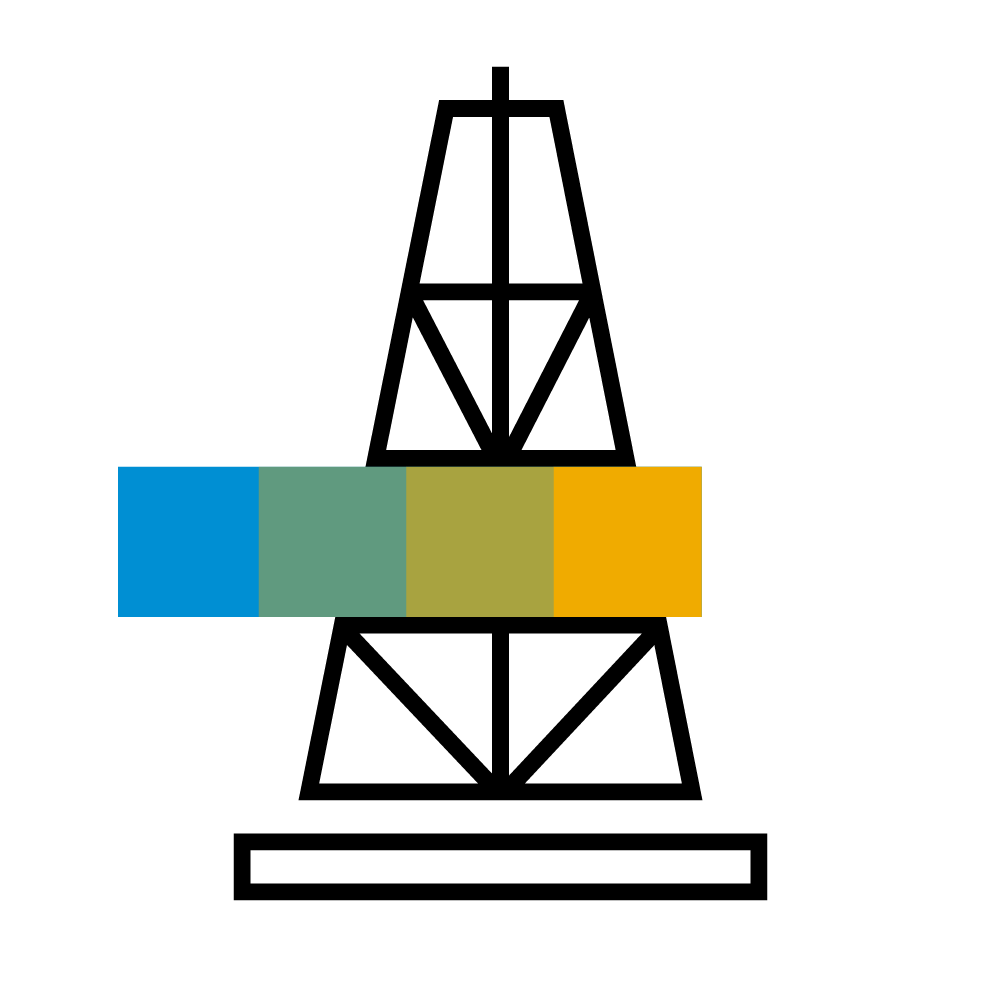 Wholesale Distribution
Utilities
Oil & Gas
Chemicals
Aerospace & Defense
Produce & Sell Standard Products / MTS |  Lot Size One / MTO  |   Engineer Products and Systems / ETO
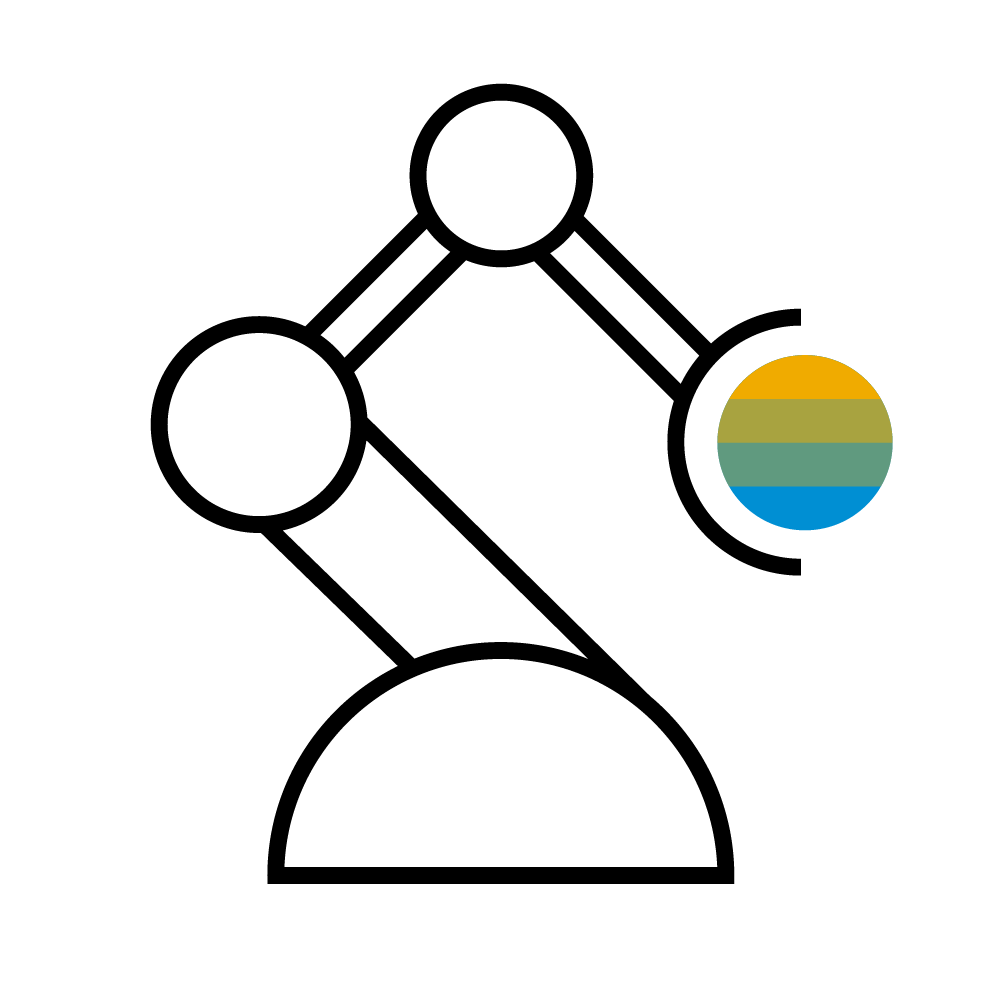 Scenarios:
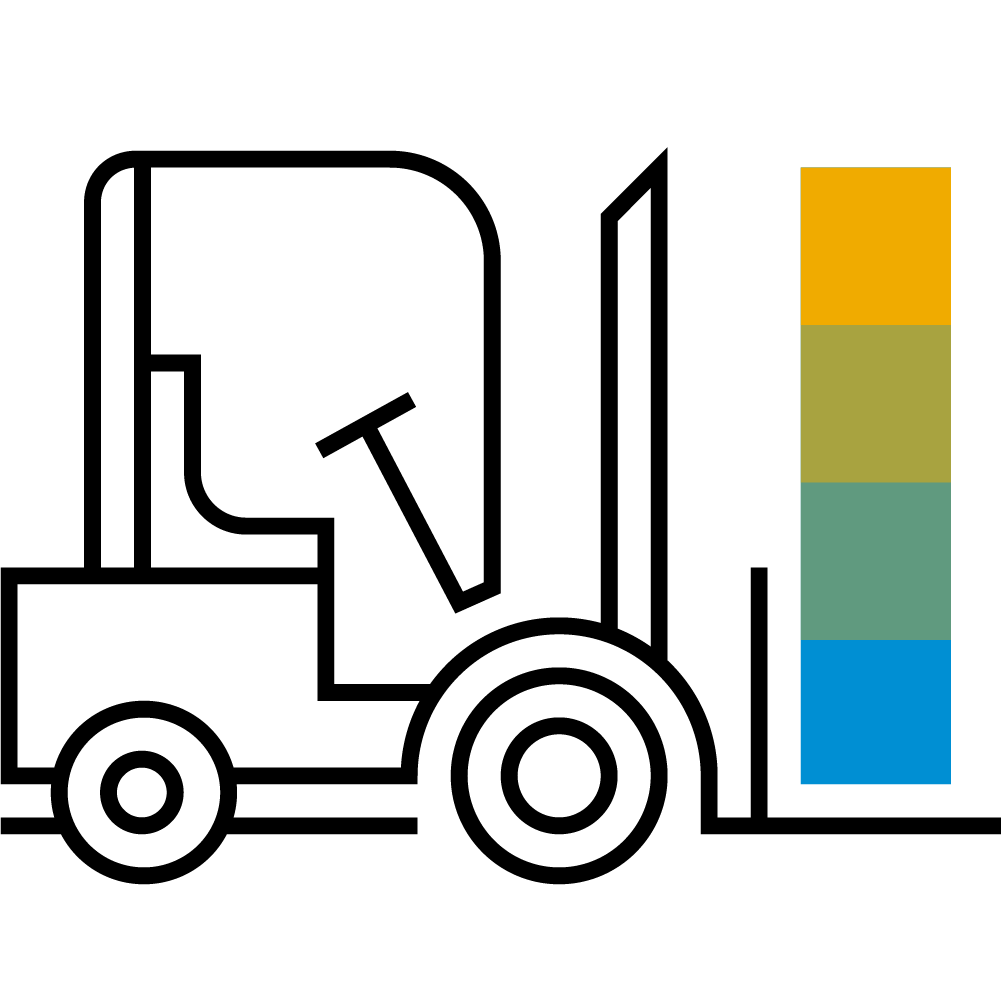 Differentiation:
Idea to Market
Source to Pay
Plan to Fulfill
Order to Cash
Example - Make-to-Stock Scenario Value Chain:
Handover tomanufacturing
Run productionof subassemblies
Create sales order
Create and capture design
Scheduleproduction
Create quotationand receive order
Run demand forecasting
Confirm and receive subassemblies
Plan transport and run outbound delivery
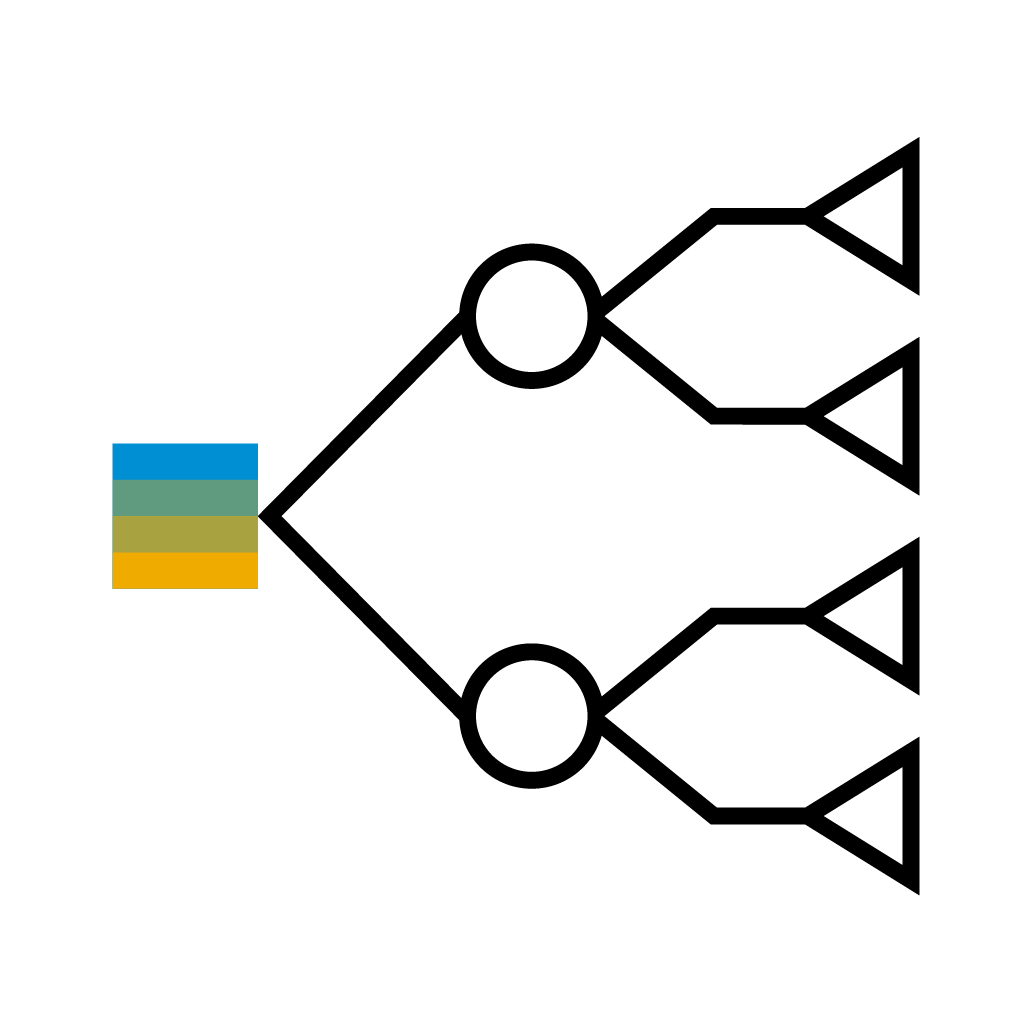 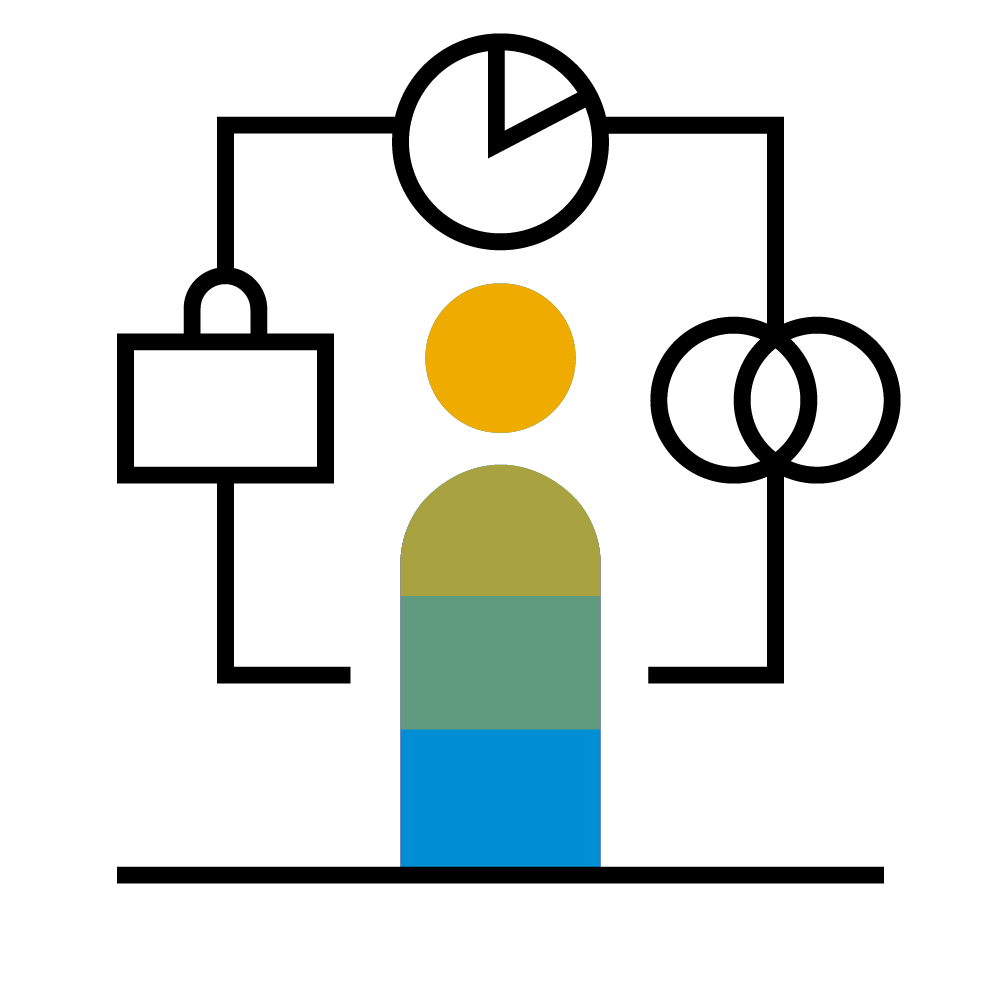 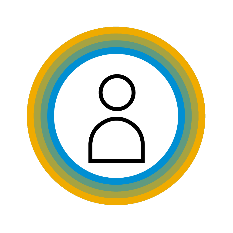 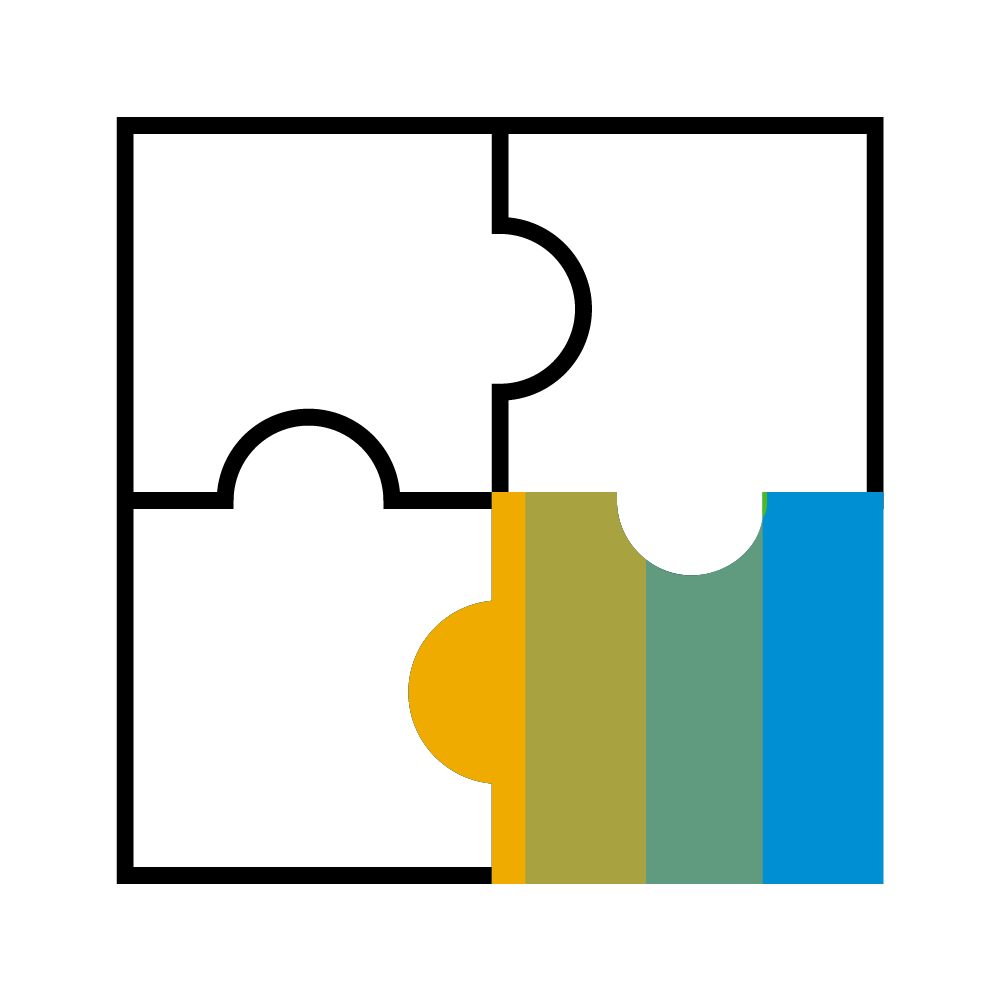 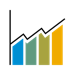 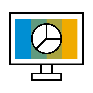 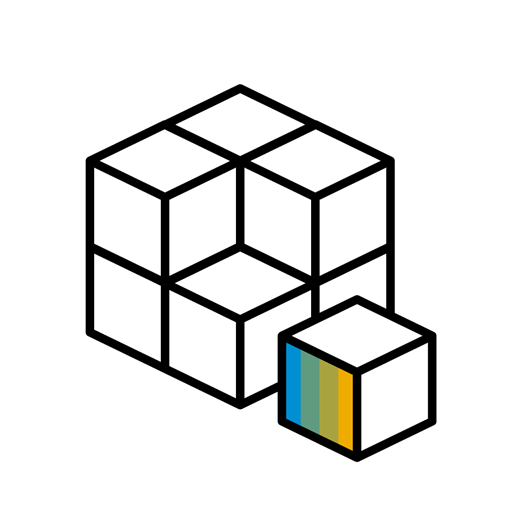 Deliver
Plan
Produce
Receive components
Run MRP
Receive finished products into warehouse
Pick componentsand run final assembly
Create service orderand run service
Run and trackoutbound transport
Procurecomponents
Confirmfinal assembly
Monitor warranty and react to claims
[Speaker Notes: Functional differentiation is delivered the business process and industry-specific levels.  

Product-Centric industries are supported by manufacturing processes supporting Make-to-Stock, Assemble-to-Order, and Engineer-to-Order applicable for Automotive Suppliers, Industrial Machinery, Mill Disrete and High Tech suppliers.]
Flexibility/extensibility
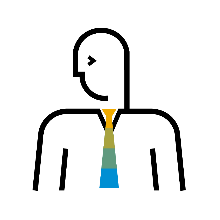 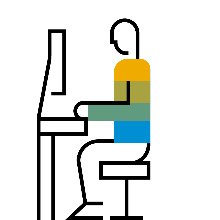 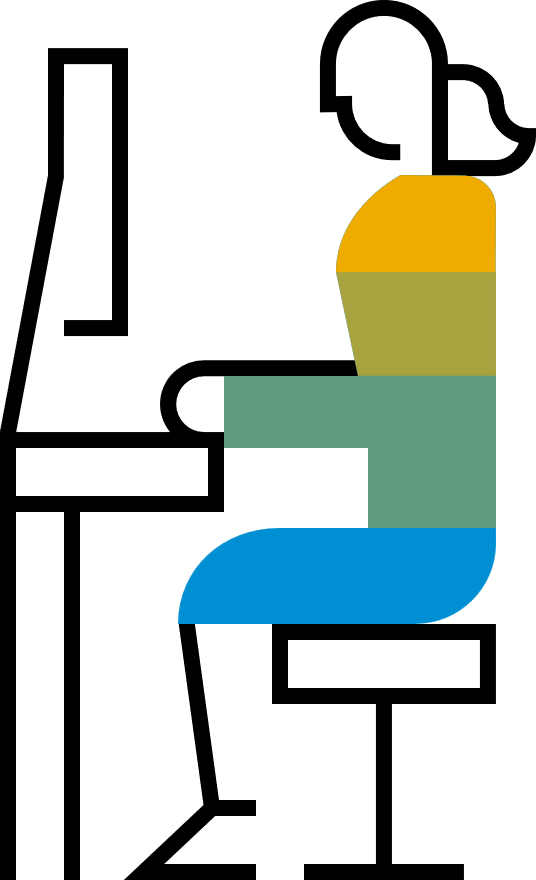 Key User Extensibility(Key User – In App)
Developer Extensibility(ABAP Developer, EA only)
Side-by-Side Extensibility(Developer)
Scenario
Smaller low-/no-code extensions of SAP solutions
Tightly-coupled and more complex extensions and apps
Loosely-coupled extensions and applications, such as partner solutions or custom applications targeting a different end user group
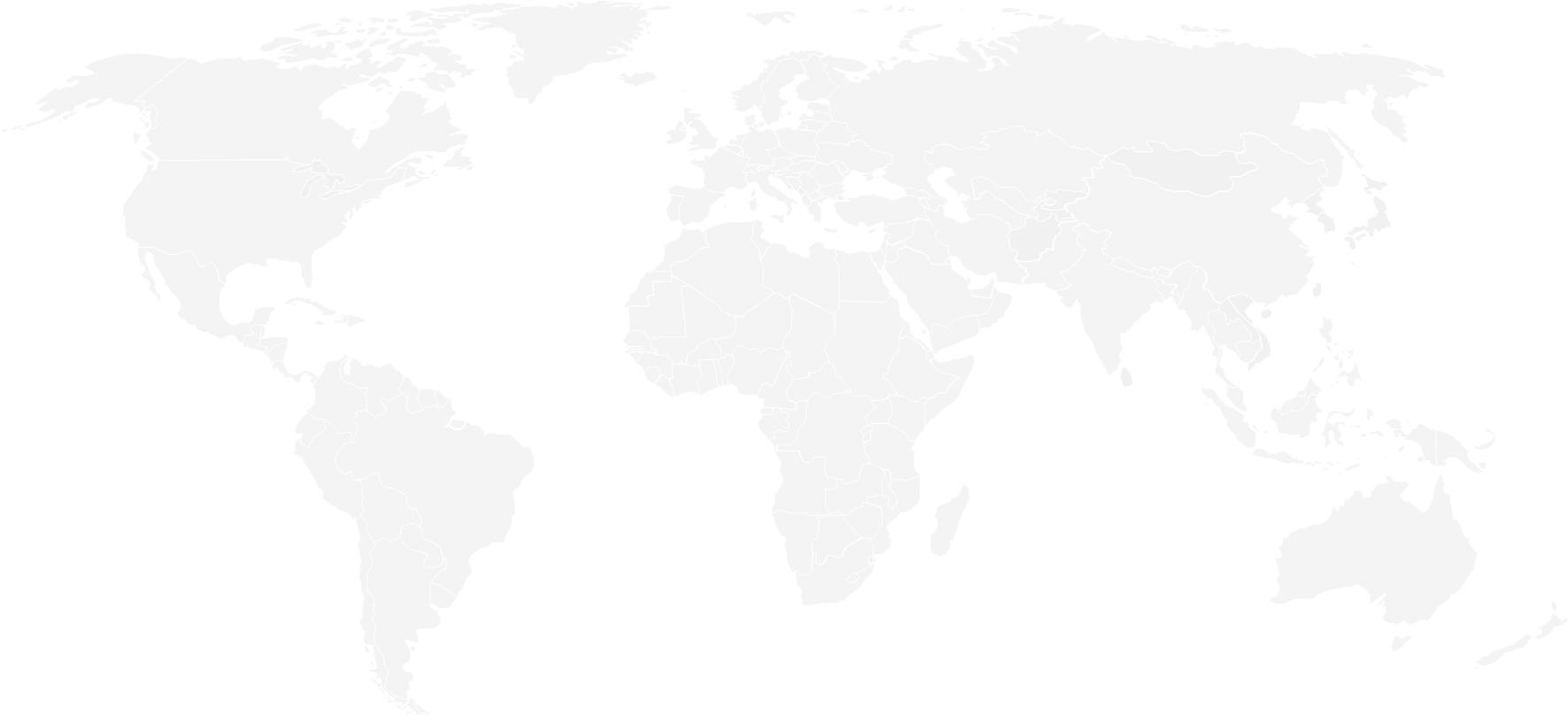 UseCases
UI field layout, custom forms and templates
Custom analytics via CDS views
Custom SAP® BusinessObjects™
Custom business logic using cloud BADIs
Customer Implemented Localization
ABAP based:
custom app development
extensions of SAP S/4HANA Cloud solutions
partner extensions
Customer Implemented Localization
Custom or multitenant applications 
ABAP and non-ABAP (Java, Node.js,) development
SaaS solutions developed by partners
Apps for separate target groups
Customer Implemented Localization
Key user
ABAP developer
Persona
Developer
Benefit
Fully managed and integrated in SAP S/4HANA Cloud
No or very basic development skills required
Development of extensions inside the SAP S/4HANA Cloud system 
No remote access or data replication
Use and extend released SAP S/4HANA Cloud objects
Decoupled extensions independent of SAP S/4HANA Cloud operation and lifecycle management
Side-by-Side Extensibility
Extensibility Integrated in SAP S/4HANA Cloud
Release and Update Cycle*
Current release as of Aug 2023
Systems “continuously upgraded” and always on latest and greatest, eliminating major upgrade projects and allowing fast and cost effective adoption of new innovations.
SAP S/4HANA Cloud 2202
SAP S/4HANA Cloud 2208
Release
Release
Release
Release
SAP S/4HANA Cloud 2308
SAP S/4HANA Cloud 2302
Feb 2023
Aug 2023
Feb 2022
Aug 2022
2202.1
2208.1
2302.1
2202.2
2208.2
2302.2
2202.3
2208.3
2302.3
2202.4
2208.4
2302.4
Continuous innovation updates
*This is the current state of planning and may be changed by SAP at any time without notice
13
PUBLIC
World-class UX with SAP Fiori
On any device, use role based cockpits with digital assistant
Machine learning for automated processing & decision support
Embedded analytics for simulation, prediction & insight-to-action
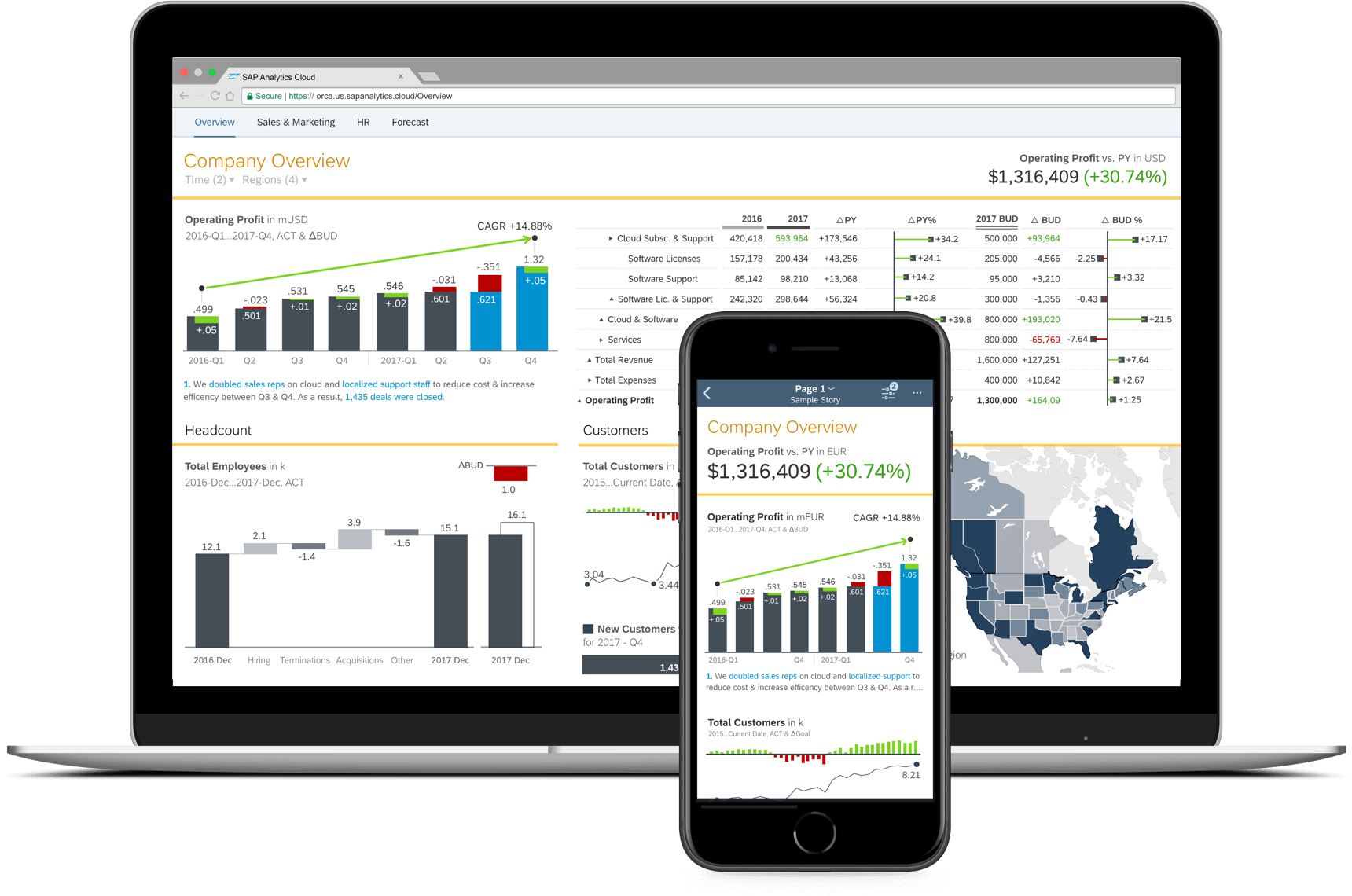 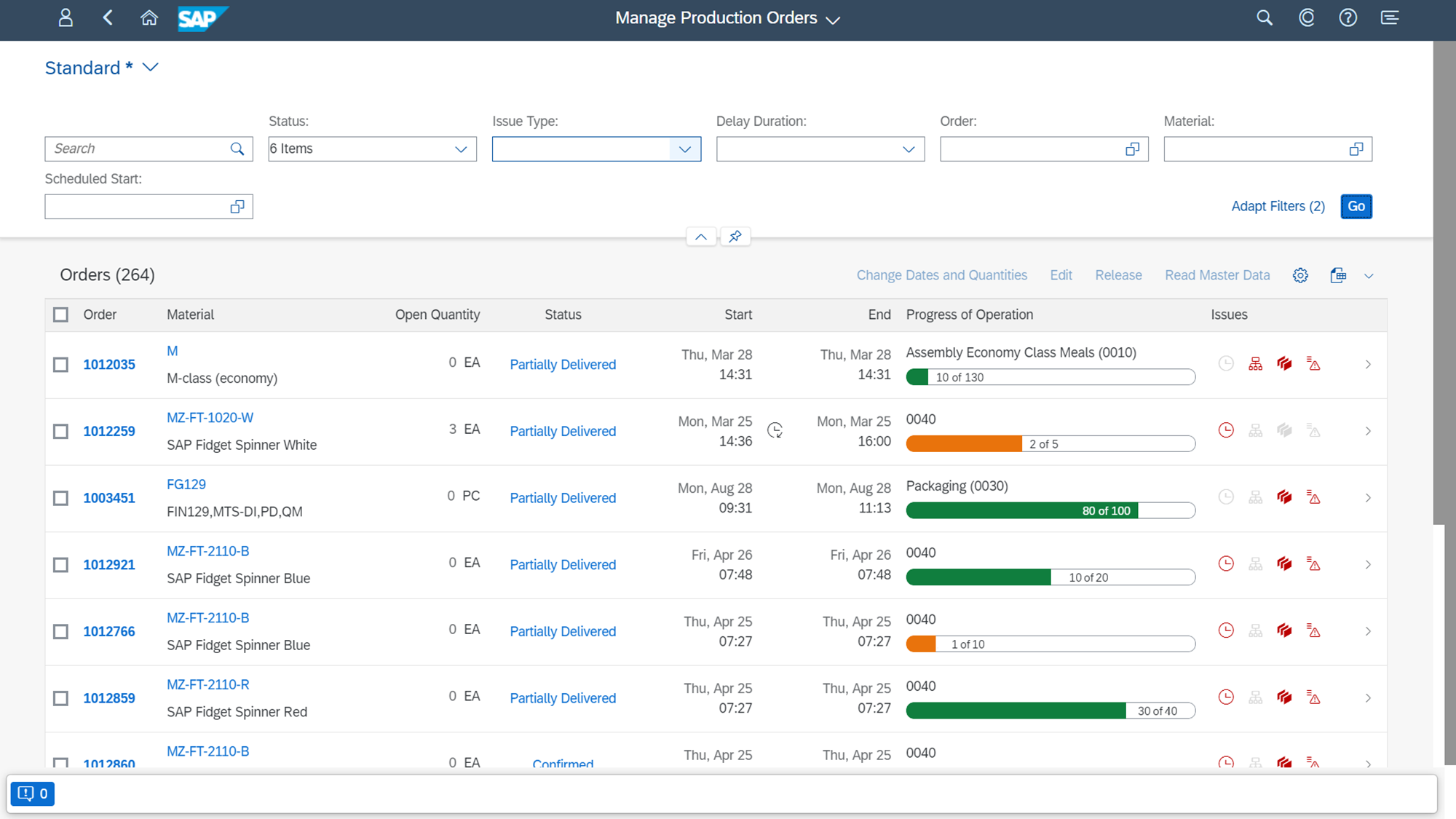 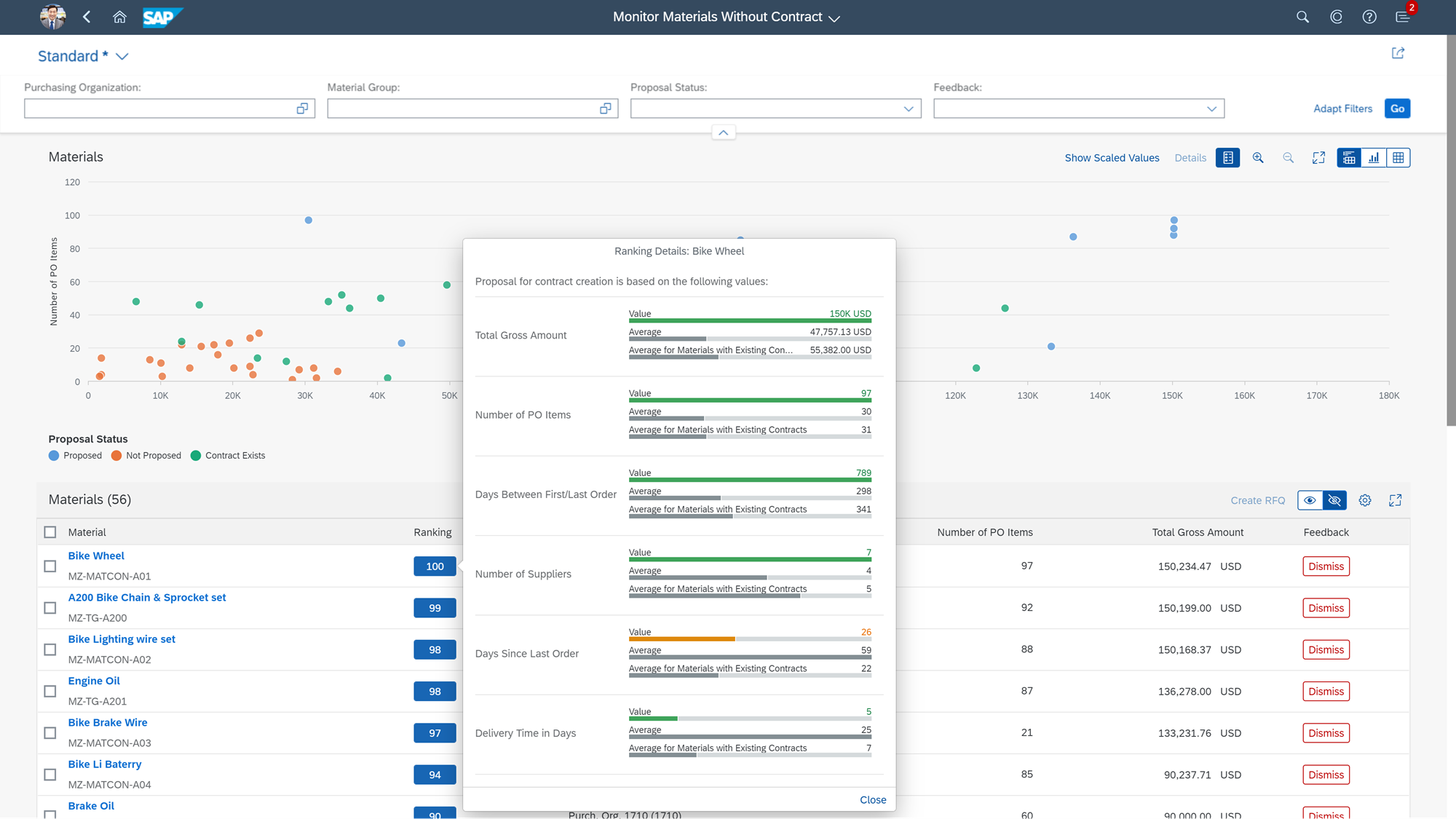 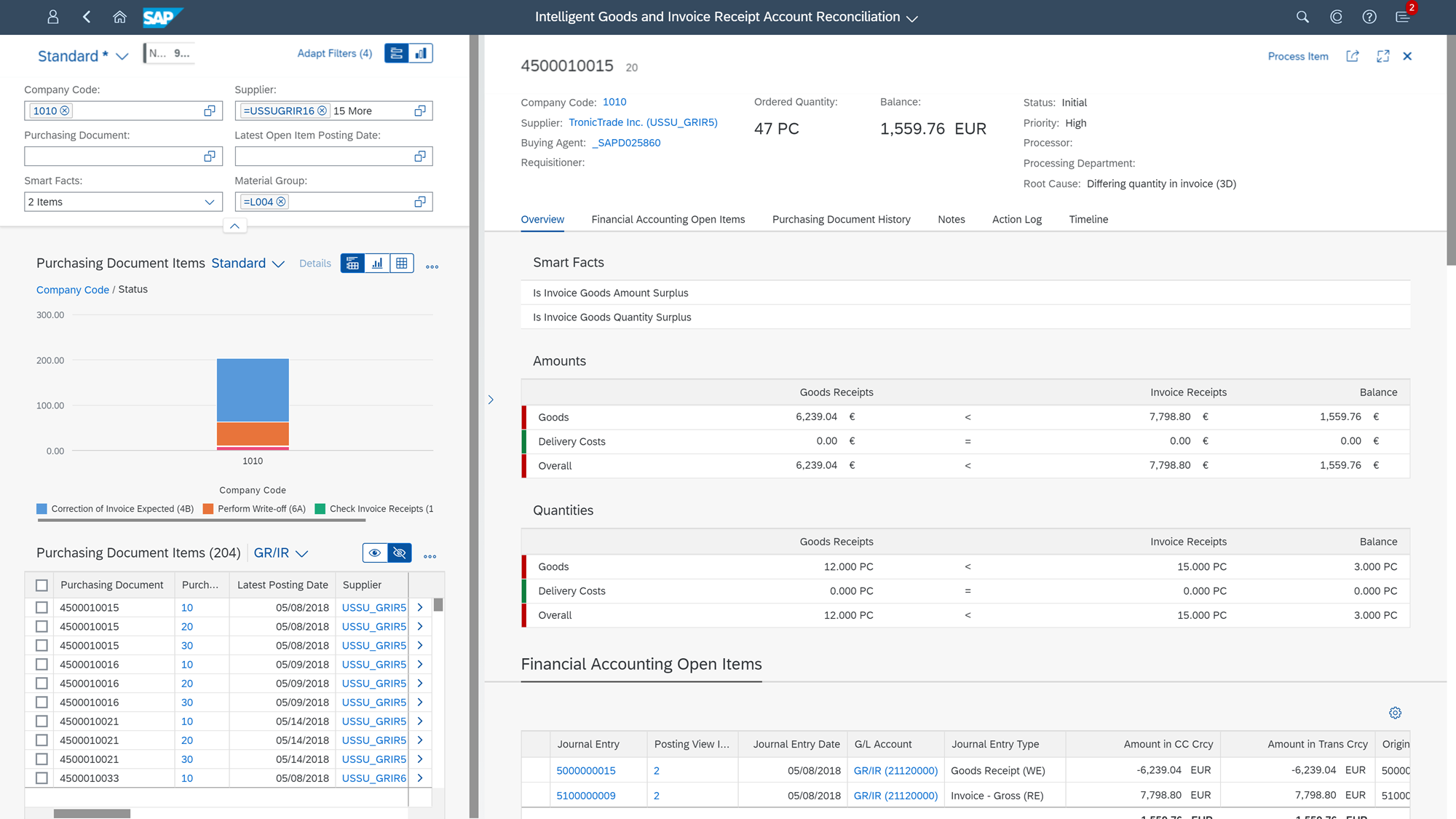 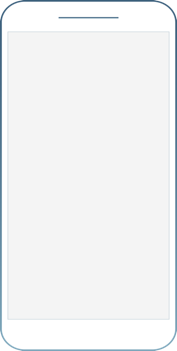 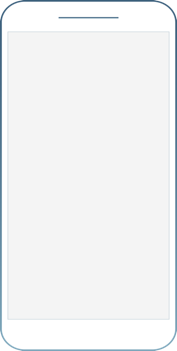 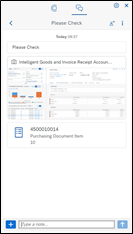 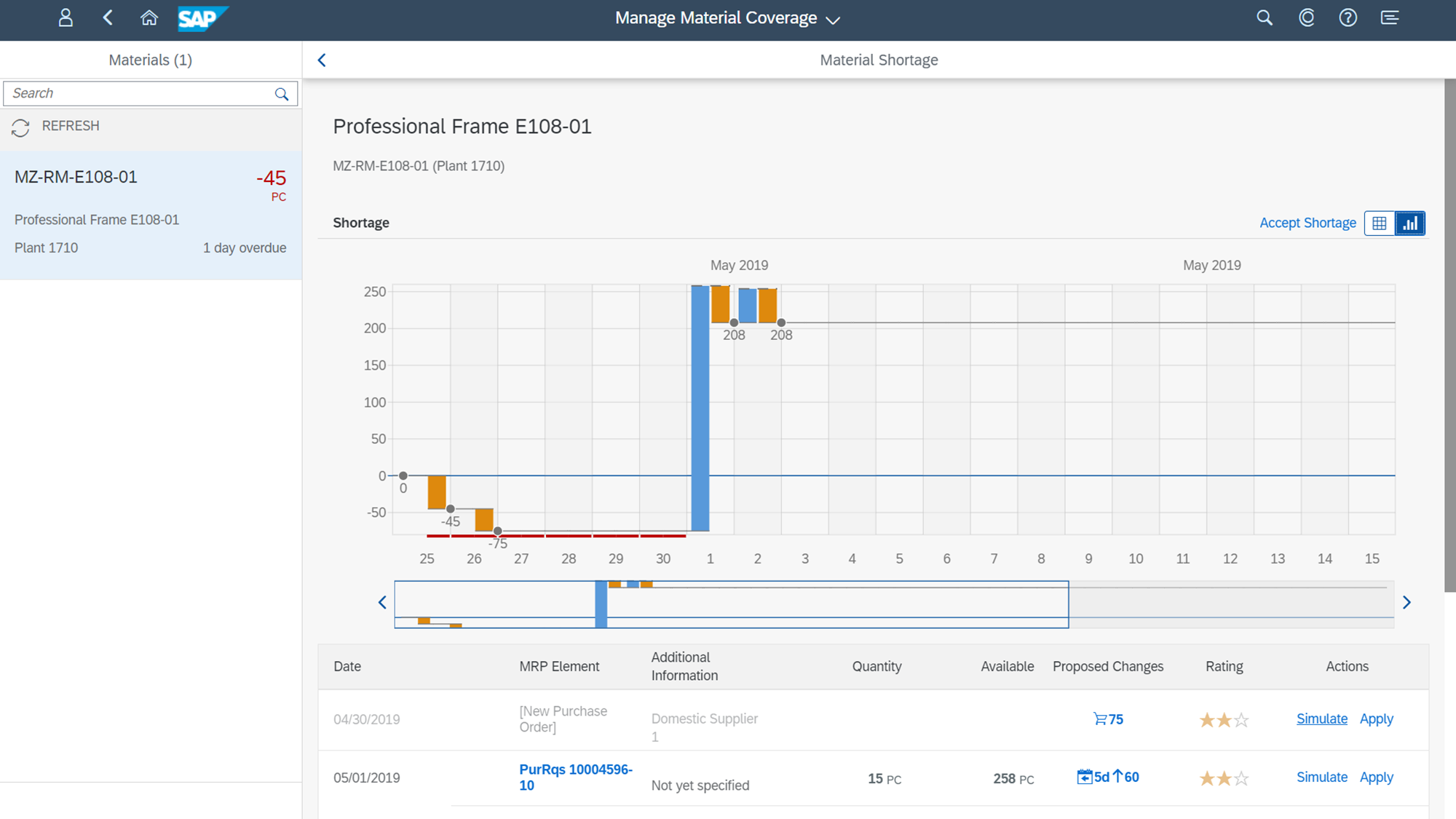 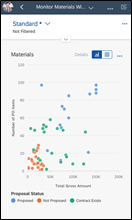 Monitor GR/IR account with 360° cockpit
Embedded intelligence helps unlock efficiencies
Discover embedded insights
React with situation handling
Automate SAP Process Automation
Data-driven decisions for measurable outcomes
Multiple bot workflows for execution (attended + unattended)
Exception-based notifications for insight to action
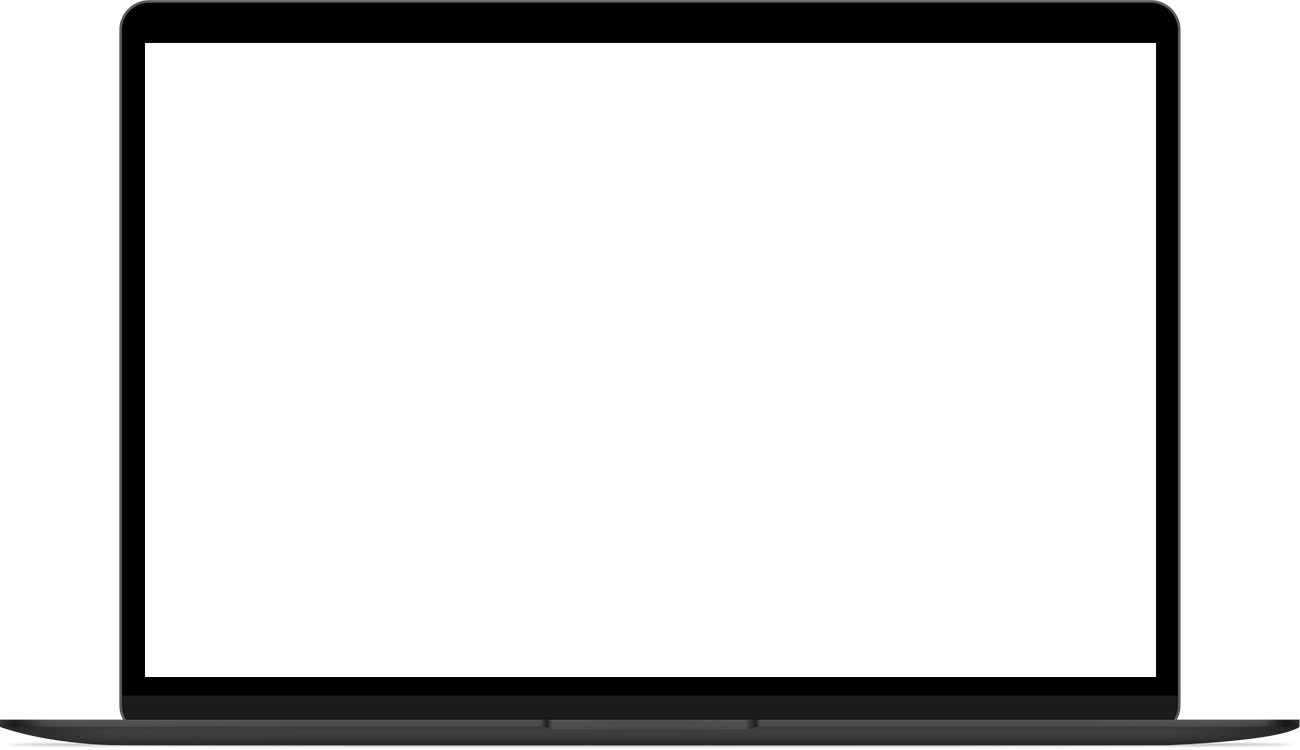 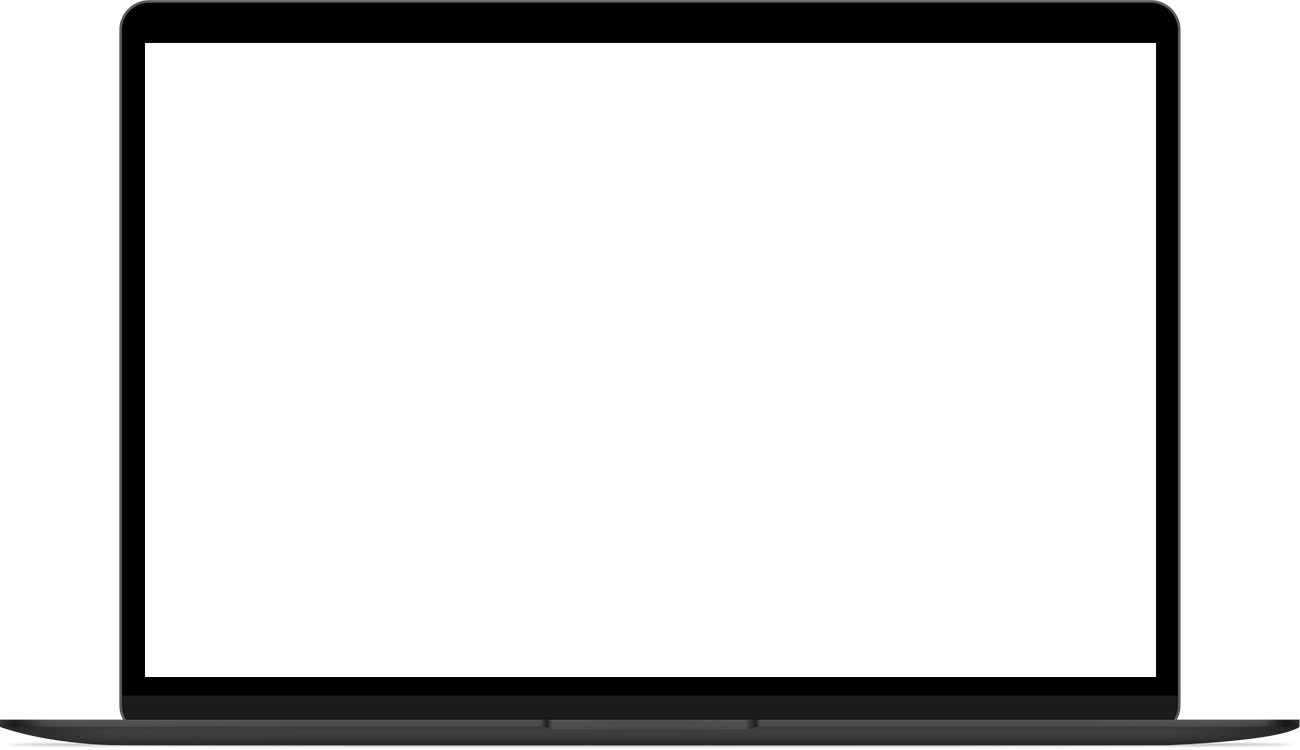 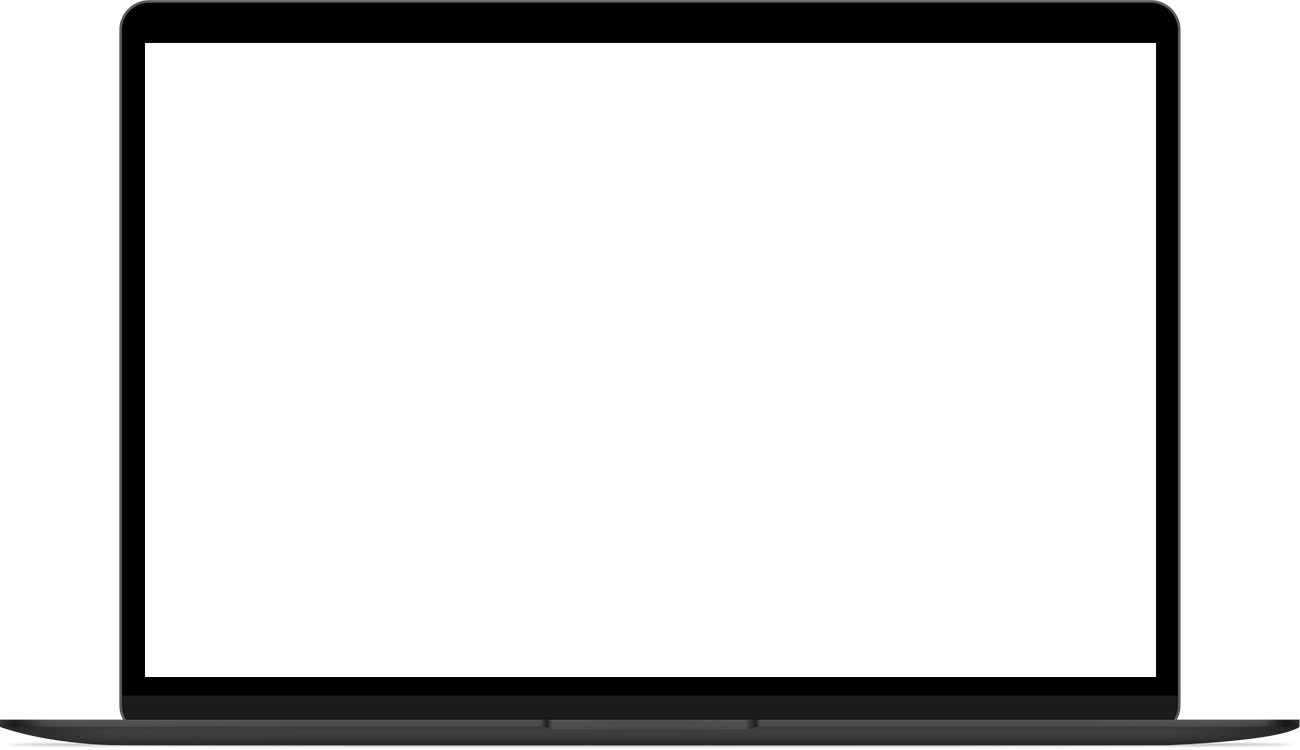 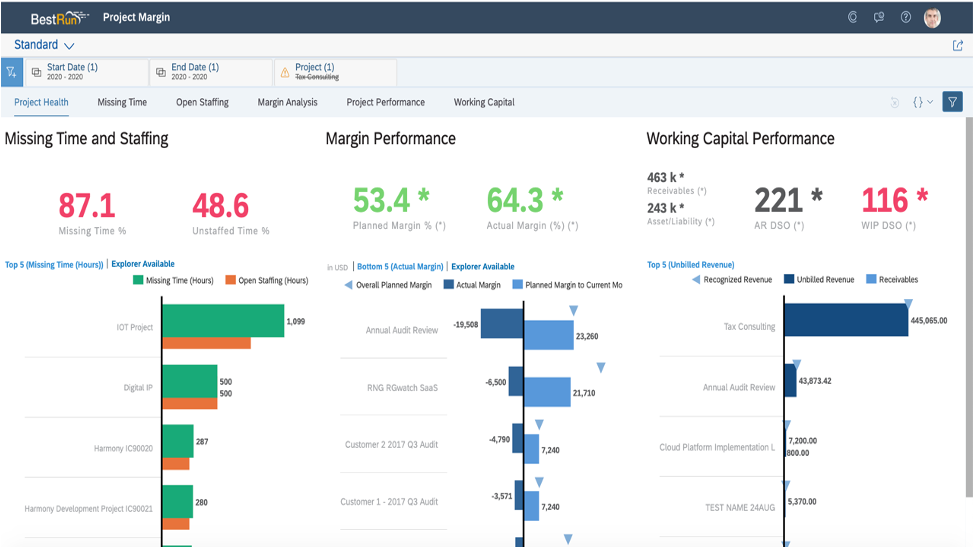 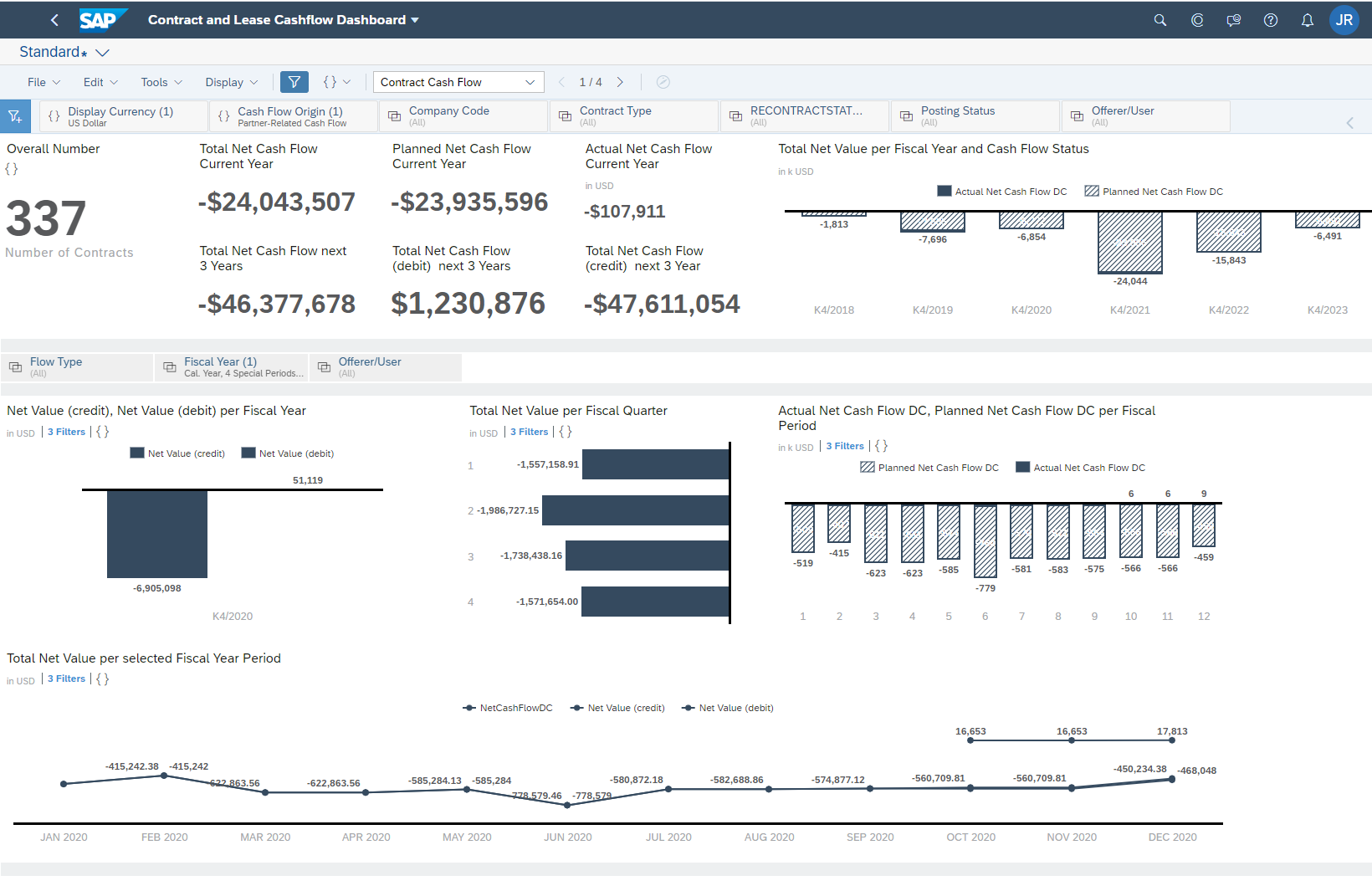 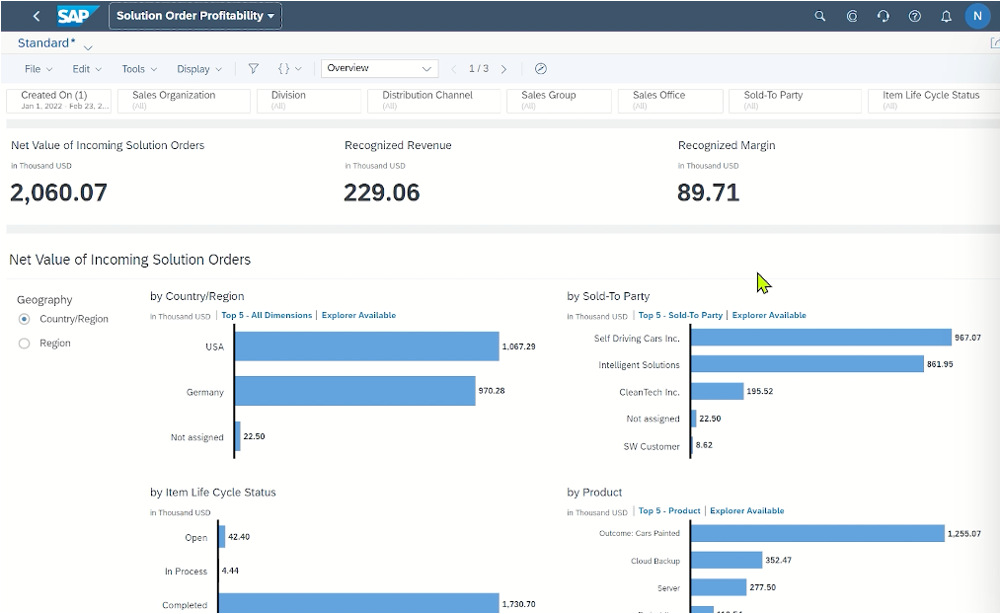 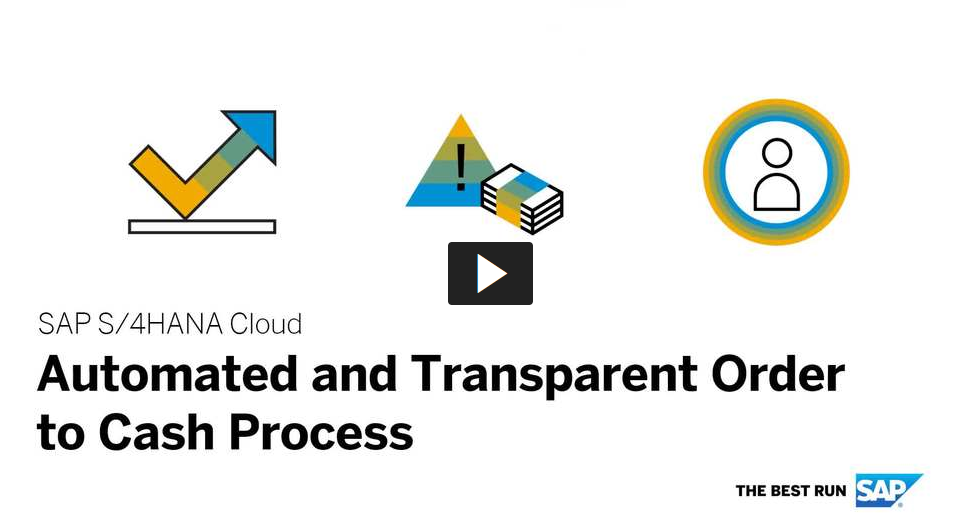 7 Timesincrease in order processing capacity
Streamlining Order-to-Cash processes increases capacity for seasonal sales peaks
42%of sales orders automatedIntegrating Solutions for a real-time overview of the entire go-to- market channel
[Speaker Notes: So we have seen how we can deliver new business models to drive revenues but it is also critical to control the bottom line with increased insight and efficiency

We have a rich source of data running through the end to end processes and  we see it as critical to maximize the insight this can provide

By embedding flexible insights that can provide context for making the right decisions which could be 
people related such as hiring decisions, ensuring compensation plans are on target, and successors are correctly identified
or Real estate portfolio related to ensure that key assets are being optimized
Or Service related to ensure maximum utilization and on target margins

This allows our customers to get instant insight and take action without navigating away from where you are working … And of course what is displayed is configurable to meet your specific requirements. 

We extend this further with exception-based through the collection of comprehensive analytical data on business situations to monitor and continuously improve business processes. 

Siutation handling which provides intelligent role based notifications for example the need to raise a bill based upon WIP levels or take action due to late delivery of a service. These are proactively pushed to the user in context to all


This can then be taken a step further where the exception automatically intelligently triggers an action via RAP and increasingly takes us towards the realisation of autonomous solutions.]
2-tier ERP Overview – for large enterprises (on SAP ECC or S/4HANA)
What is a two-tier scenario?
A composable ERP strategy with different ERP systems at two different layers of the organization.​
One system serves a given function (e.g. HQ) as a stable backbone while the 2nd layer run on independent (often integrated) ERP system/s
HQ
TIER 1
Stable Core
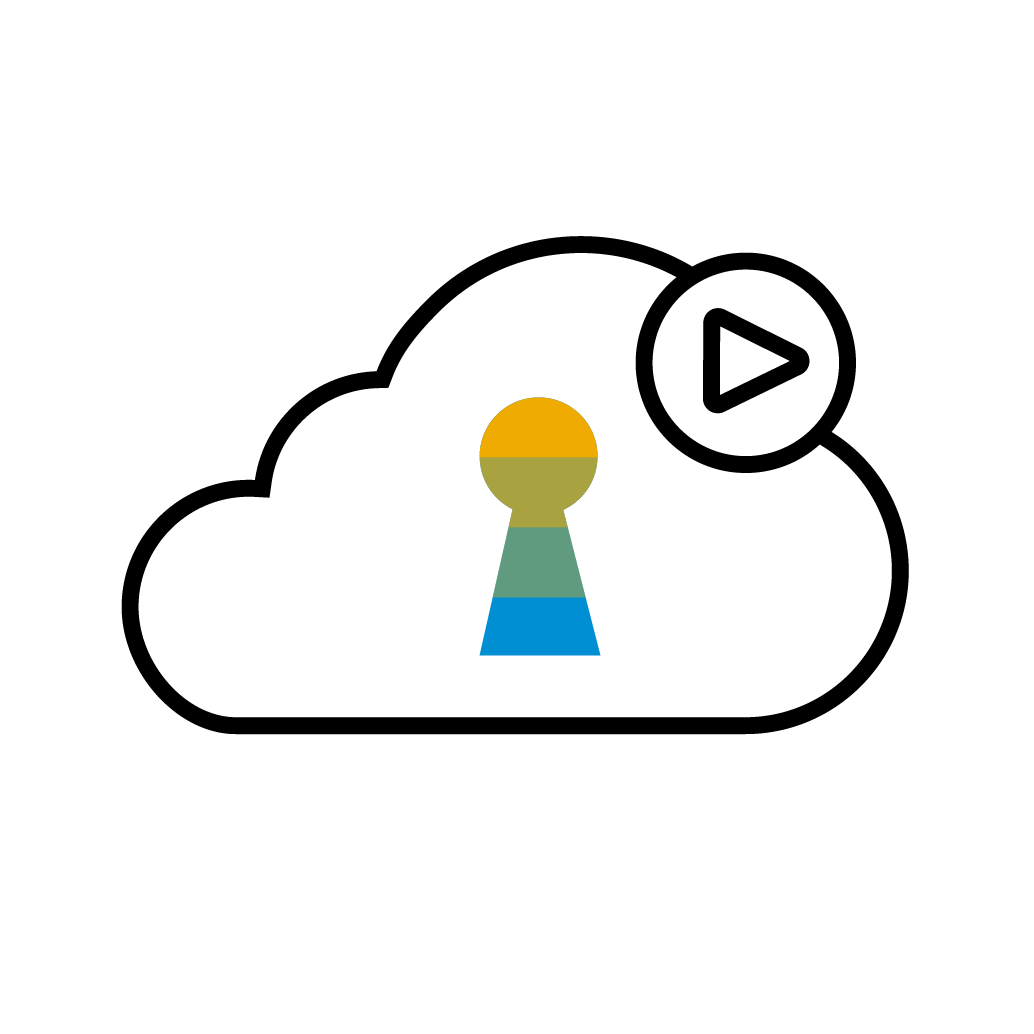 Autonomous 
Divisions
TIER 2
Five distinct profiles
Subsidiaries
Acquisitions
Divestitures
Incubations
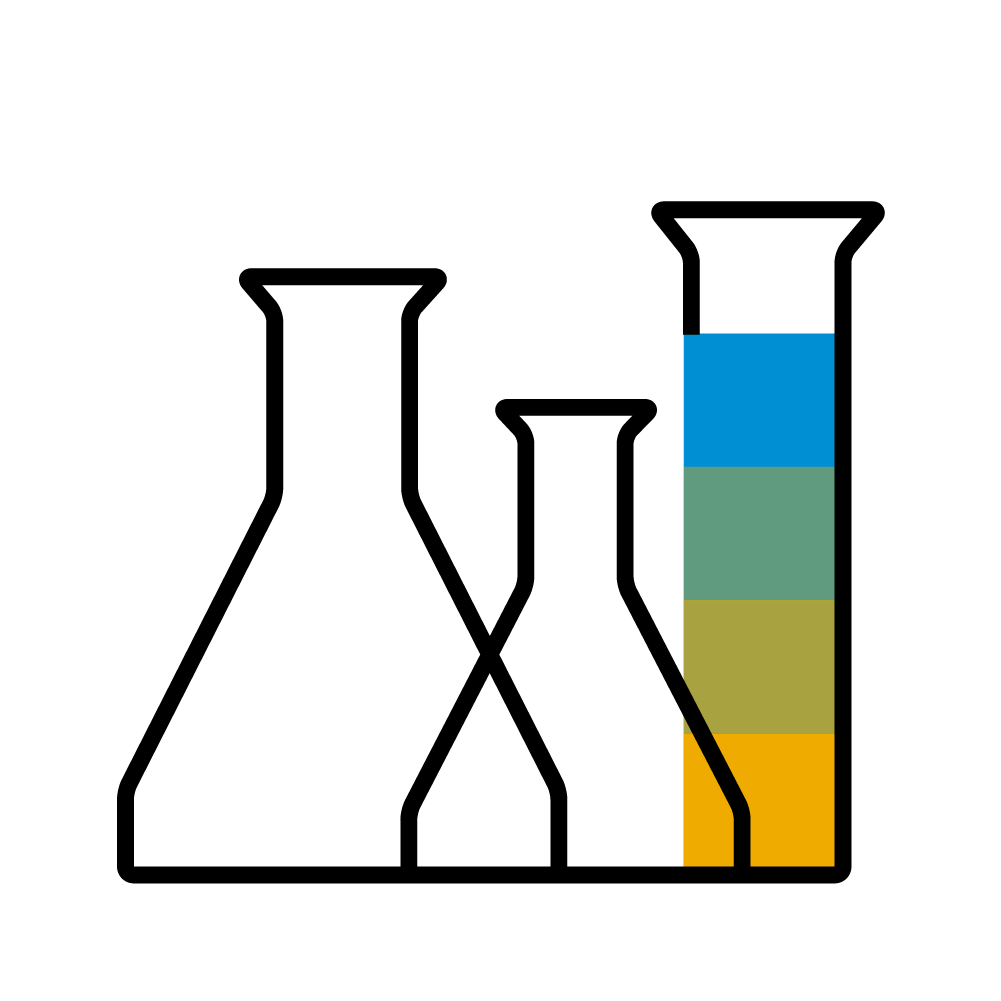 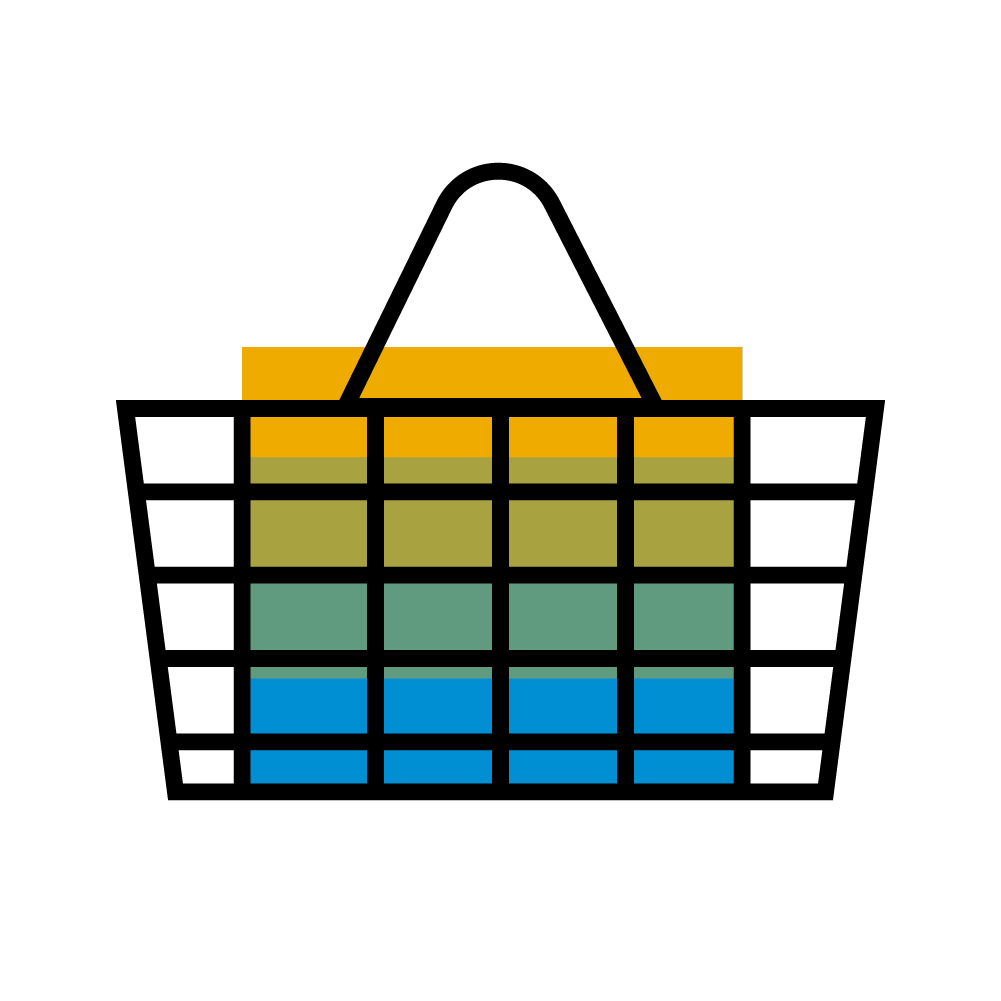 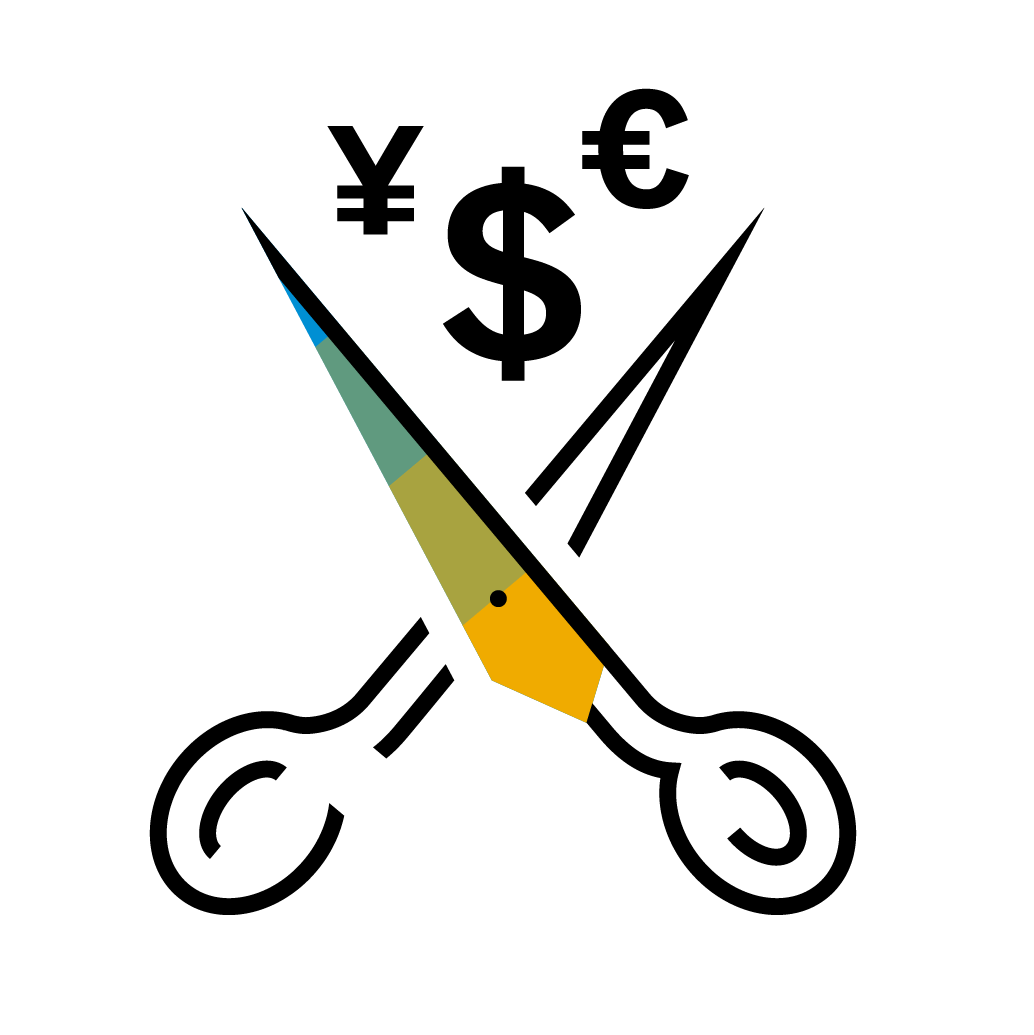 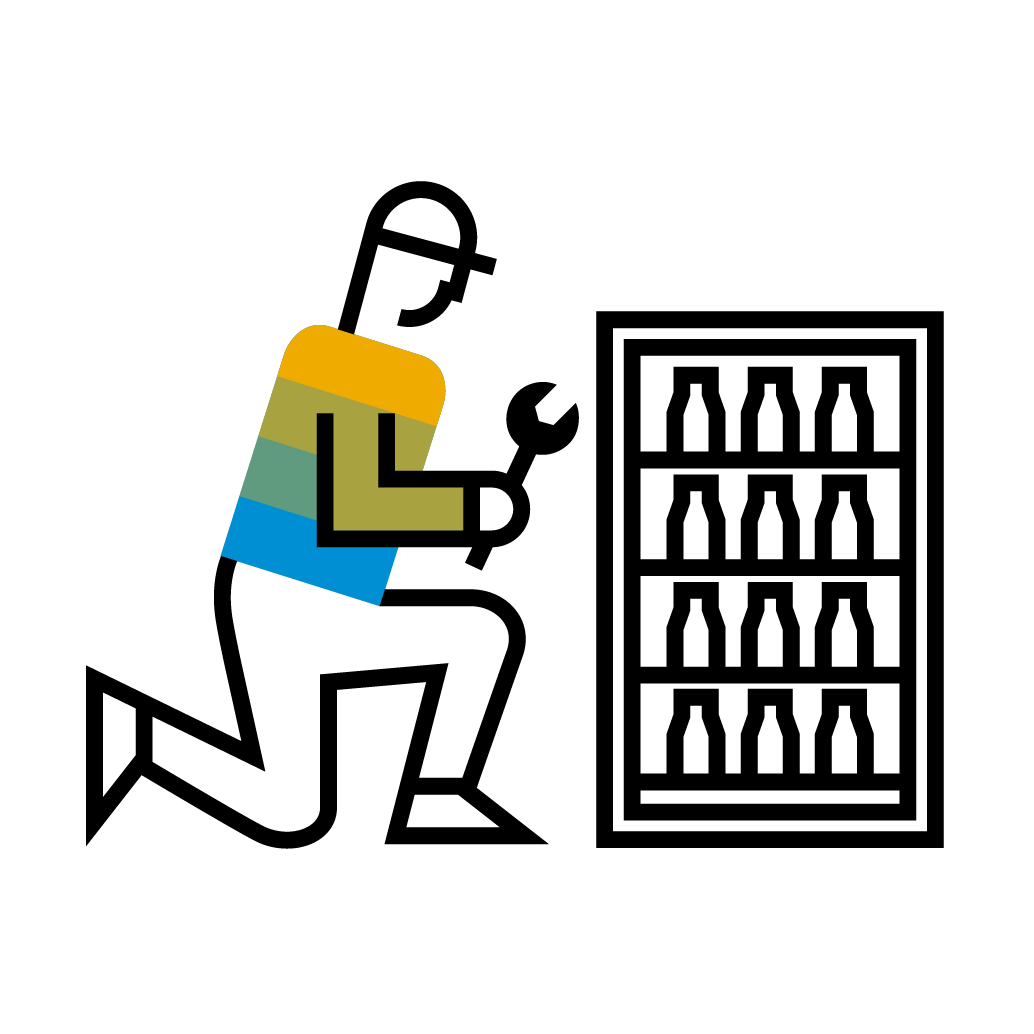 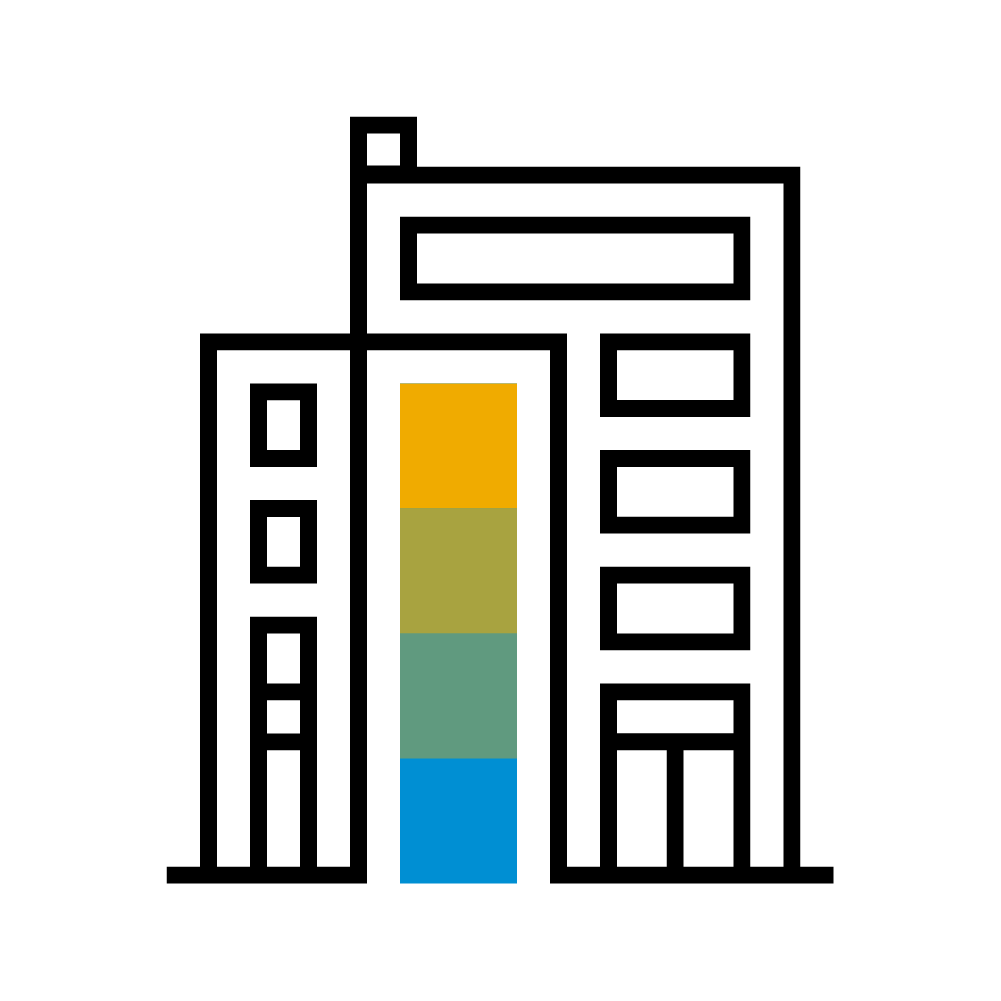 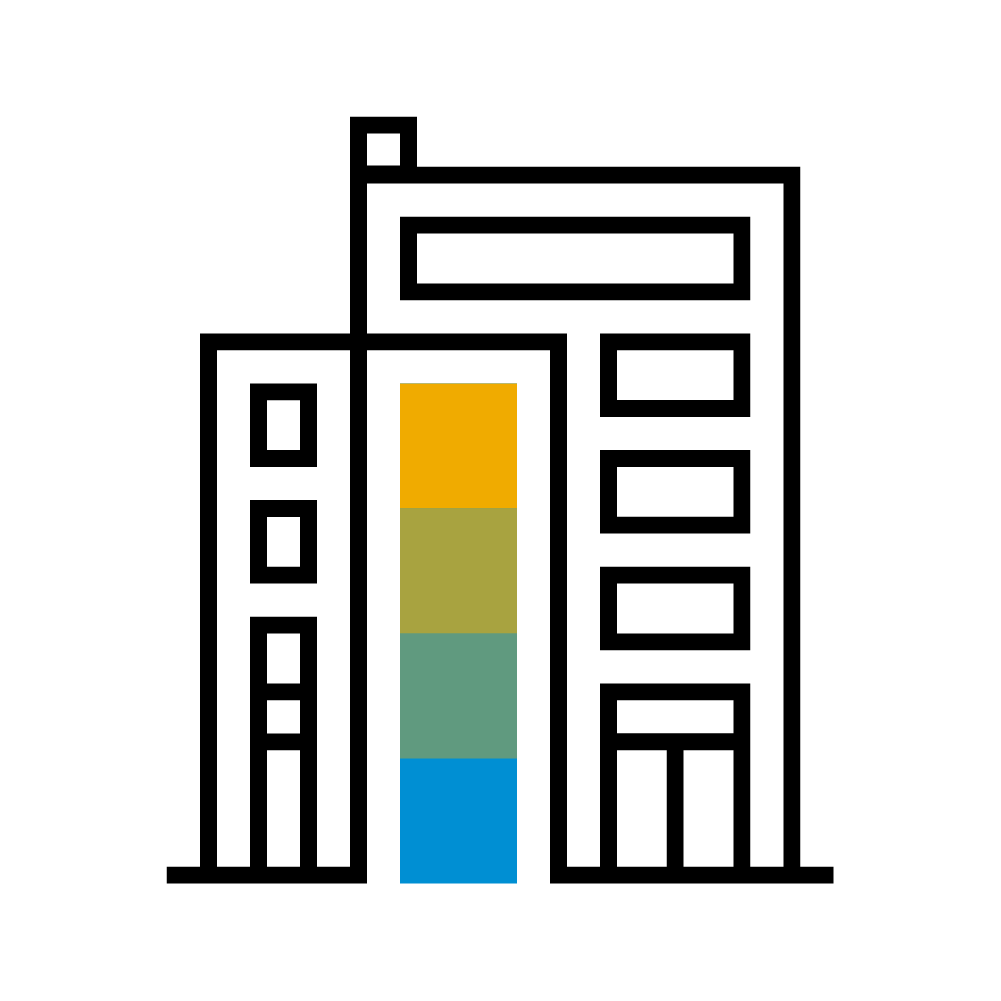 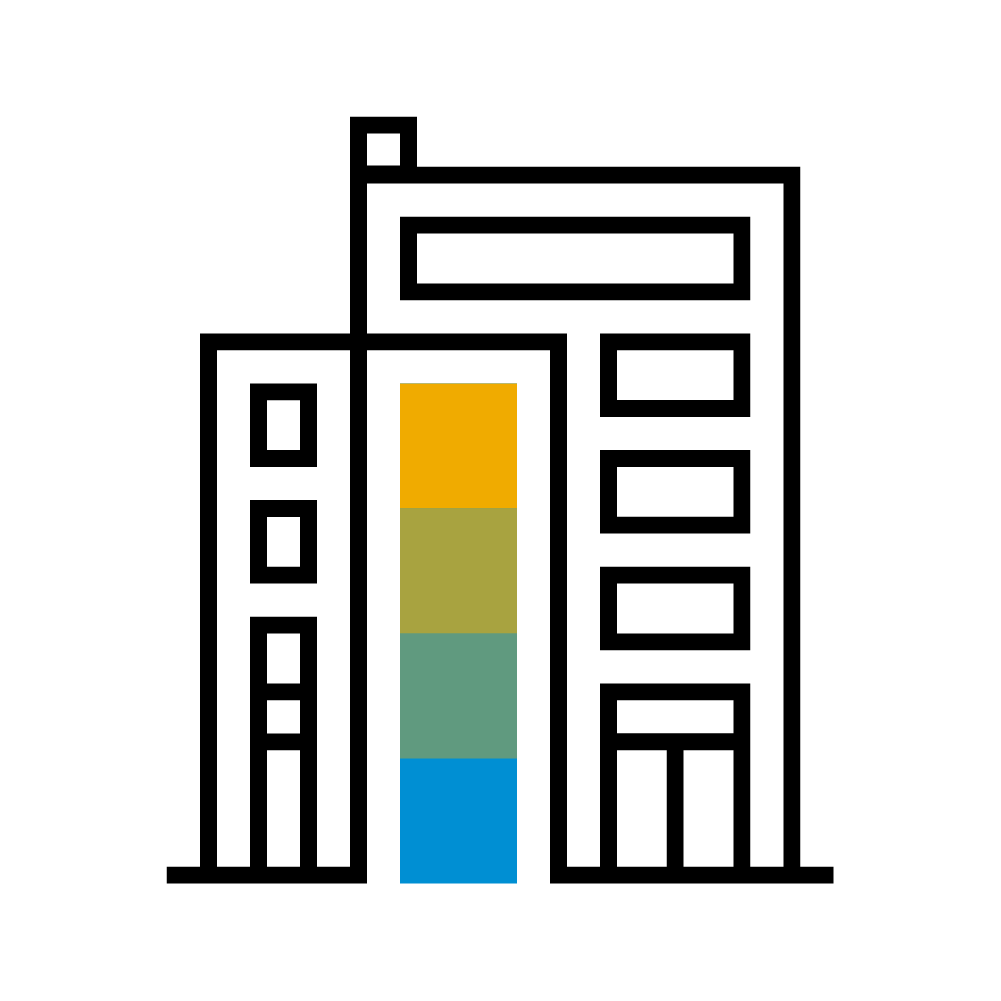 [Speaker Notes: Present this slide as conceptual presentation of use-cases regardless of ERP vendor.

What is Two-Tier ERP?
A composable ERP strategy with different ERP systems at two different layers of the organization.​
One system serves a given function (e.g. HQ) as a stable backbone while the 2nd layer run on independent (often integrated) ERP system/s 

It’s usually a hybrid strategy but I prefer not to get them confused.  Hybrid refers to different IT deployments, like Onprem ECC with SaaS salesforce.com.  Here we are talking about specifically ERP to ERP use cases.

Acquisitions.- Companies who are expanding their product/service portfolio or geographic reach by acquiring other companies. These are typically high growth companies or larger companies in industries with M&A activity. Their challenge is to quickly onboard the company post-acquisition without destabilizing 

Subsidiaries - Corporations that have a portfolio of established subsidiaries, often running a disparate set of ERP solutions. (focus for Netsuite and Dynamics)  .  Their challenge is to reduce the cost of managing multiple disparate ERP solutions, while gaining better visibility into their performance. 

Divestiture - Corporations may need to rationalize their company portfolio either due to cost cutting measures or increased focus on the core business.  They do this by selling off non-strategic divisions .
Their challenge is to quickly carve out the divestiture without jeopardizing the stability and creating an attractive acquisitions target for prospective buyers, while minimizing the investment.

Incubations - Companies that are entering a new business may setup a new entity separate from their own to allow them to be more nimble.
The ownership structure may be a JV, and long-term ownership may not be determined.
Their challenge is to create an environment where the incubated entity can experiment and govern itself. 

Autonomous divisions - Divisions of a company which manage a different business process or business model.  This may be a shared service like a field service or finance division which is not necessarily a separate legal entity.
Their challenge is to provide an environment where the entity has the flexibility to define new processes, which can be integrated to corporate but not governed by corporate.

Laggards:  Fallen behind.  Maybe smaller, May be dormant.  Move to provide cloud may be a big step.  Looking at greenfield.  Why not go public clould – move from laggard to leader.

Innovators:  Pushing us.  Looking at true SaaS.  We are competing with Workday, maybe oracle.  Only accept SaaS.
CIO knows exactly what they want.]
Benefits from a 2-tier ERP model
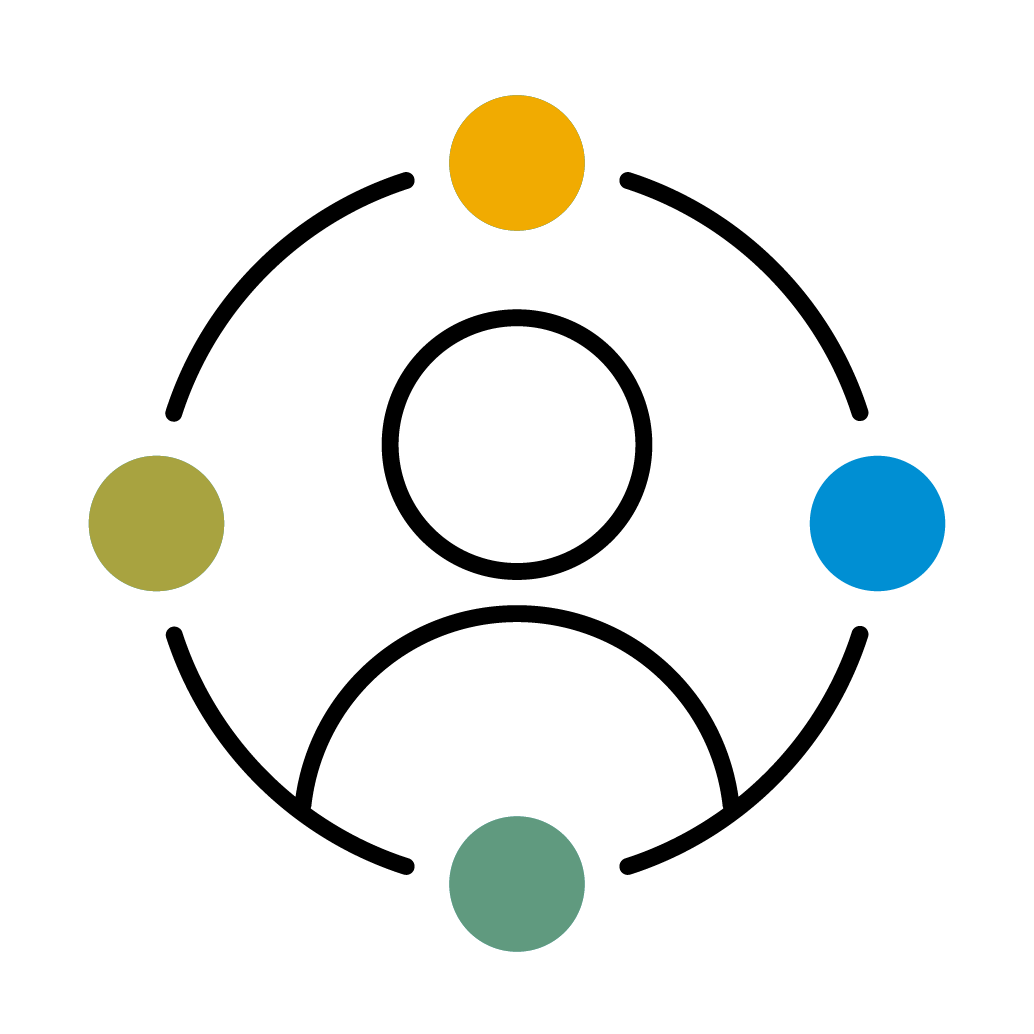 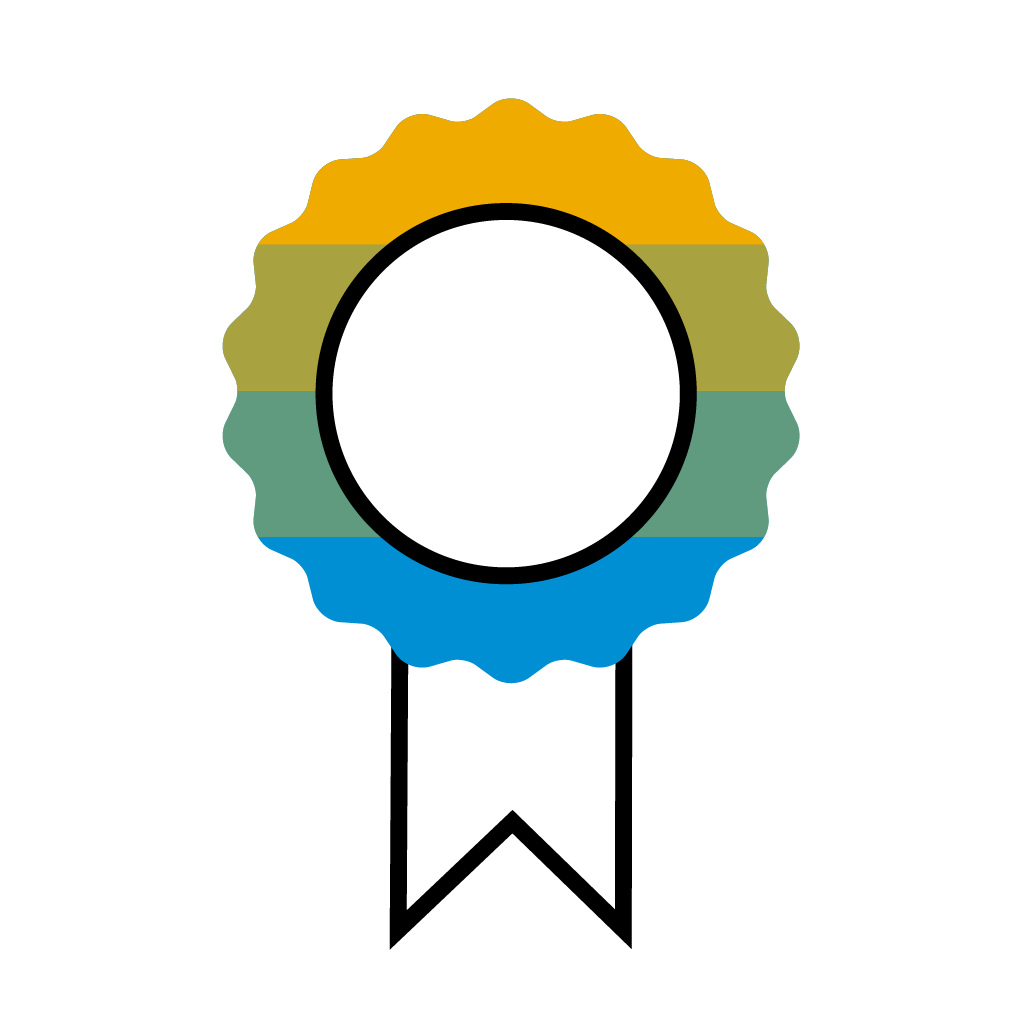 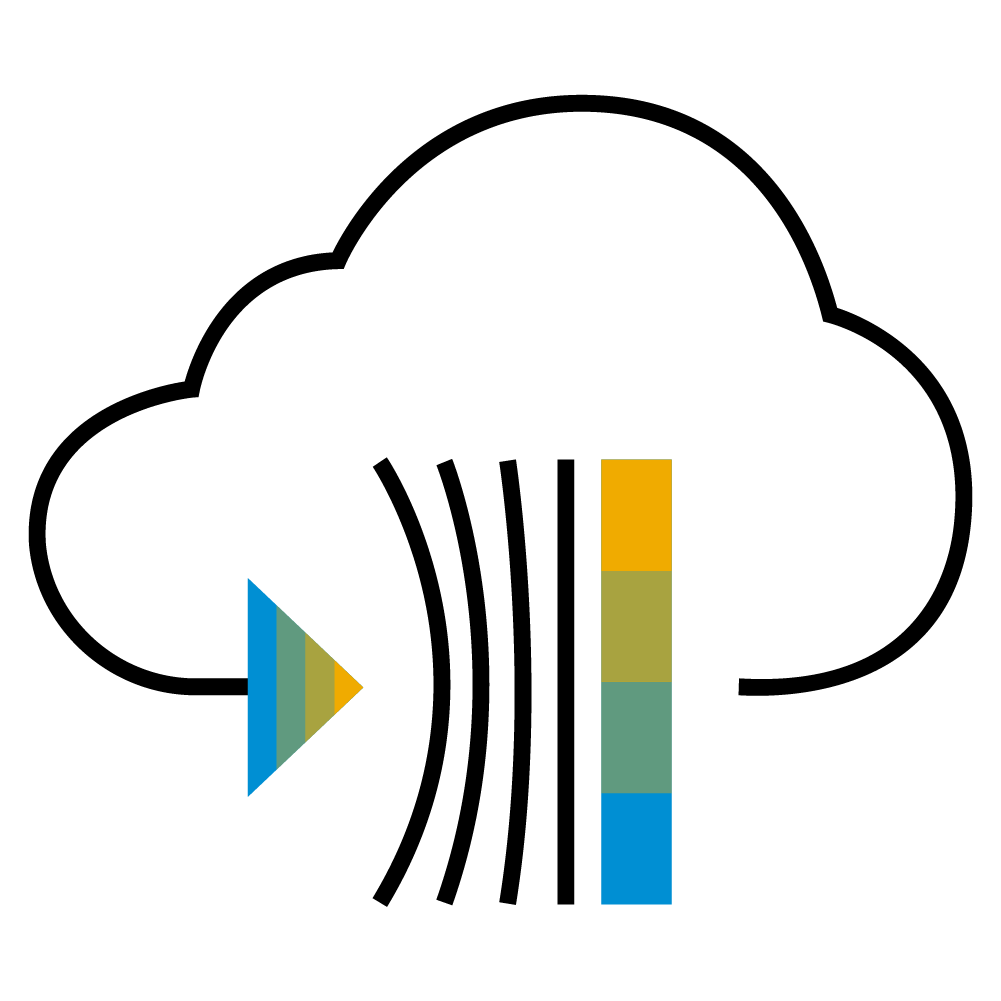 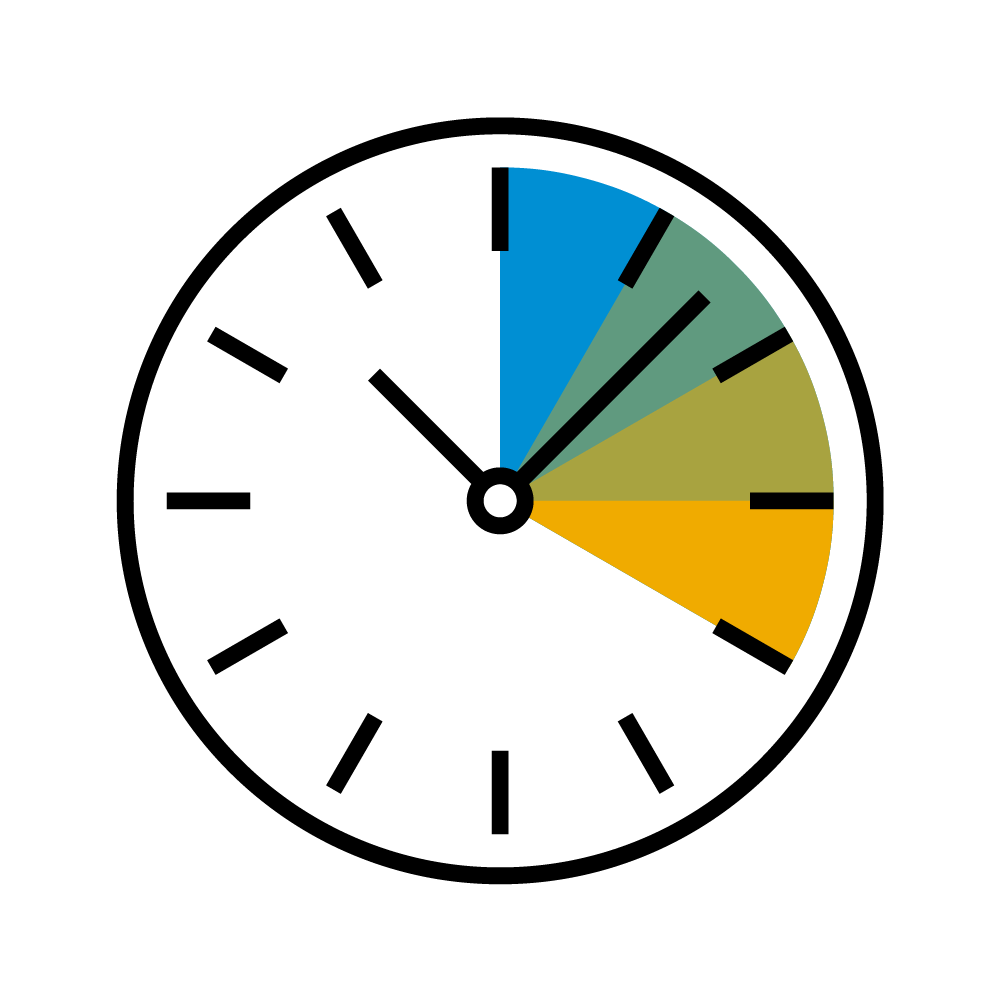 [Speaker Notes: Present this slide as conceptual presentation of use-cases regardless of ERP vendor.

What is Two-Tier ERP?
A composable ERP strategy with different ERP systems at two different layers of the organization.​
One system serves a given function (e.g. HQ) as a stable backbone while the 2nd layer run on independent (often integrated) ERP system/s 

It’s usually a hybrid strategy but I prefer not to get them confused.  Hybrid refers to different IT deployments, like Onprem ECC with SaaS salesforce.com.  Here we are talking about specifically ERP to ERP use cases.

Acquisitions.- Companies who are expanding their product/service portfolio or geographic reach by acquiring other companies. These are typically high growth companies or larger companies in industries with M&A activity. Their challenge is to quickly onboard the company post-acquisition without destabilizing 

Subsidiaries - Corporations that have a portfolio of established subsidiaries, often running a disparate set of ERP solutions. (focus for Netsuite and Dynamics)  .  Their challenge is to reduce the cost of managing multiple disparate ERP solutions, while gaining better visibility into their performance. 

Divestiture - Corporations may need to rationalize their company portfolio either due to cost cutting measures or increased focus on the core business.  They do this by selling off non-strategic divisions .
Their challenge is to quickly carve out the divestiture without jeopardizing the stability and creating an attractive acquisitions target for prospective buyers, while minimizing the investment.

Incubations - Companies that are entering a new business may setup a new entity separate from their own to allow them to be more nimble.
The ownership structure may be a JV, and long-term ownership may not be determined.
Their challenge is to create an environment where the incubated entity can experiment and govern itself. 

Autonomous divisions - Divisions of a company which manage a different business process or business model.  This may be a shared service like a field service or finance division which is not necessarily a separate legal entity.
Their challenge is to provide an environment where the entity has the flexibility to define new processes, which can be integrated to corporate but not governed by corporate.

Laggards:  Fallen behind.  Maybe smaller, May be dormant.  Move to provide cloud may be a big step.  Looking at greenfield.  Why not go public clould – move from laggard to leader.

Innovators:  Pushing us.  Looking at true SaaS.  We are competing with Workday, maybe oracle.  Only accept SaaS.
CIO knows exactly what they want.]
Agenda
Overview & benefits of S/4HANA Cloud, Public Edition

Capabilities & key features

Deployment model
SAP Activate – Deployment methodology
Customers achieve fast and cost efficient deployment of SAP innovations with ONE simple, modular and agile methodology
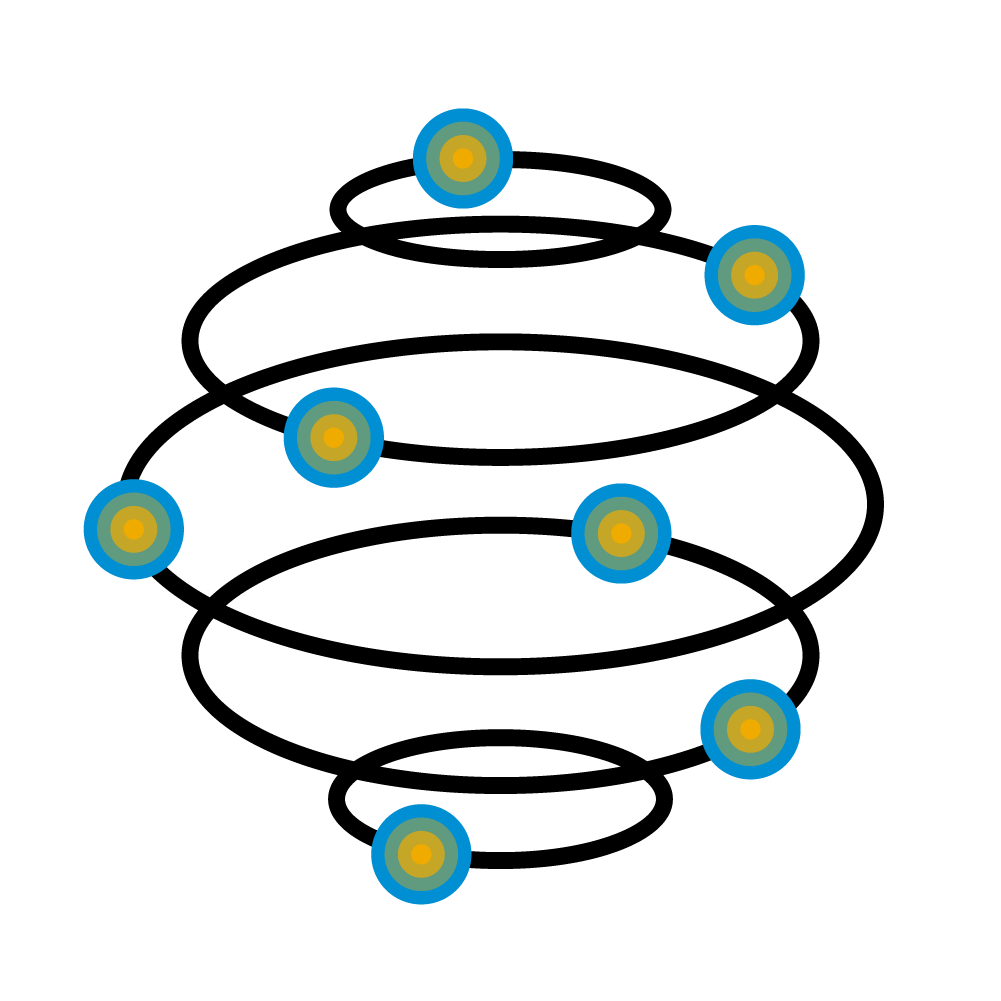 Drive delivery of customer and time to value
Full support for initial implementation and on-going business innovation
Broad coverage of SAP solutions
SAP ACTIVATEMethodology
Enabled for cloud, on-premise, and hybrid deployments
Flexible to accommodate today and future delivery approaches, including SAP partners
Enables co-innovation with customers
Enablers for SAP Activate
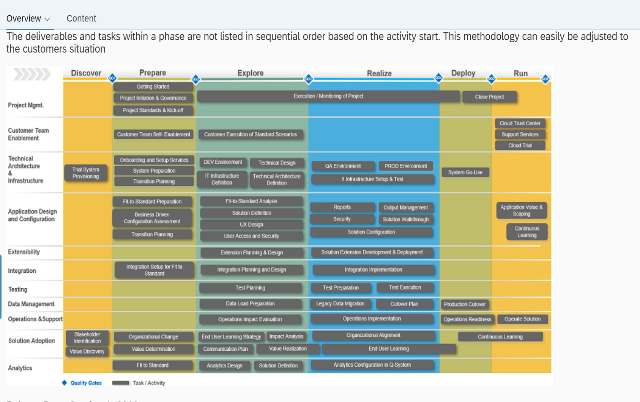 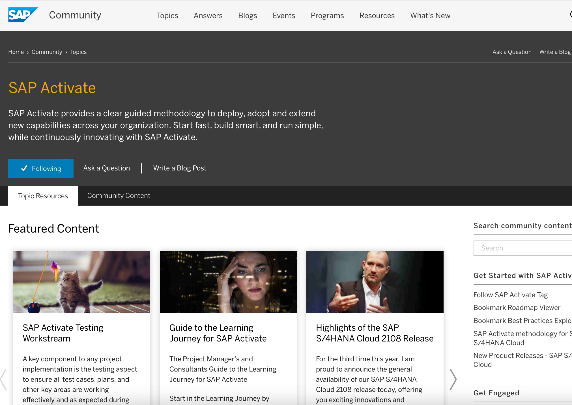 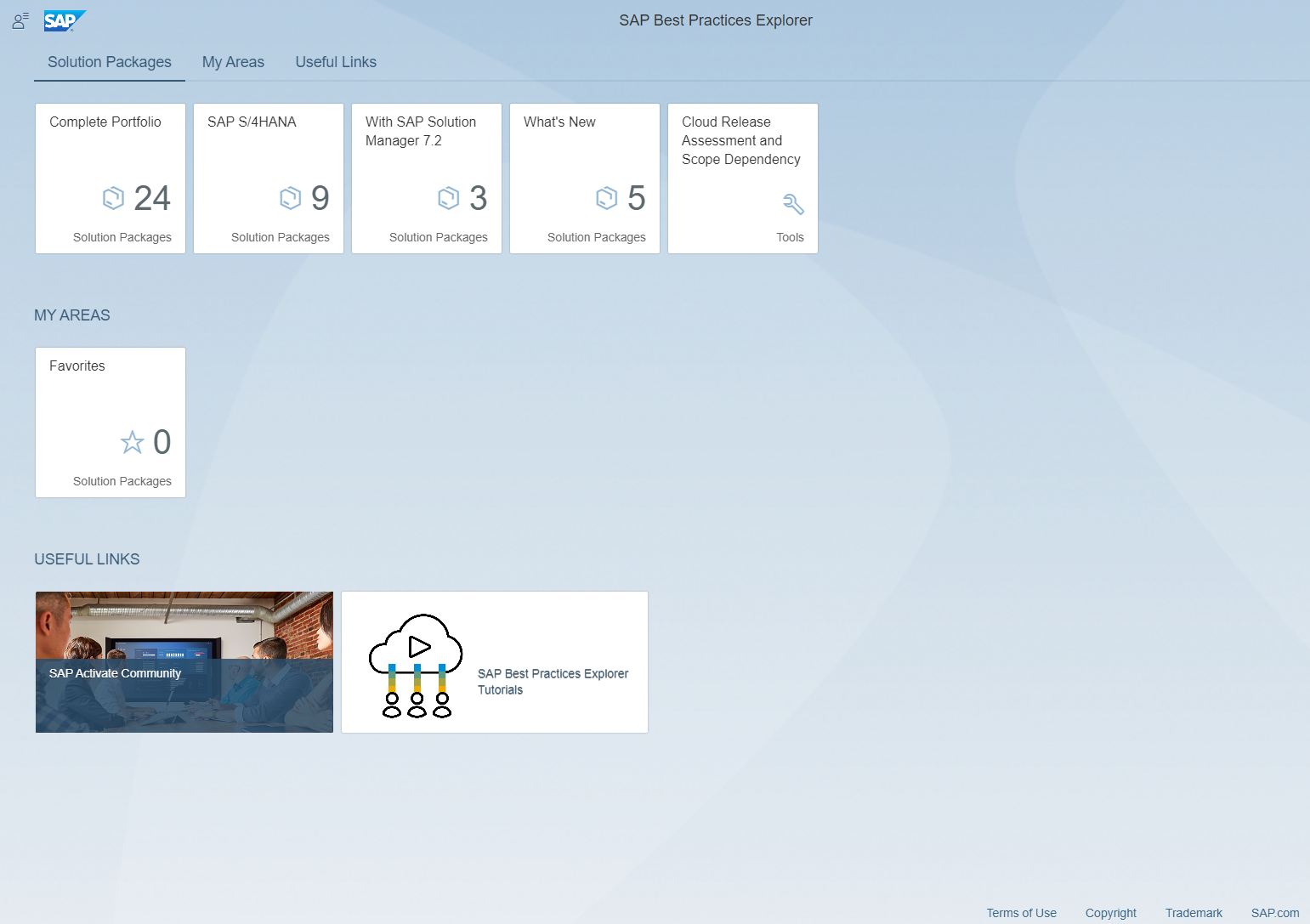 SAP Best Practices Explorer
Access and download SAP Best Practices content
Power your project with ready-to-run business processes
https://rapid.sap.com/bp/
SAP Roadmap Viewer & Activate
Access implementation guidance for your digital transformation
View and download SAP Activate methodology assets and accelerators
Provide feedback to the Activate team
https://go.support.sap.com/roadmapviewer/#
SAP Activate Community
Engage SAP Activate experts
Ask questions and collaborate
Stay up to date
Follow the community at https://community.sap.com/topics/activate
To be replaced starting June 30, 2023 by “Process Navigator by SAP”
SAP Activate Roadmap Viewer
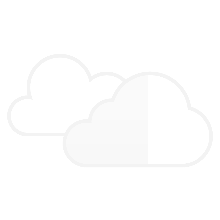 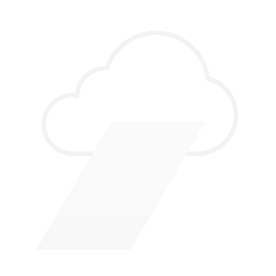 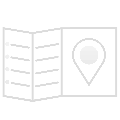 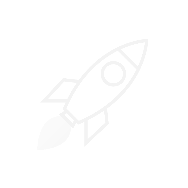 SAP Activate Roadmap Viewer
Access:
Benefits:
https://go.support.sap.com/roadmapviewer/
•	SAP Fiori application to help you to guide your
Getting Started with the SAP Activate Roadmap Viewer
SAP S/4HANA implementation project
•	Contains time-phased instructions to help execute
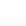 tasks  throughout the implementation journey
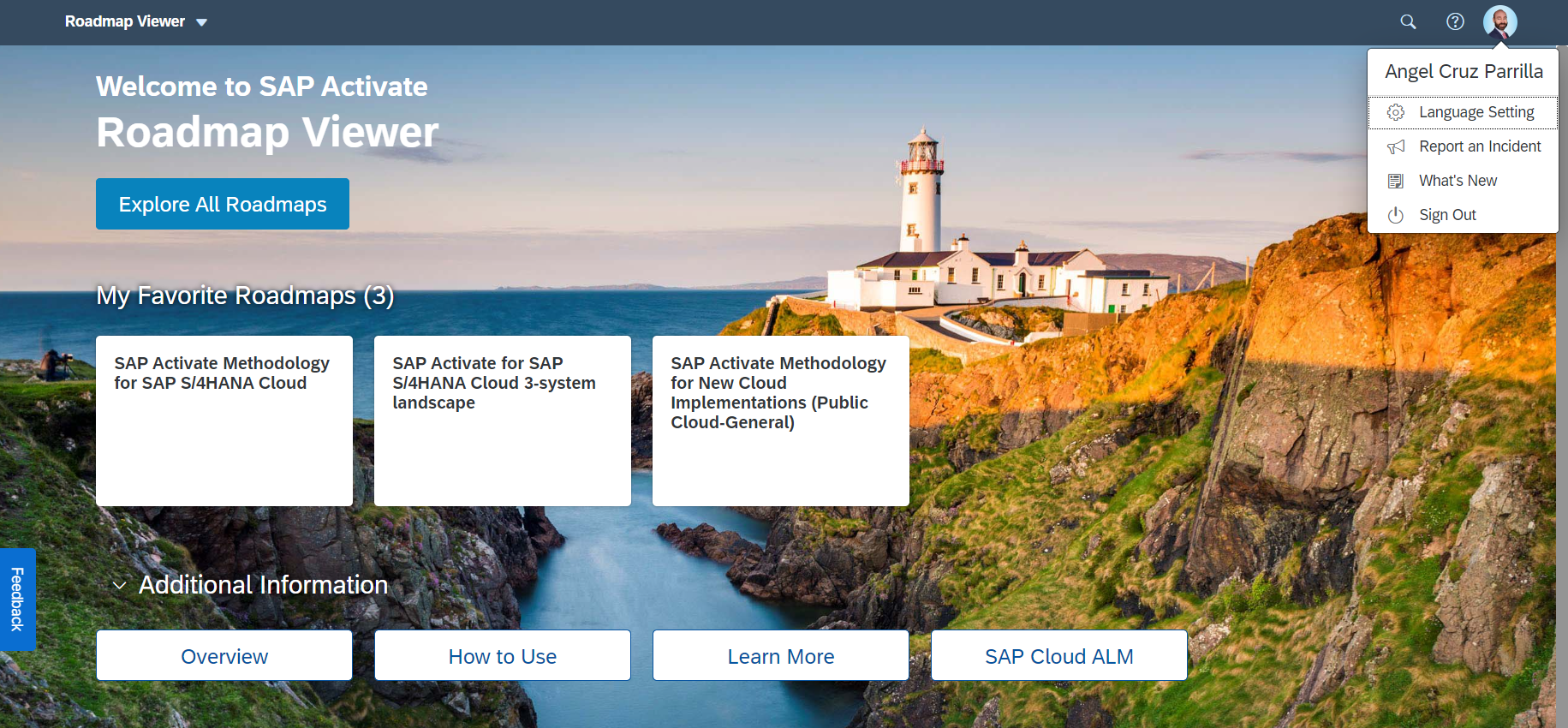 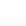 •	Offers you a large number of accelerators to help
you run your project as efficient as possible
•	Content continuously updated to provide current
and  accurate instruction
•	Guides you through the whole SAP S/4HANA  	solution lifecycle
SAP Activate phases
Qualification
Journeyand Key Milestones
Discovery Assessment
Finalized scope and backlogwith delta requirements
Cloud ALM & Central Business Configuration
Buy
Update & Upgrade
Go-Live ReadinessAssessment
OCM Delivery & Monitoring
Onboard Project Team
Activate newscope / addcountries
Go-Live
Explore
Realize
Deploy
Run
Prepare
Discover
Continuous Innovation
Discovery Assessment (Scope)
Setup and Enablement
Fit-to-Standard Analysis
Configure, Play back
Migrate, Integrate, Test
Extend
Onboard Users and Deploy
Innovate, Operate, Support
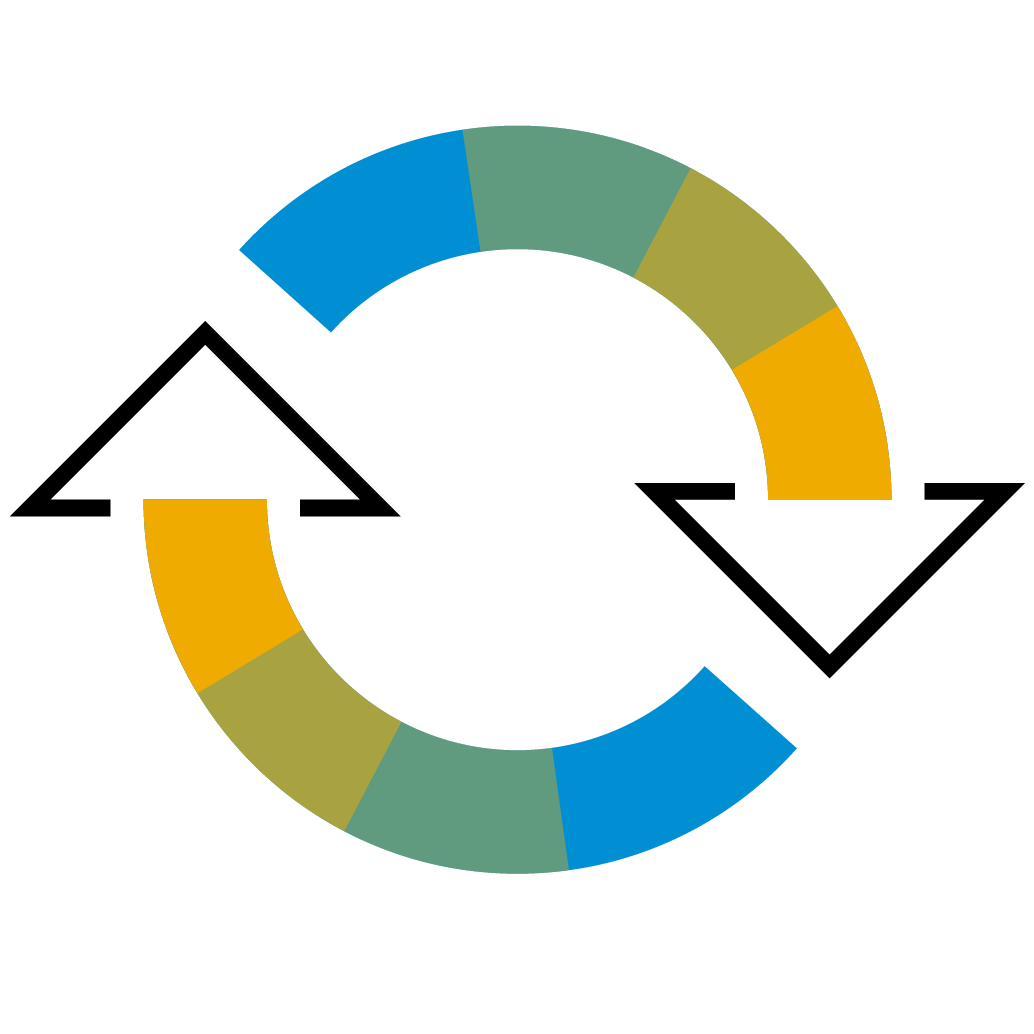 Starter System
4
System Landscape
Development System
5
Test System
6
SAP for Me
Production System
7
1
Ongoing Transports
Initial Transport
SAP Central Business Configuration
3
x
Sequence of provisioning
2
SAP Cloud ALM
Cloud Mindset – key ingredient for success
A fundamental new way of thinking in the cloud era. It requires the ability to rapidly adopt standard best practices and leverage cloud technology to engage in continuous innovation

The adoption of a cloud mindset enables an organization to achieve higher agility, flexibility and collaboration thereby optimize the use of business and technological innovations that the cloud offers.

Customer committed to cloud mindset embrace:
Adopting standard processes
Running the solution in a SAP selected Data Center
Accepting innovation and update cycles
Get started now with free trial version
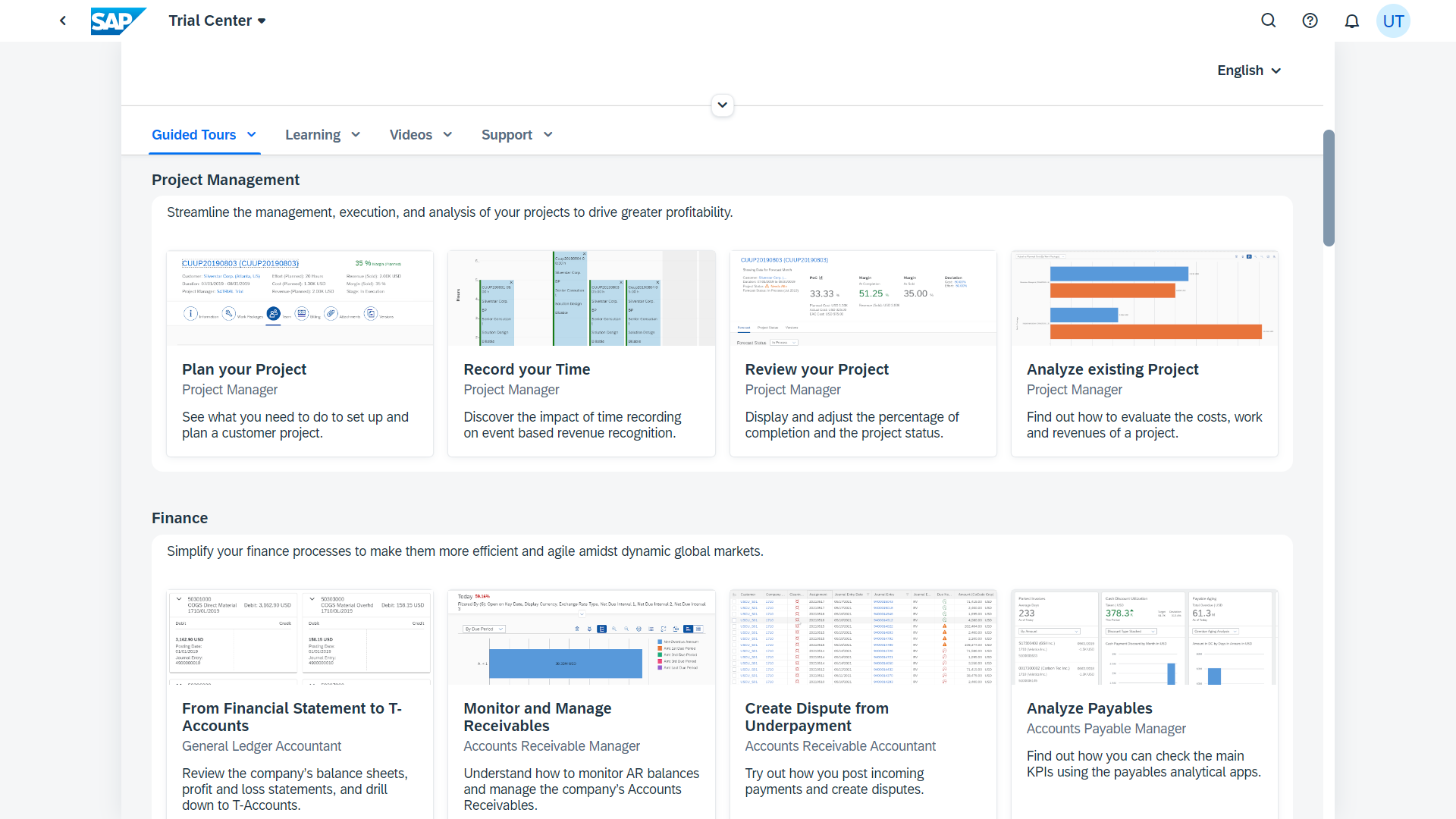 SAP S/4HANA Cloud, public edition Trial
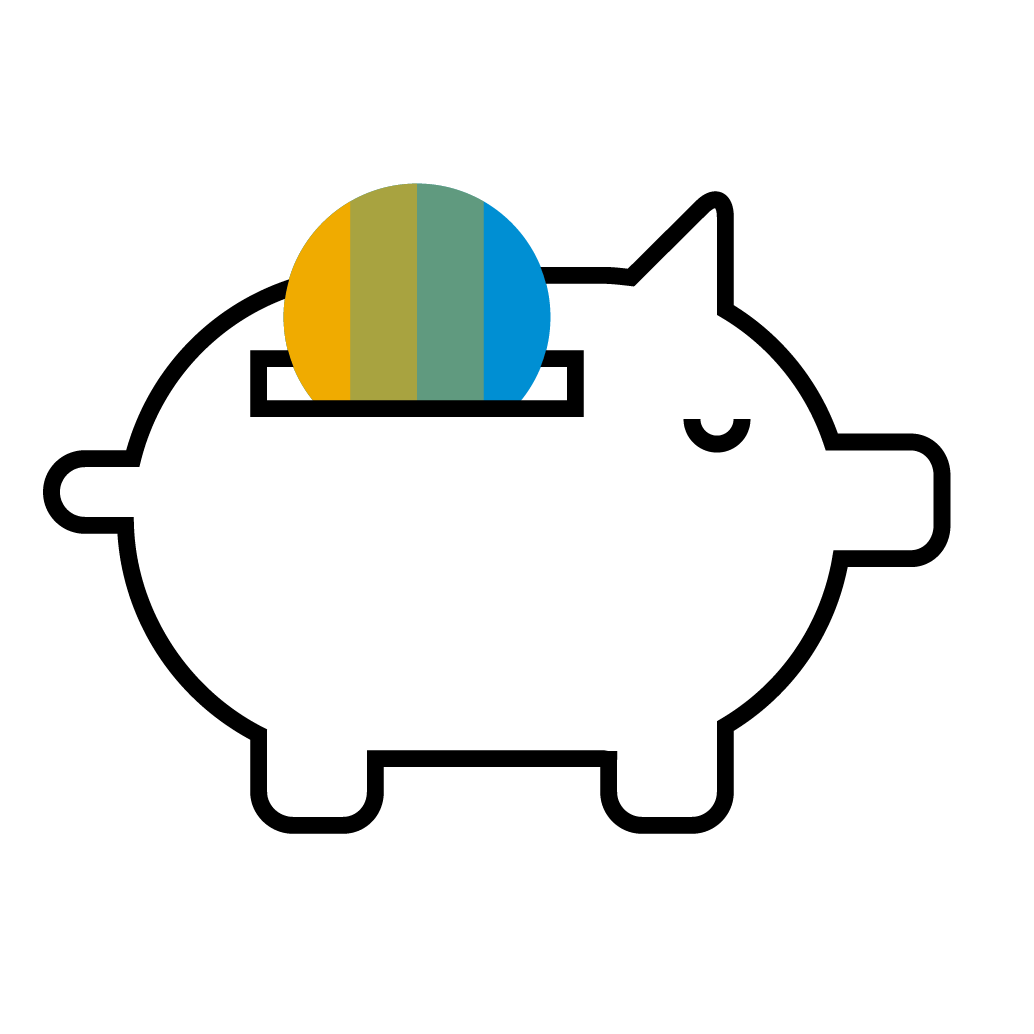 Free of Charge Test a real SAP S/4HANA Cloud system 14 days for free.
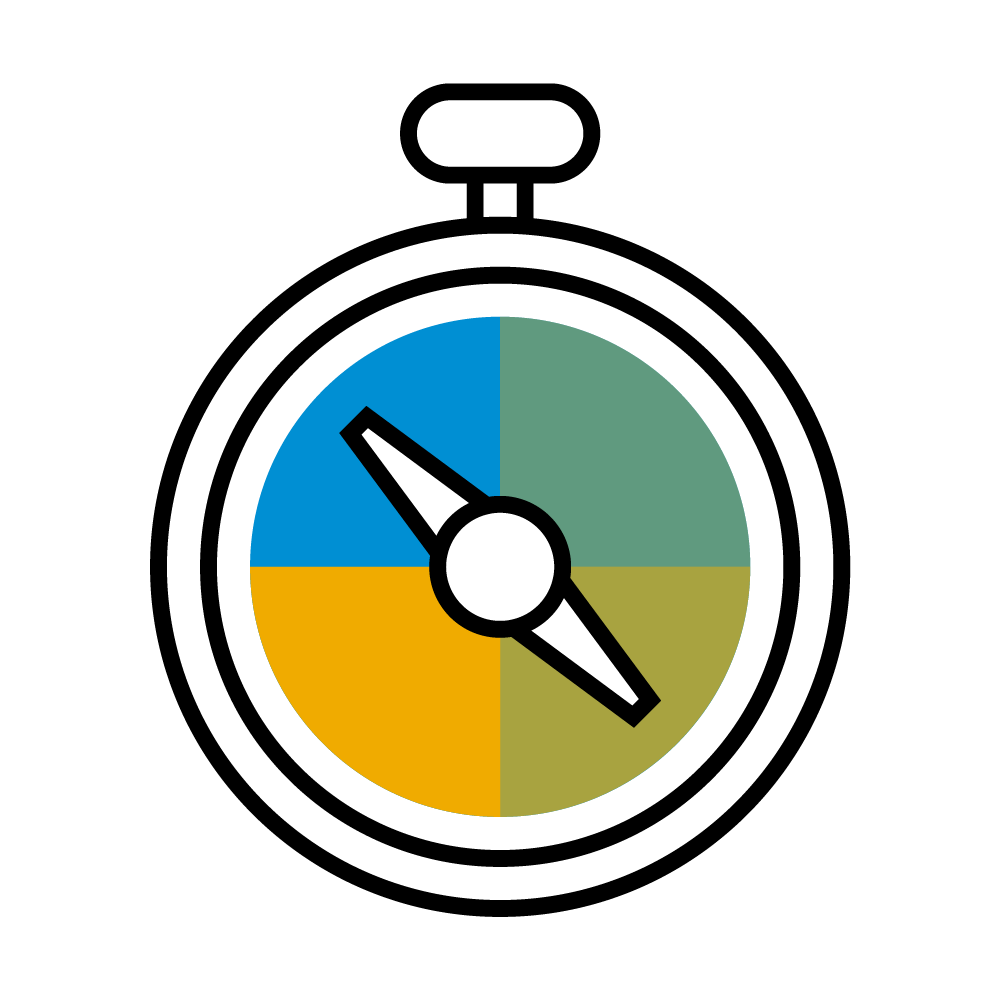 Guided ToursExplore the solution highlights along expert-curated scenarios.
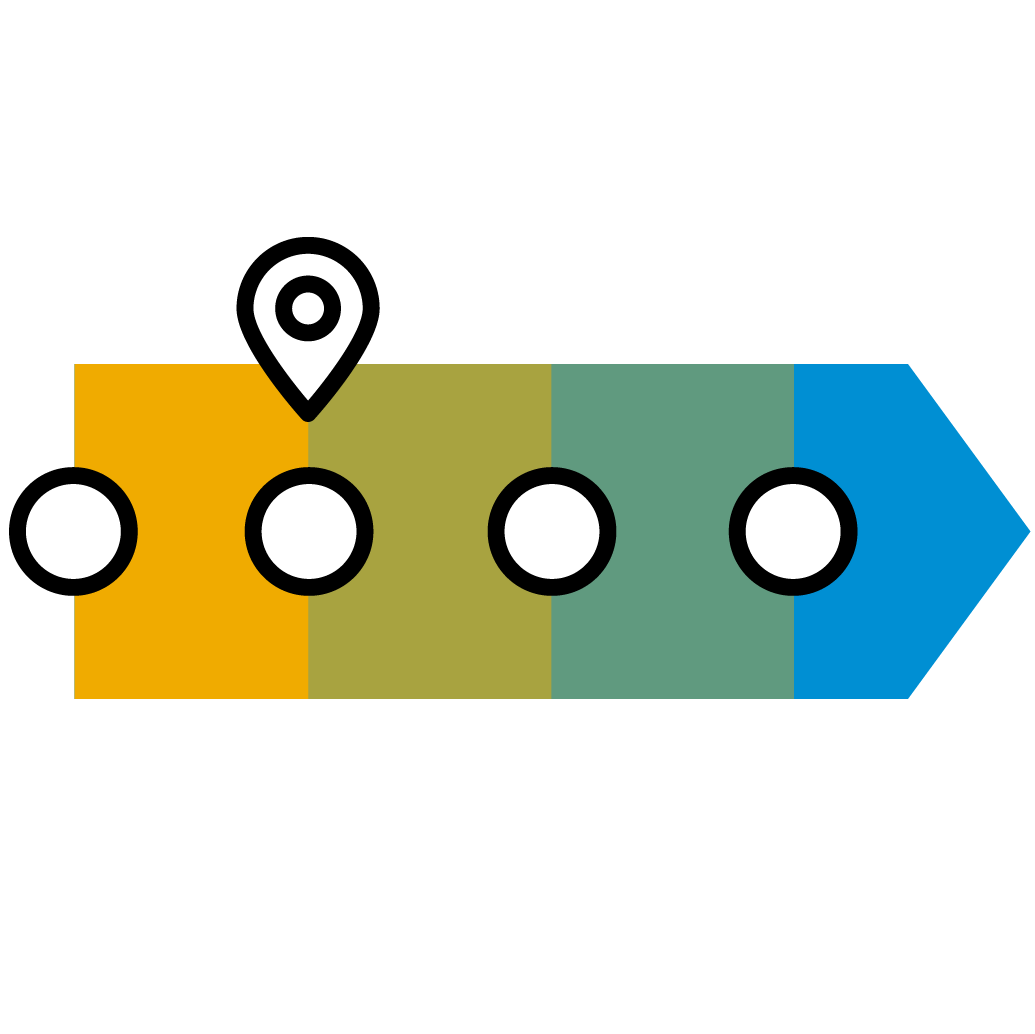 Comprehensive Scope Run a broad range of processes across Finance and Logistics.
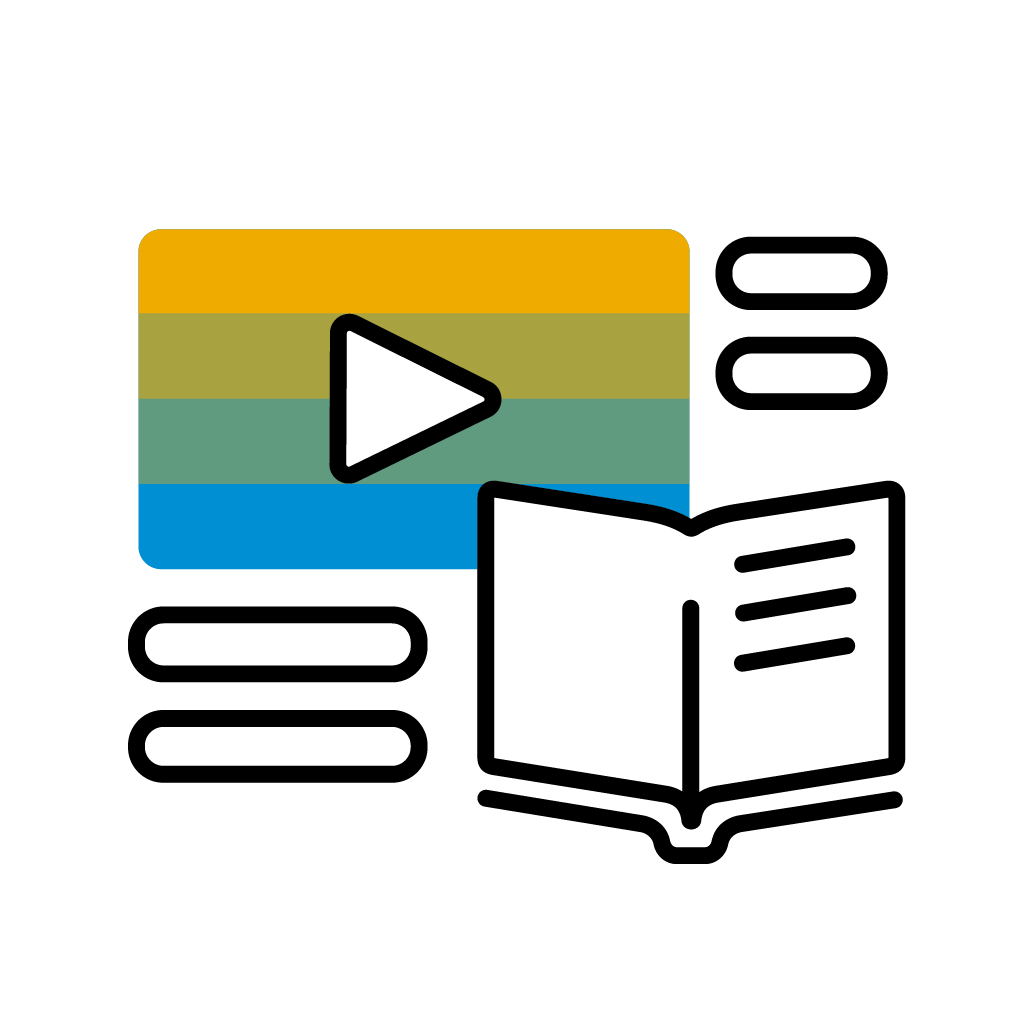 Complementary ContentConsume complementary content linked in the trial.
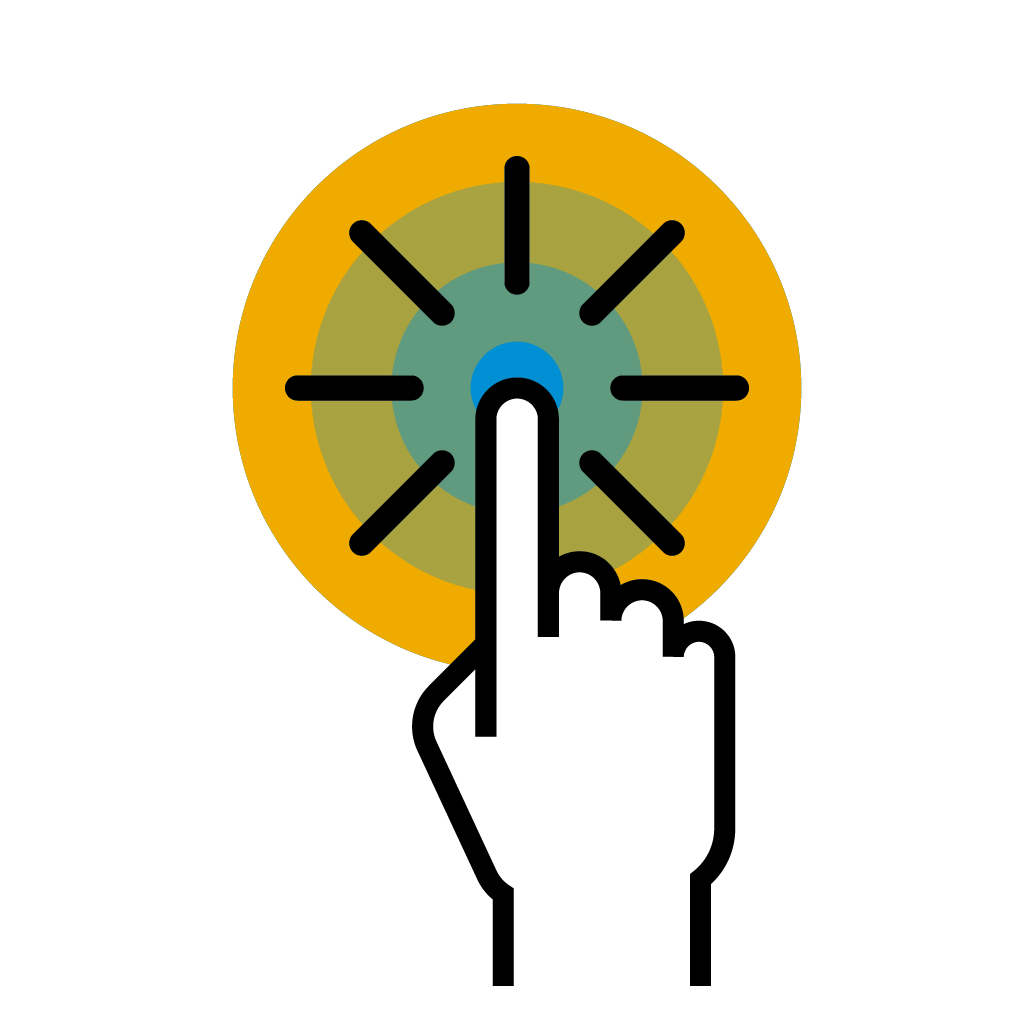 Get started now!
Customer Flipping Book
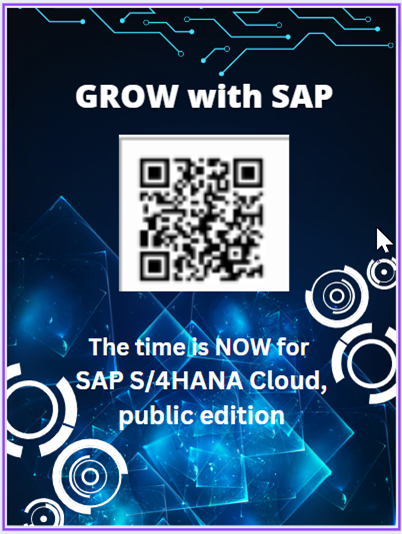 Ready-To-Run Customer Flipping Book
Learn about GROW with SAP at https://www.sap.com/products/erp/grow.html
For questions after this session, contact me at Anurag.barua@sap.com
For questions after this session, contact me at Anurag.barua@sap.com